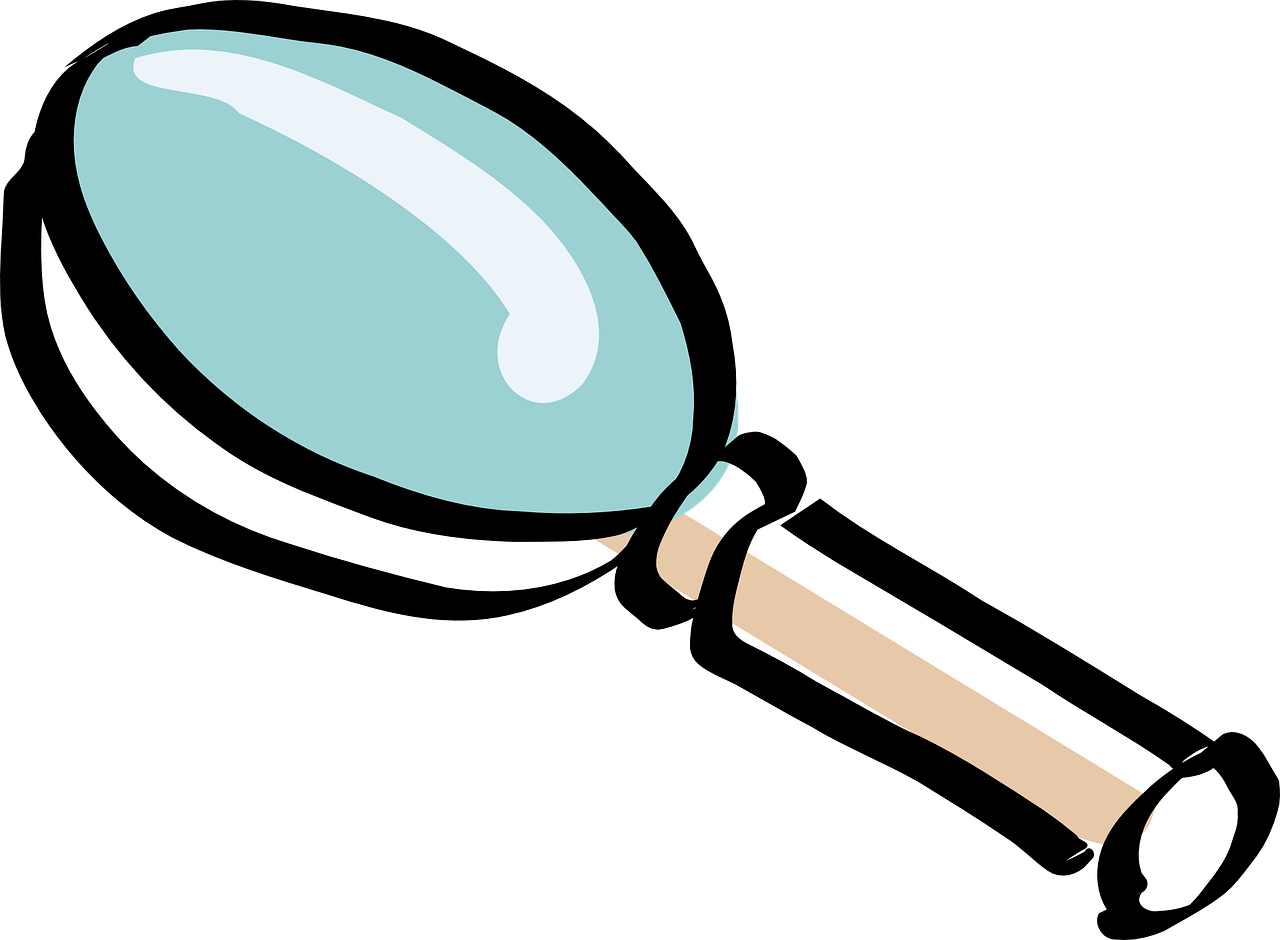 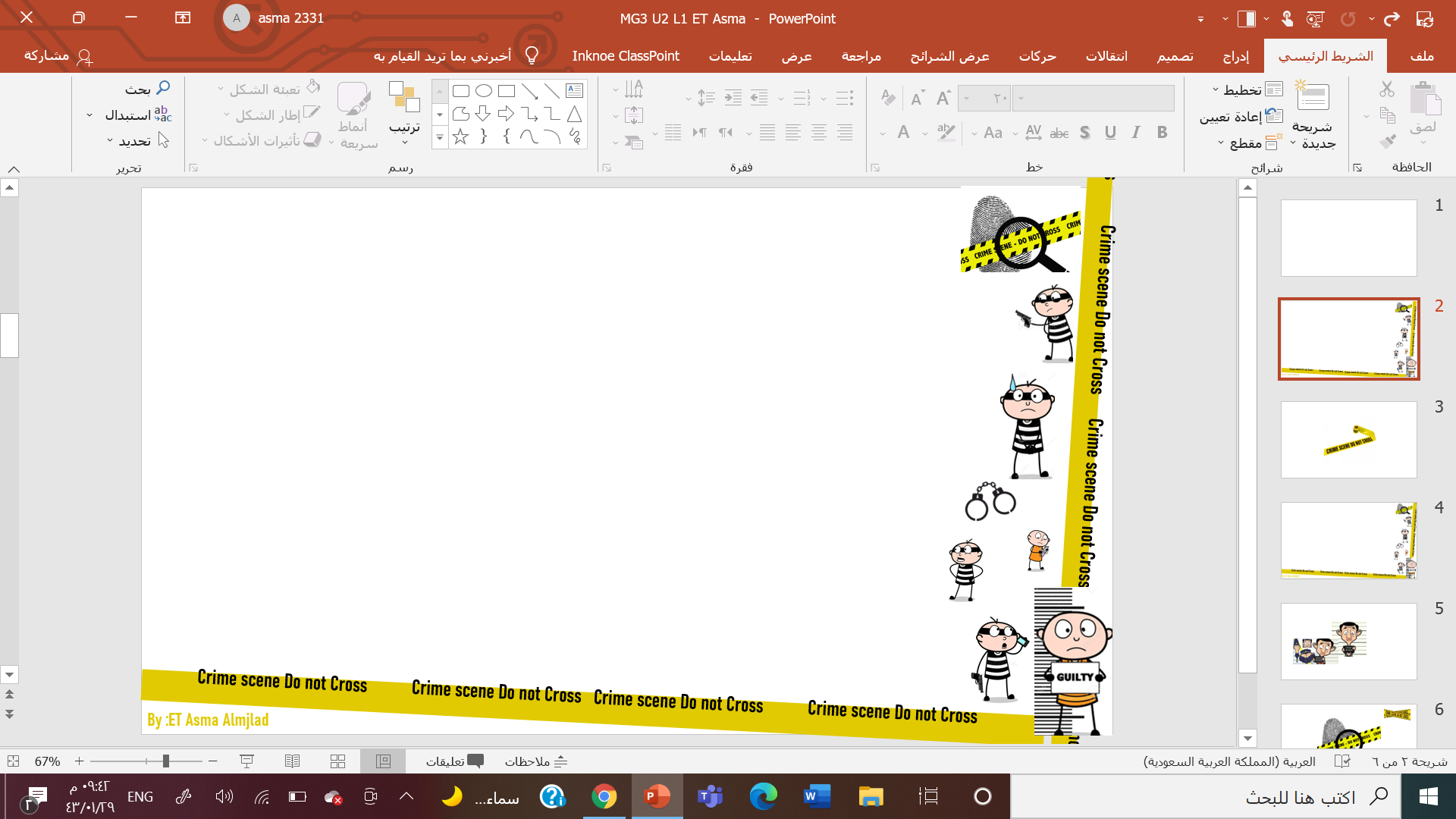 U:2
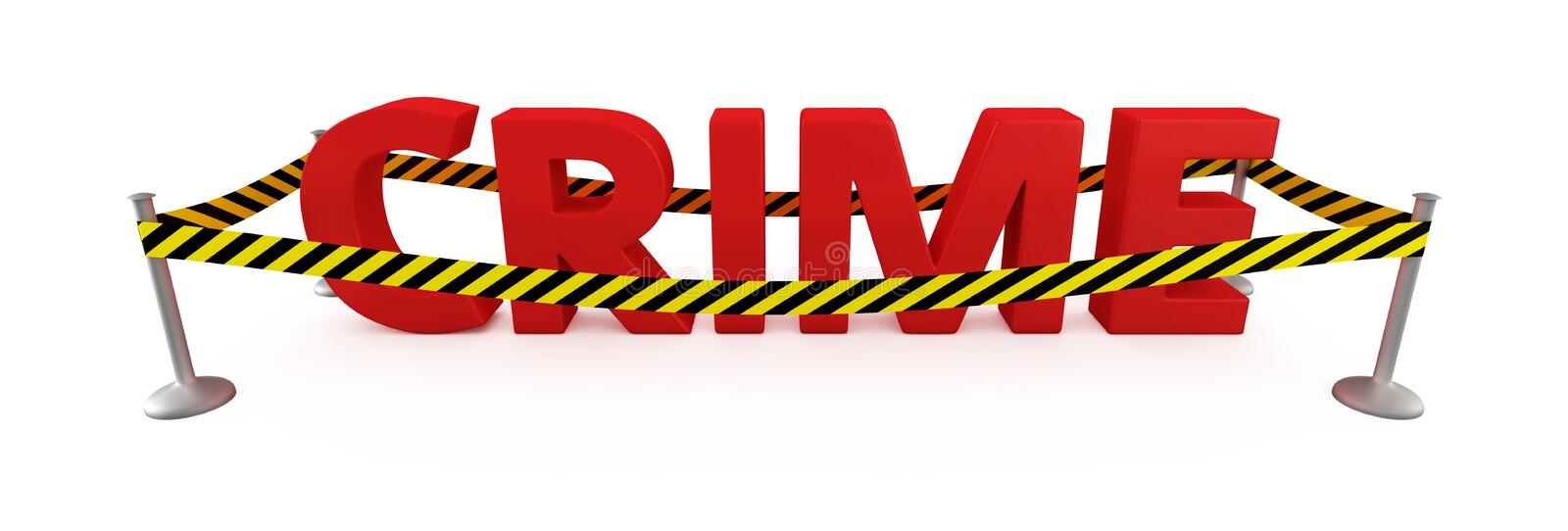 Doesn’t pay
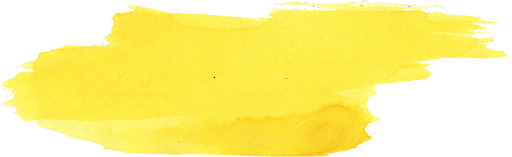 Form, Meaning and function
By : ET Asma Almjlad
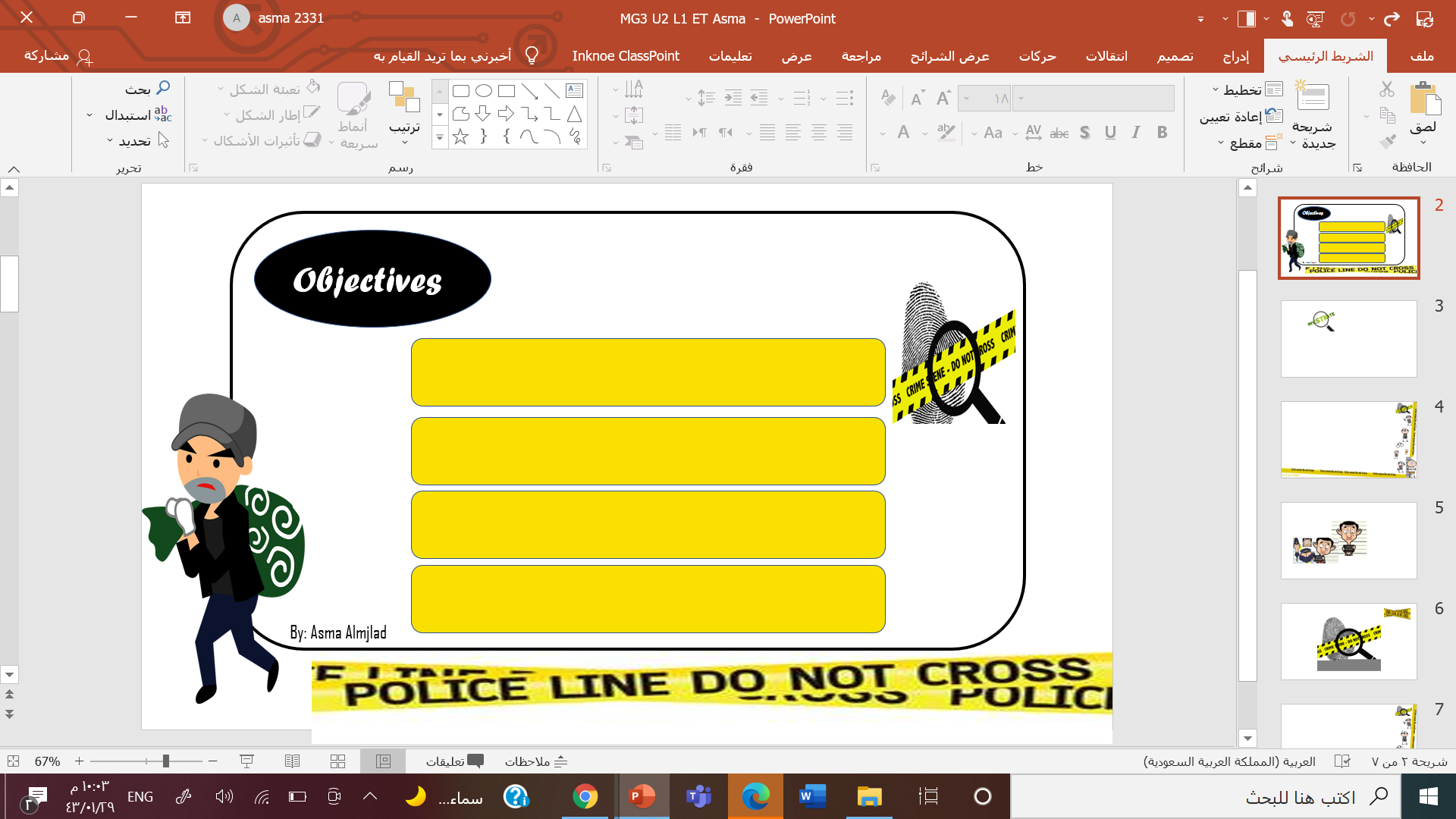 Use the correct verb (to be ) in the simple past
Use regular verbs in the simple past tense.
Use ( used to+ would ) with past tense
Use past progressive correctly
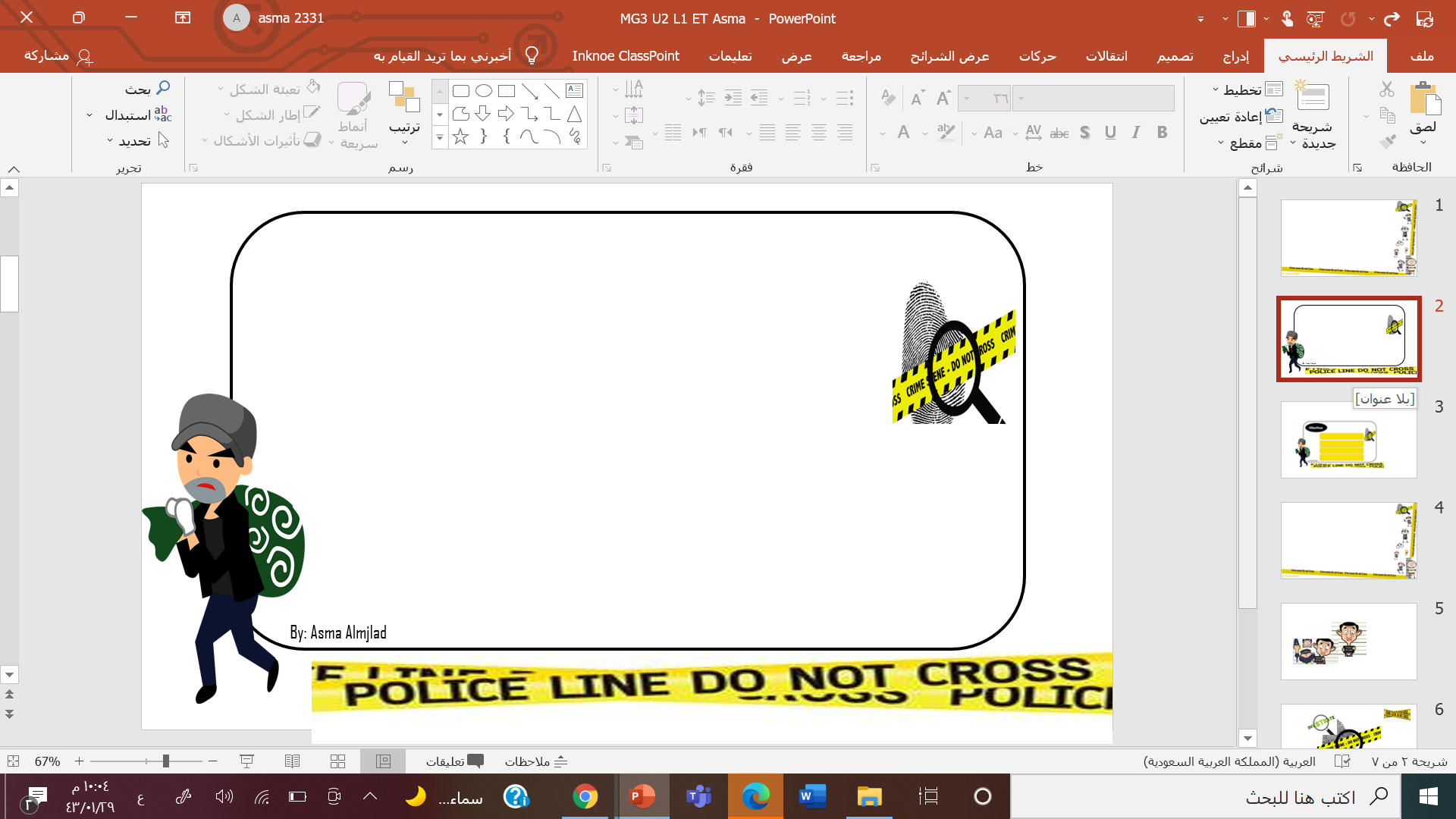 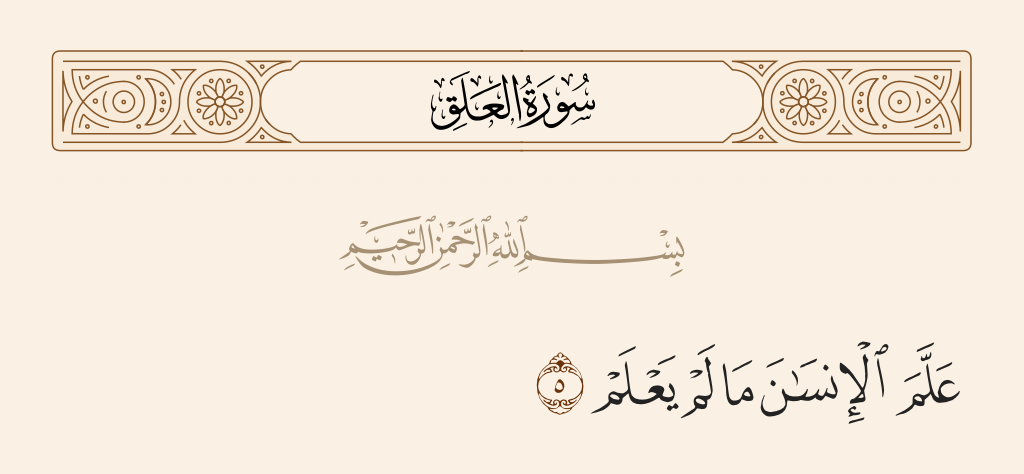 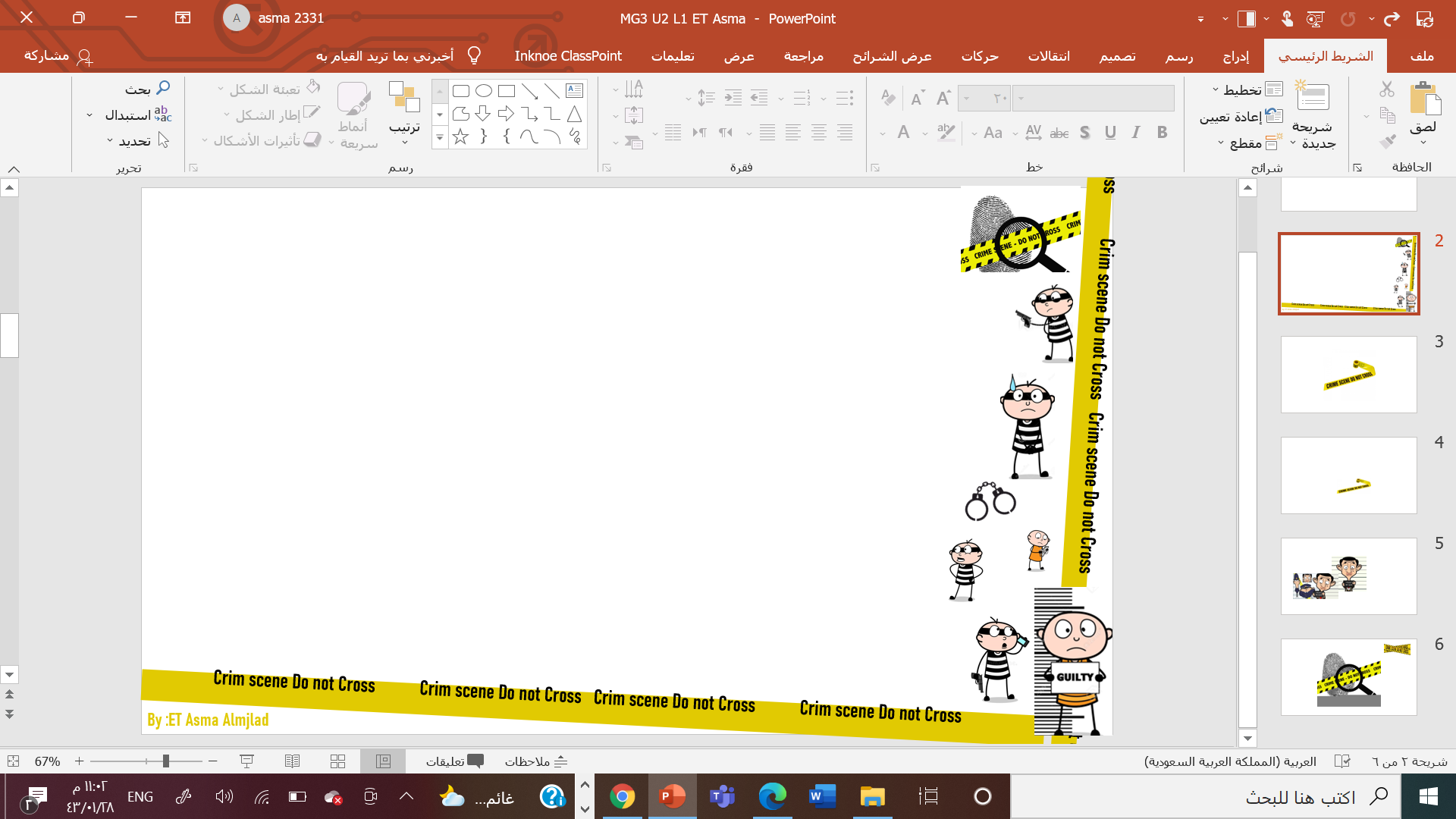 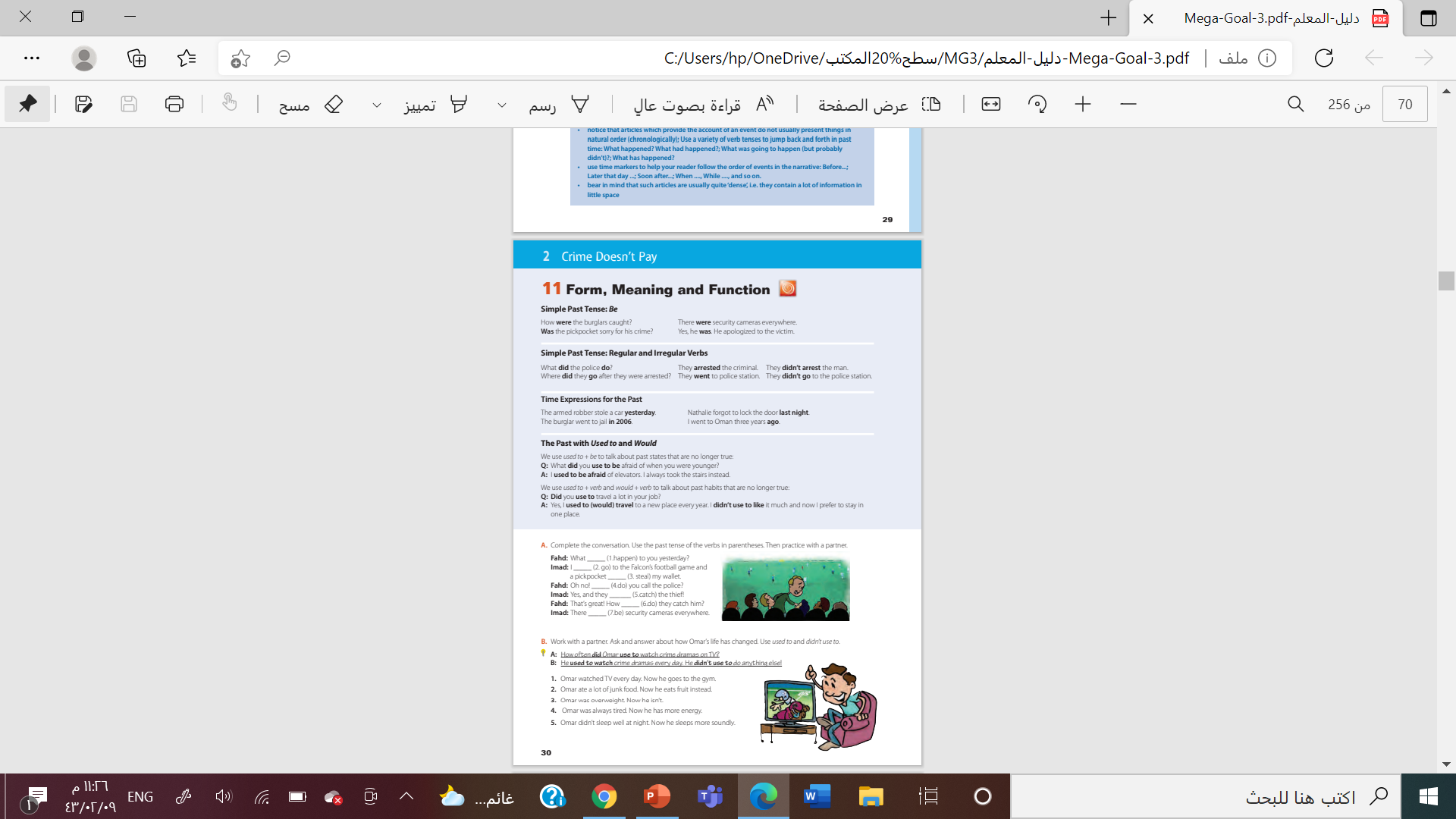 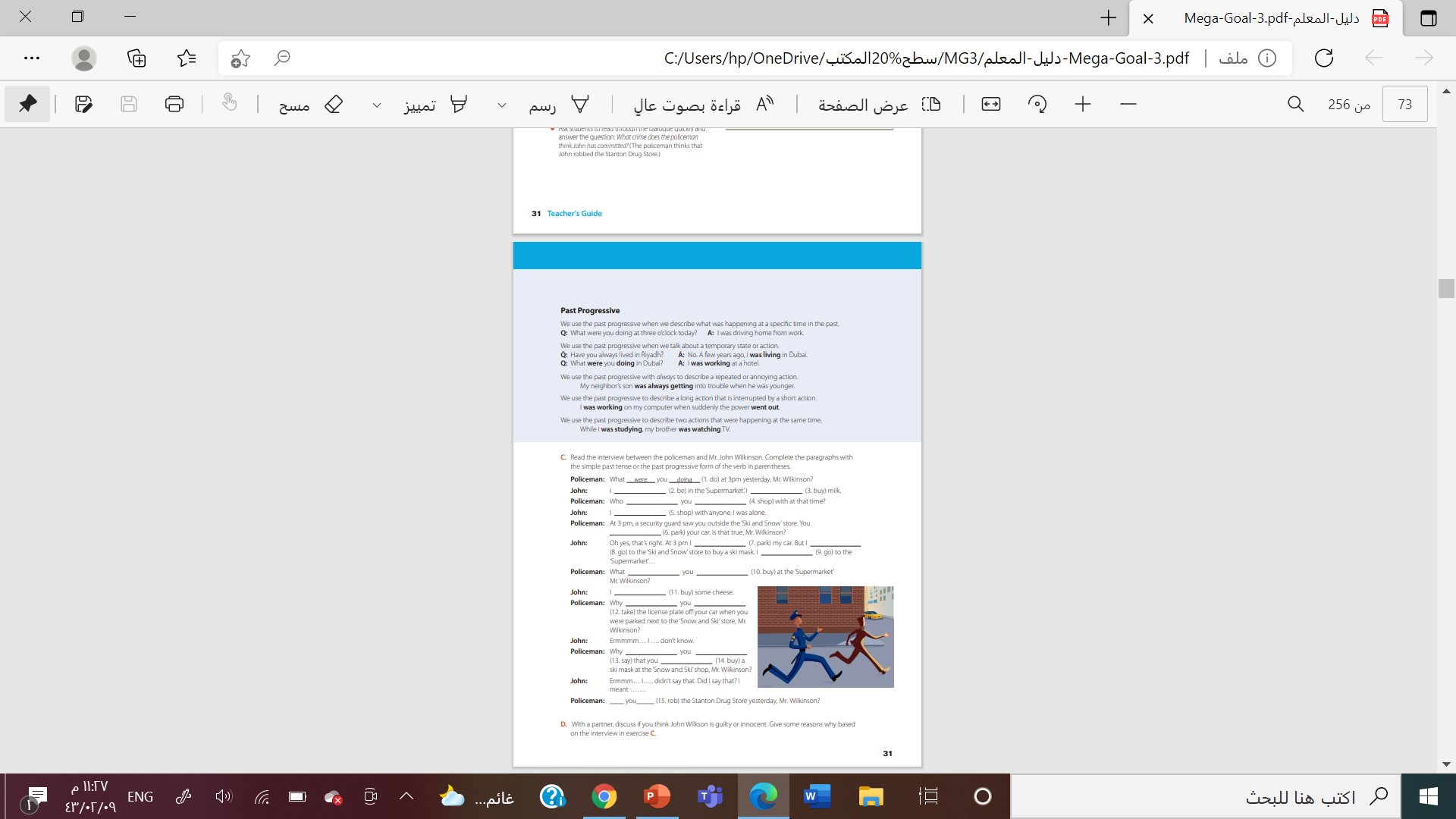 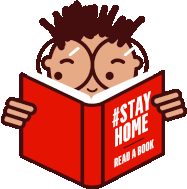 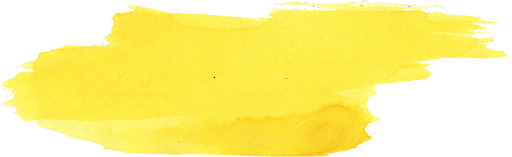 Page 30+31
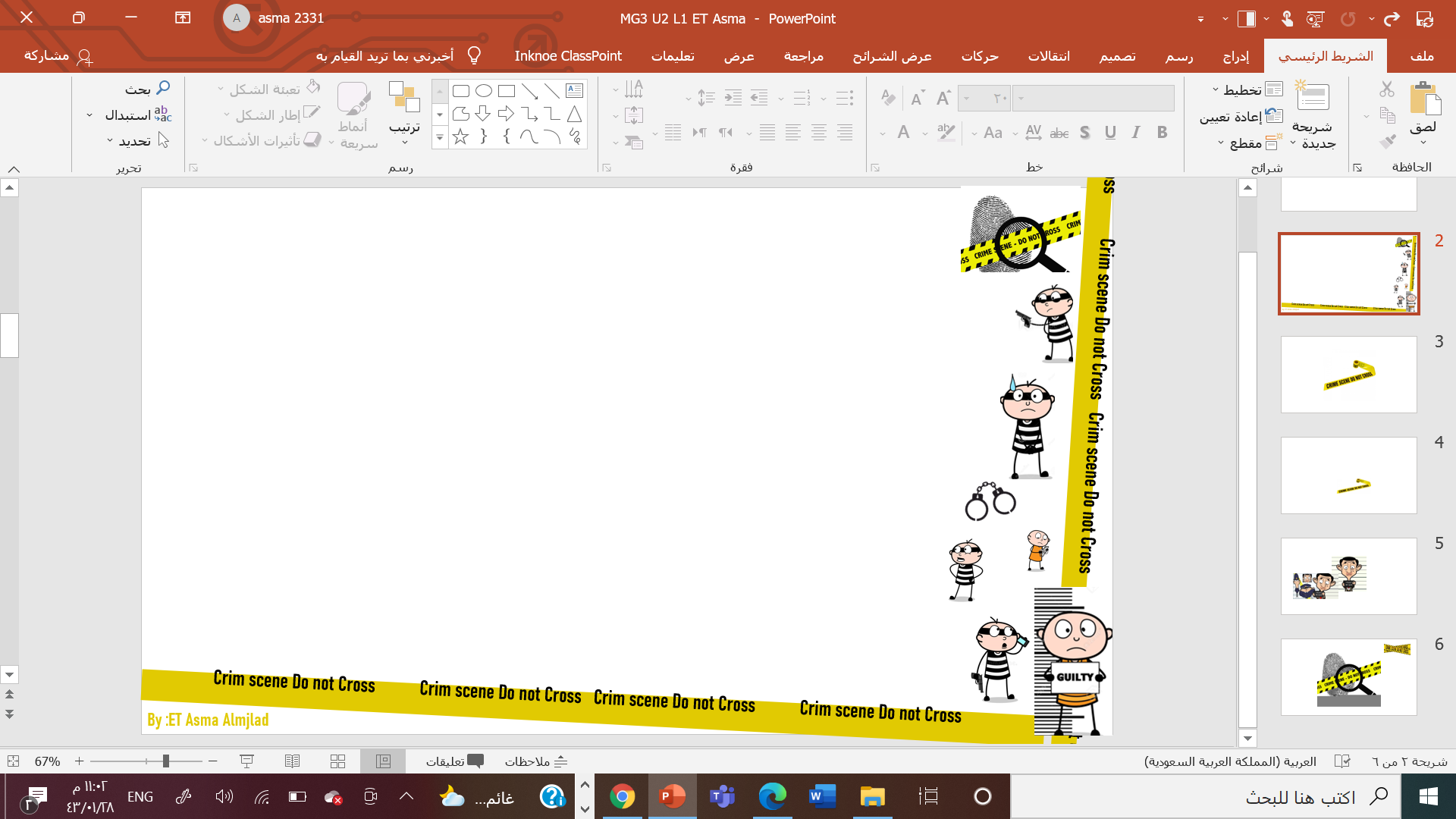 Do you watch this video at home ?
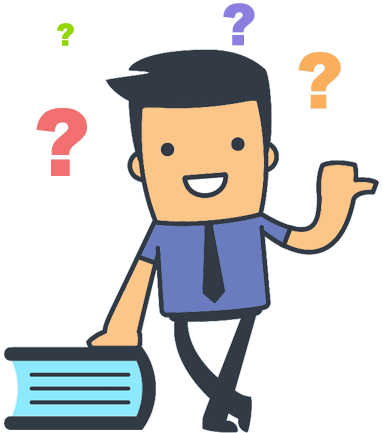 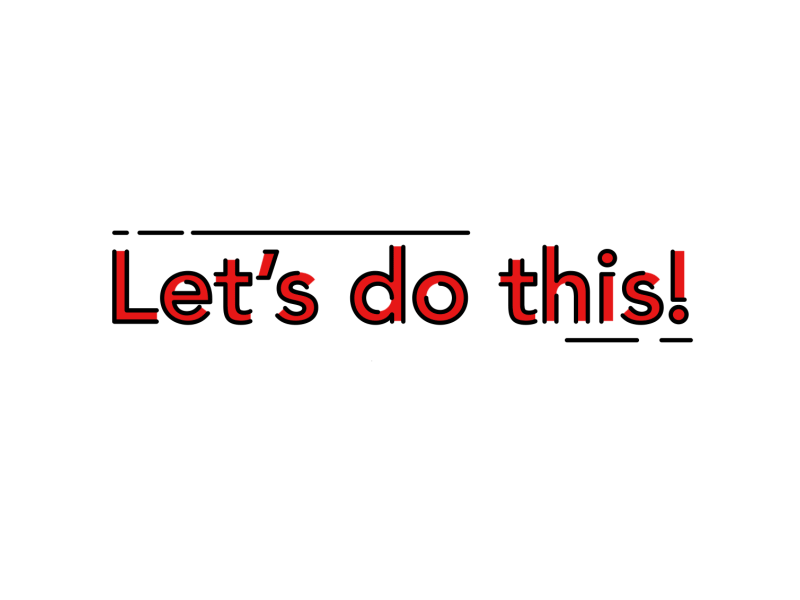 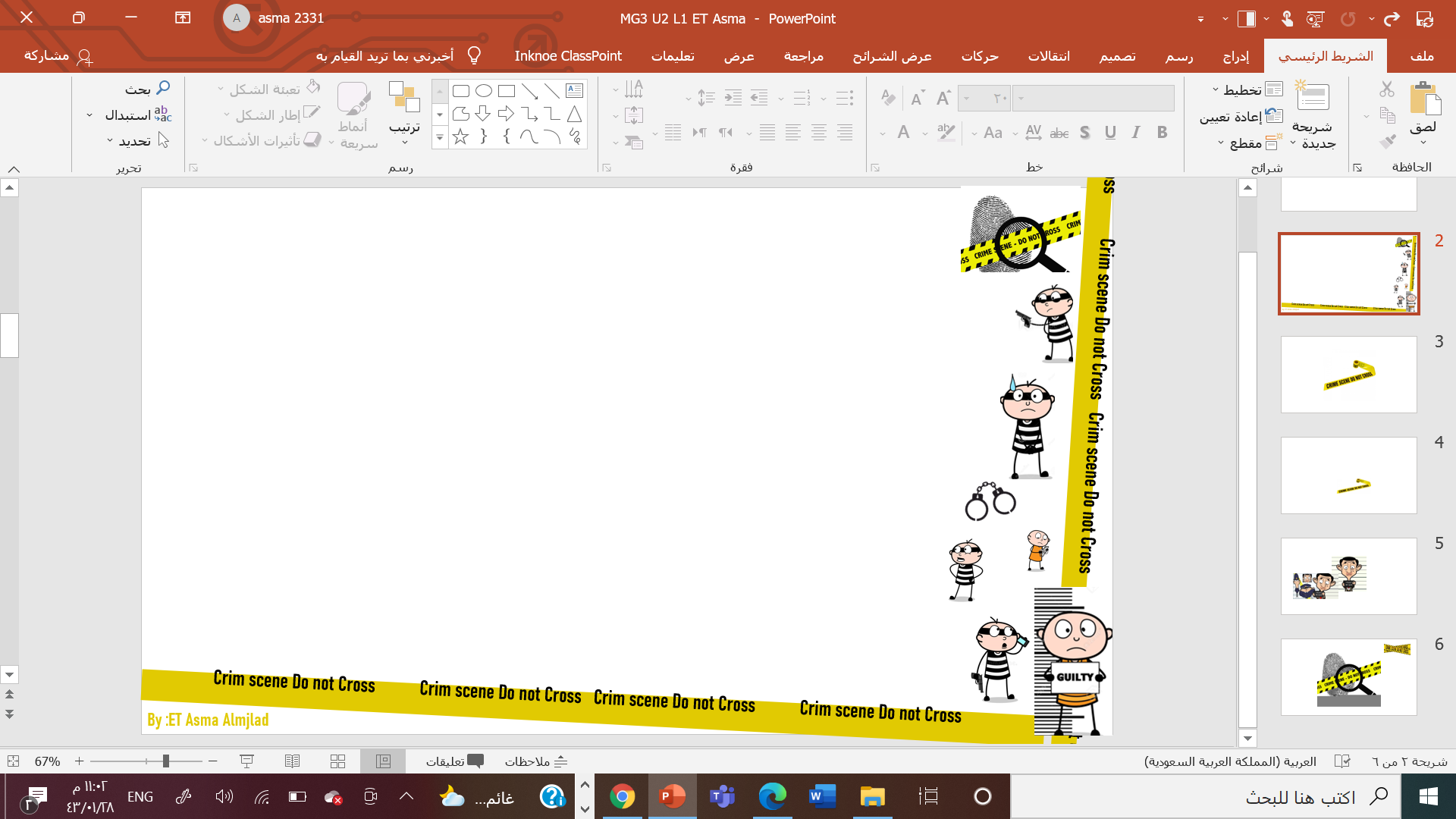 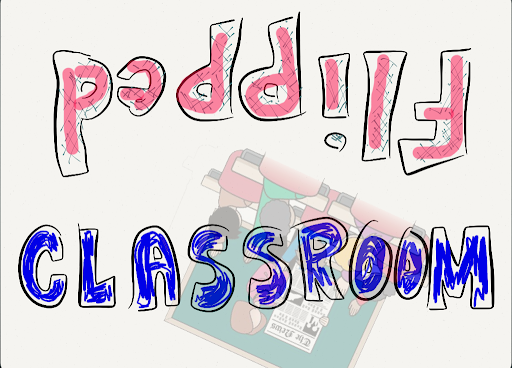 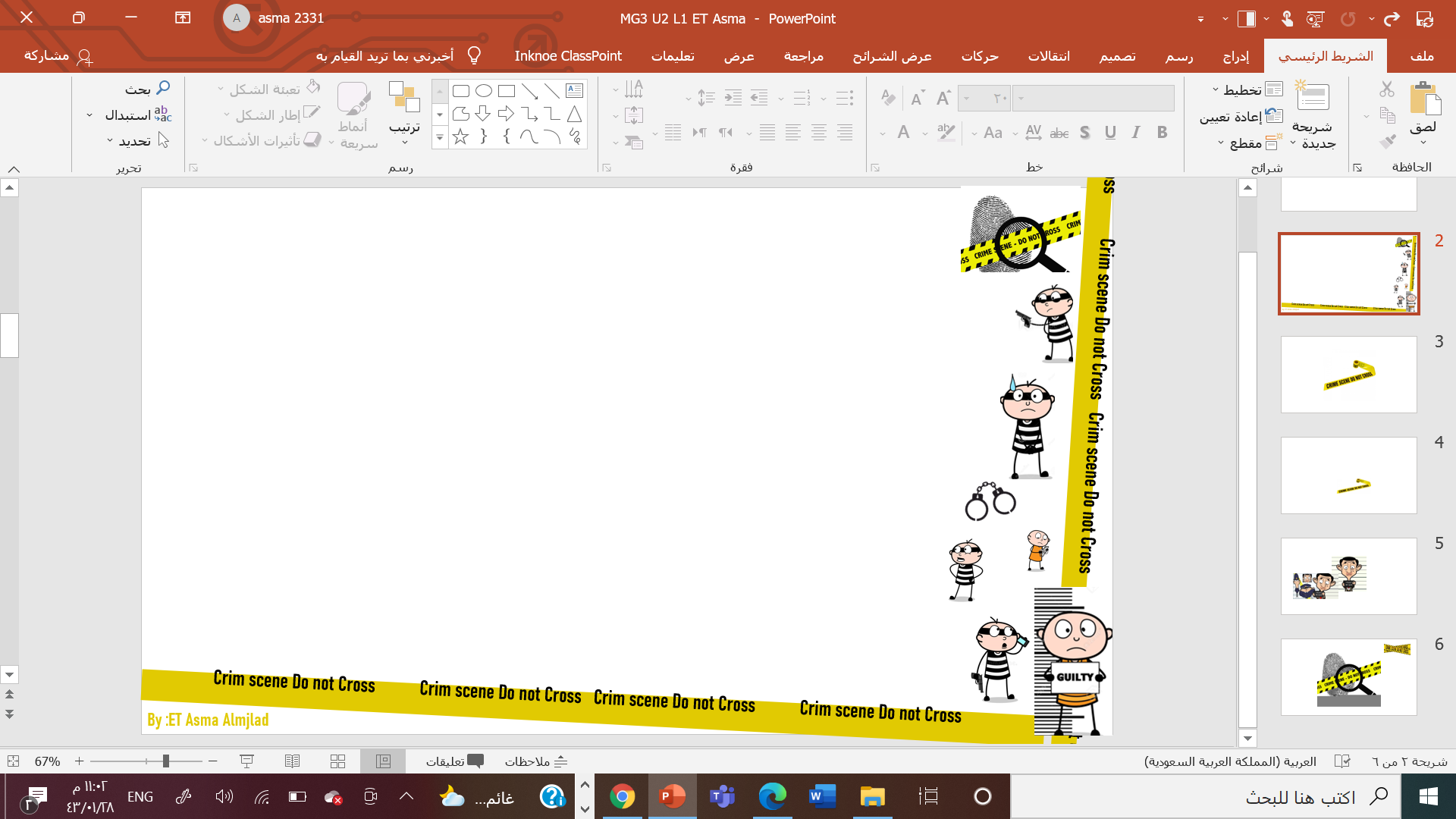 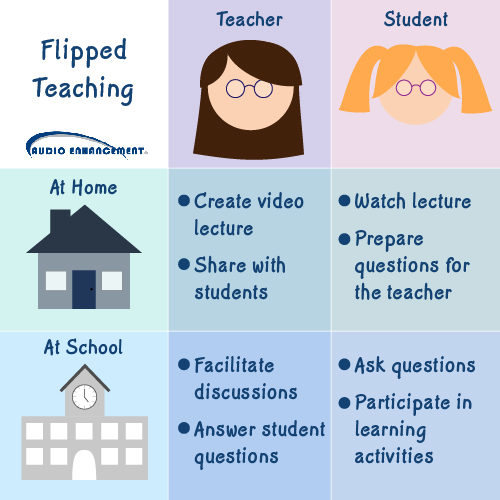 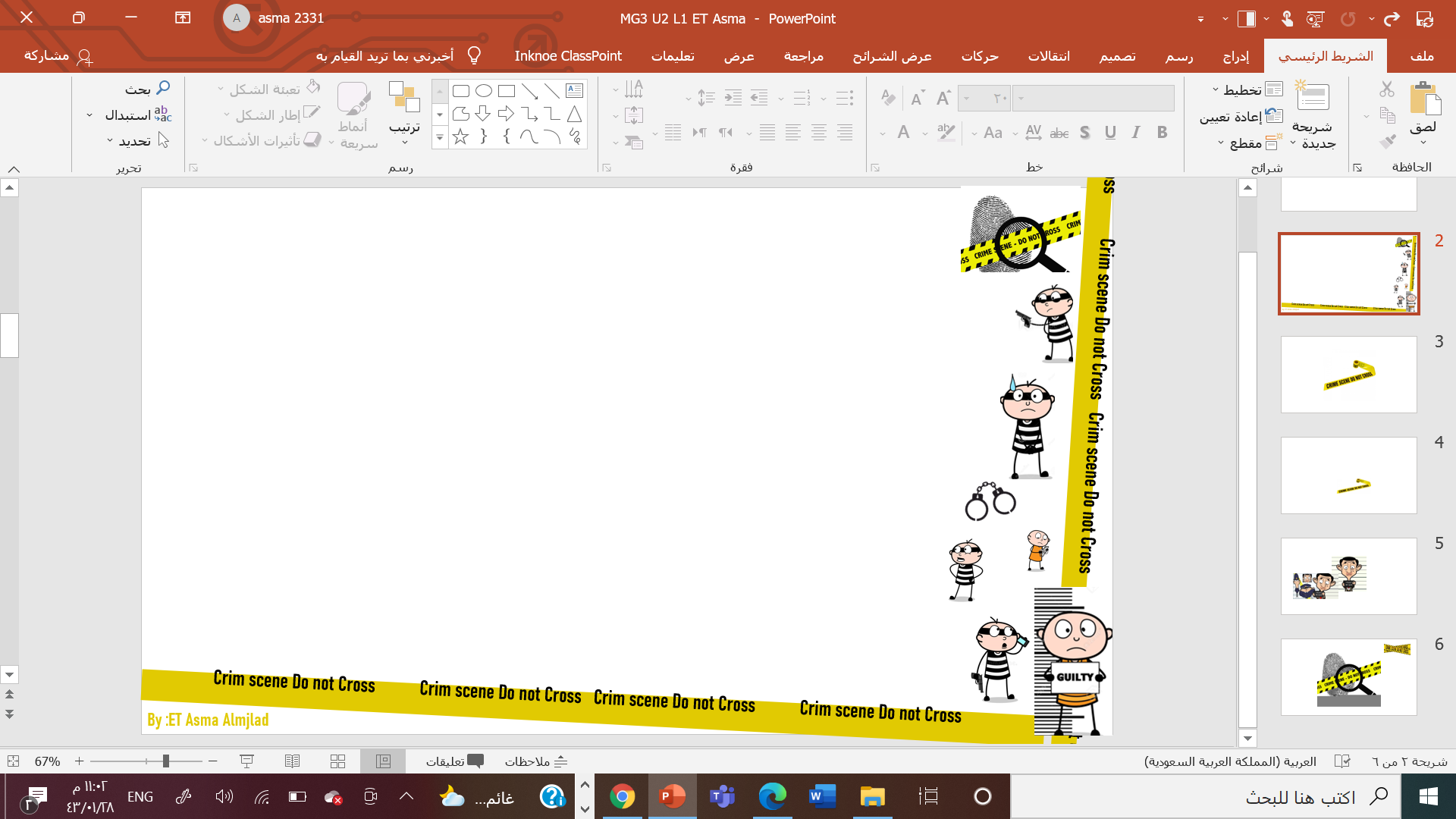 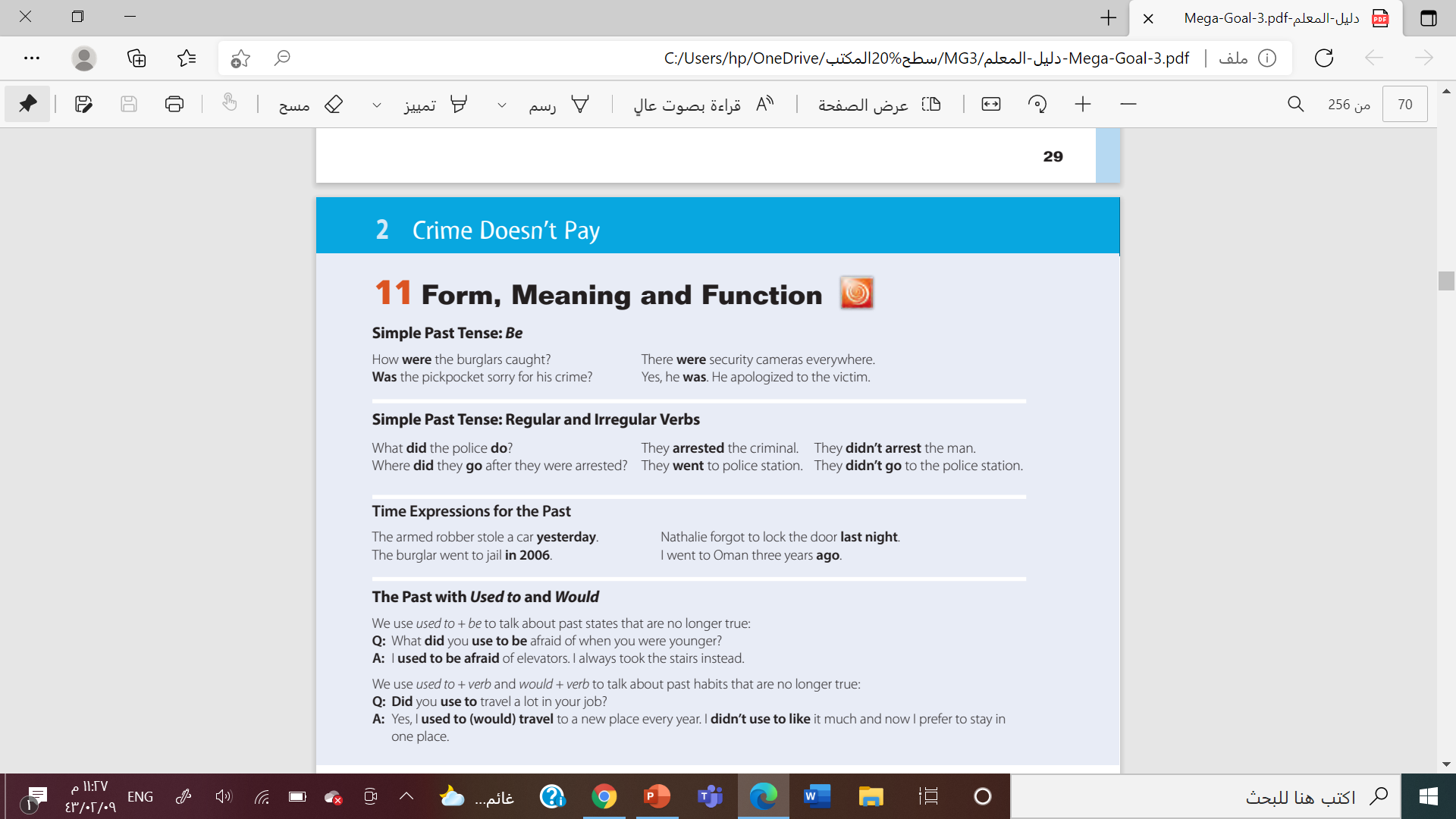 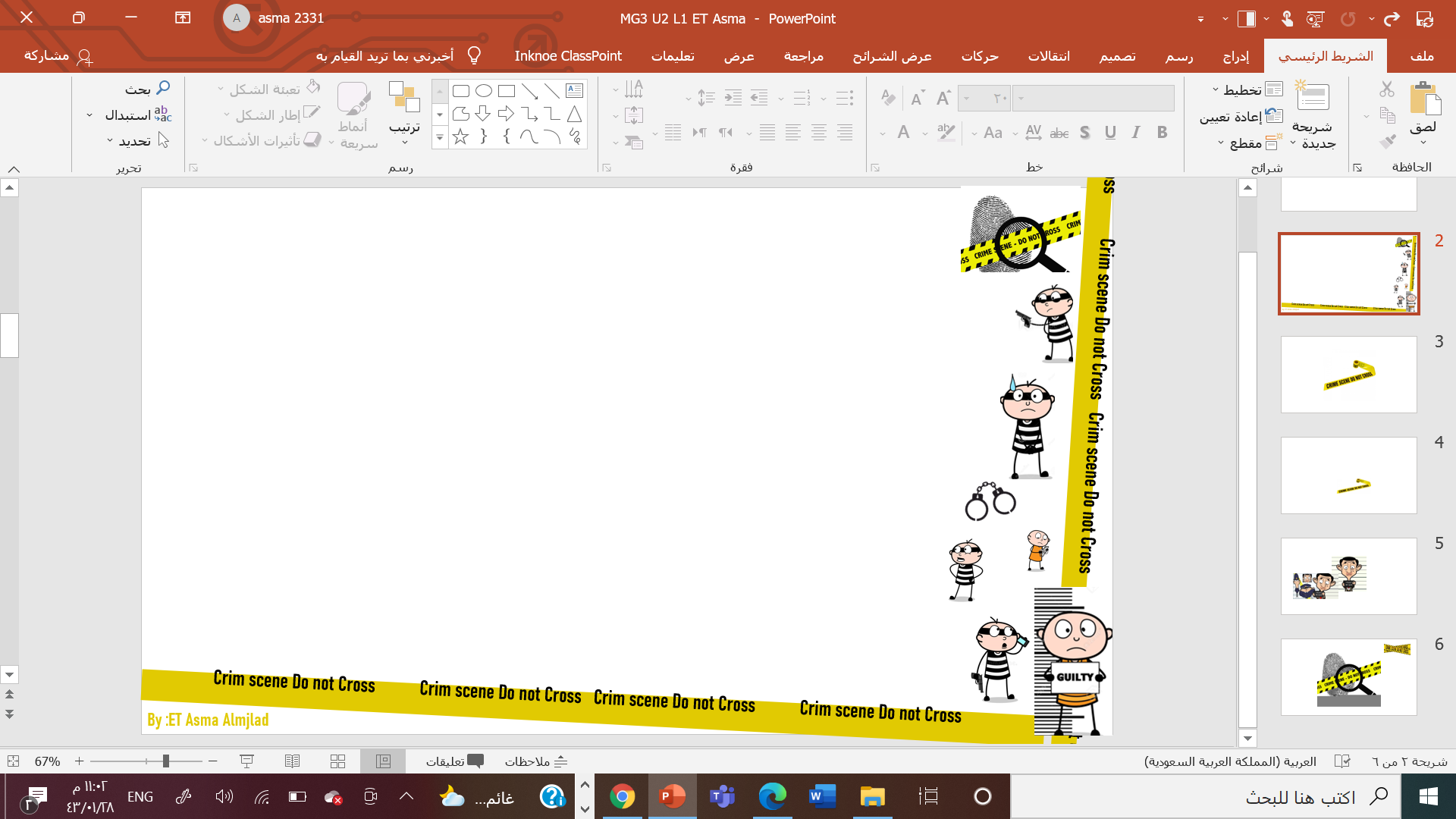 What is the present simple of verb to Be ?
Simple past tense : Be
Was goes with ….
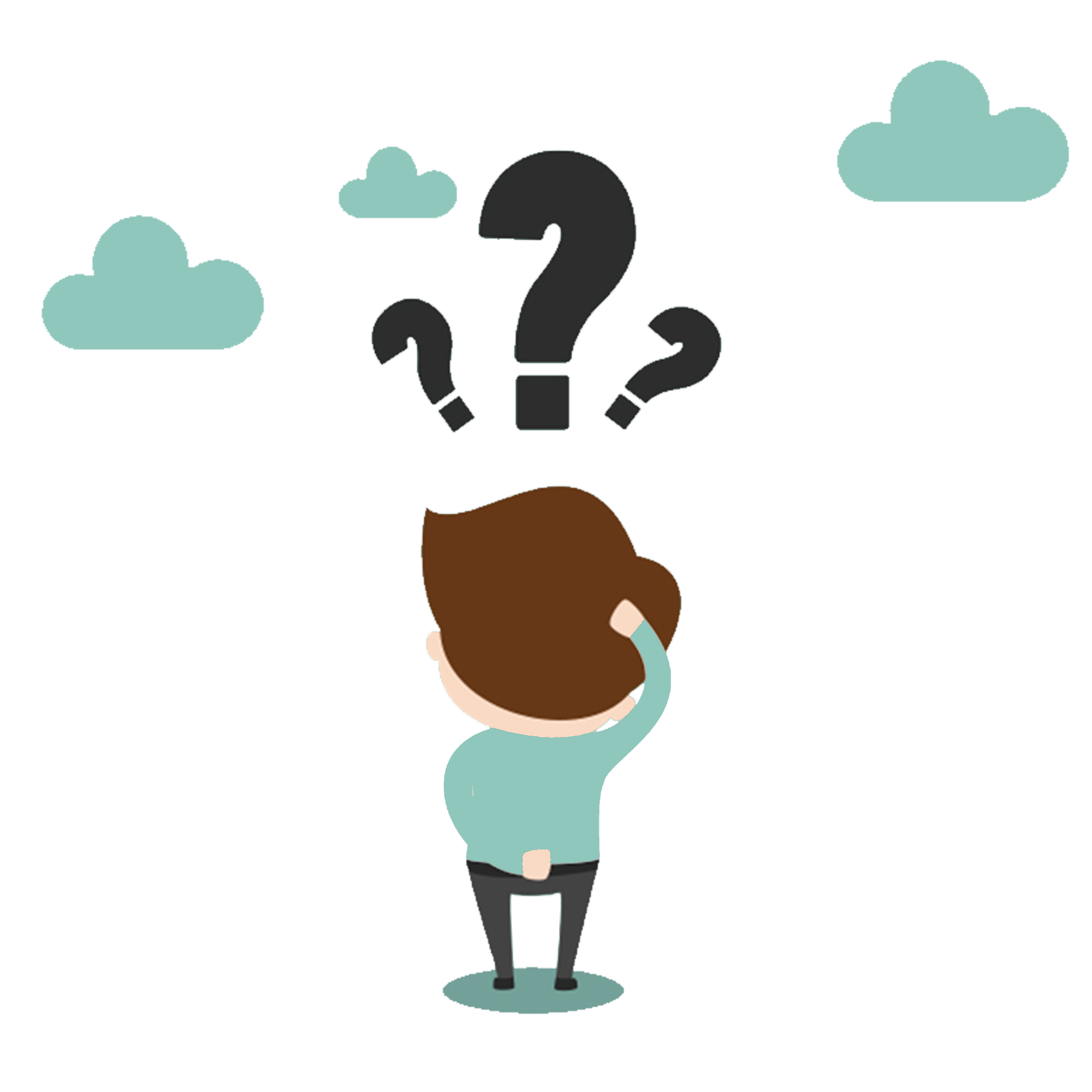 What is the past simple of verb to Be ?
Give me example .
Were goes with ….
Give me example .
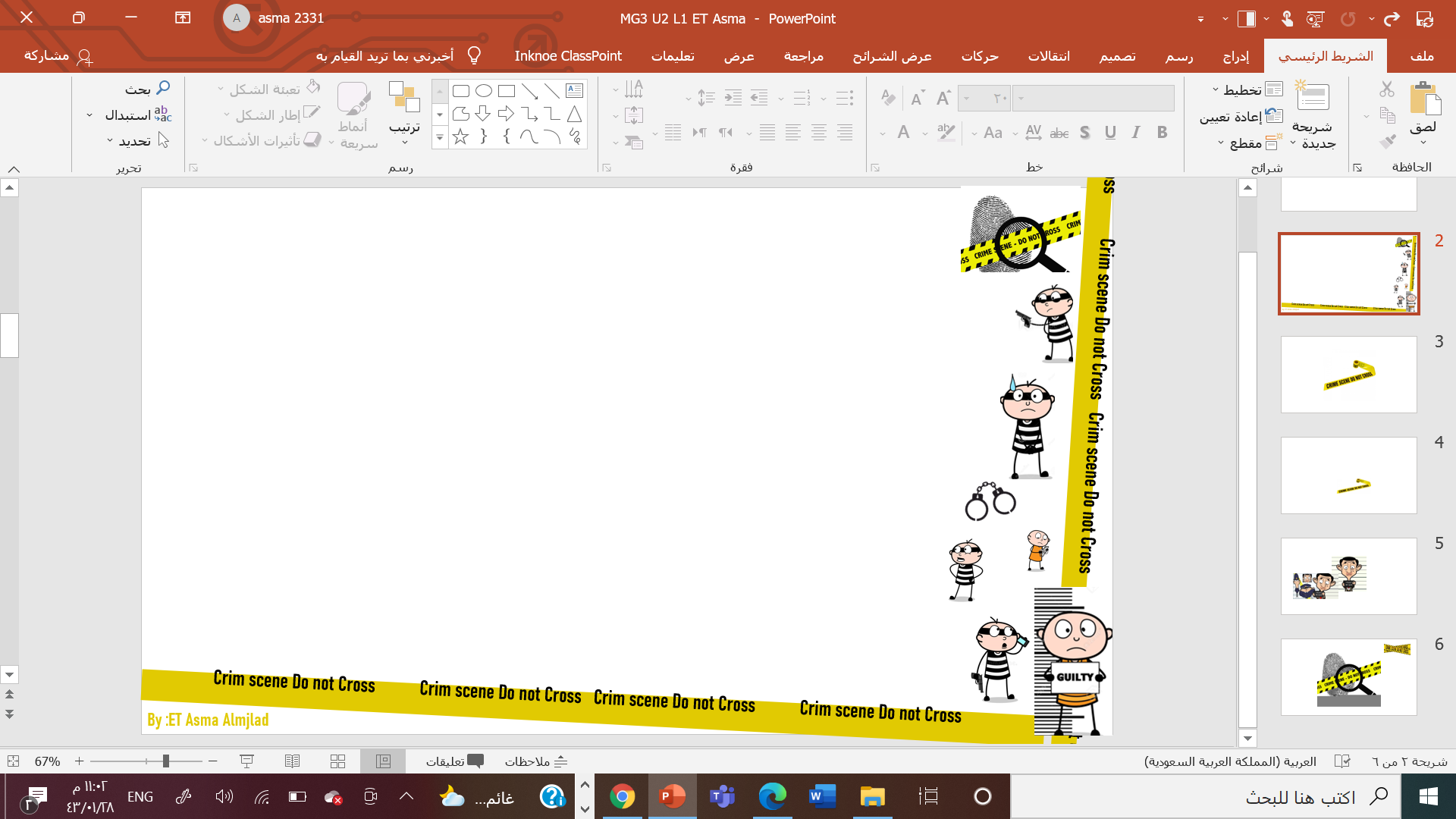 Simple past tense : Be
Write a mind map .
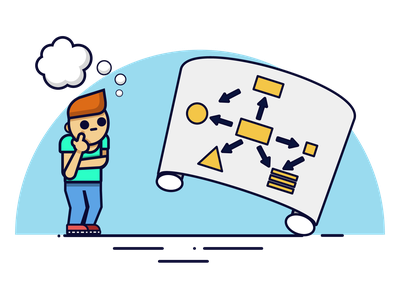 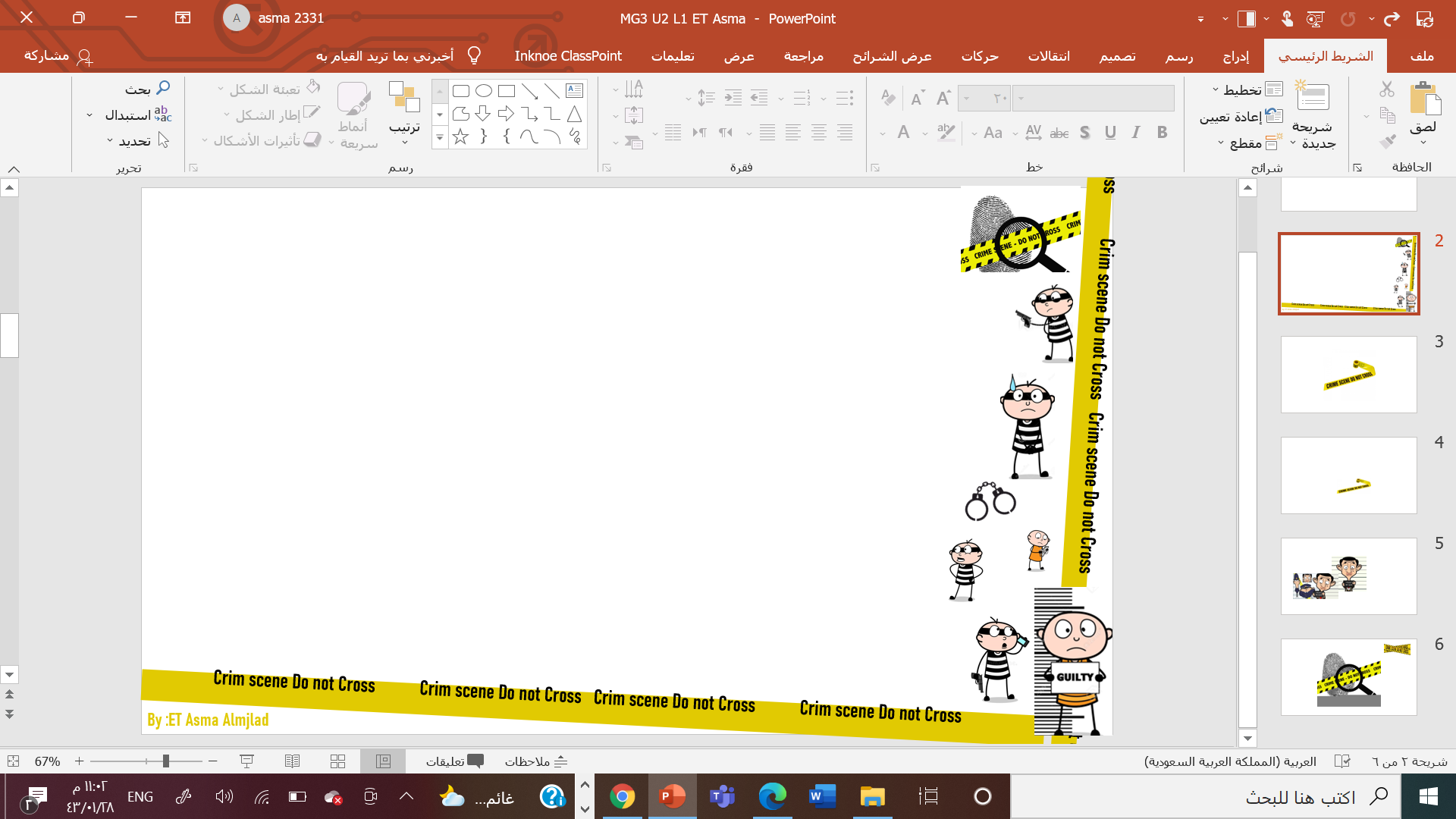 Simple past tense : Be
I
She
He
it
e.g
Was ( not)
I was happy 
I wasn’t sad 
e.g
They
We
you
They were quite .
Were ( not)
We weren’t late
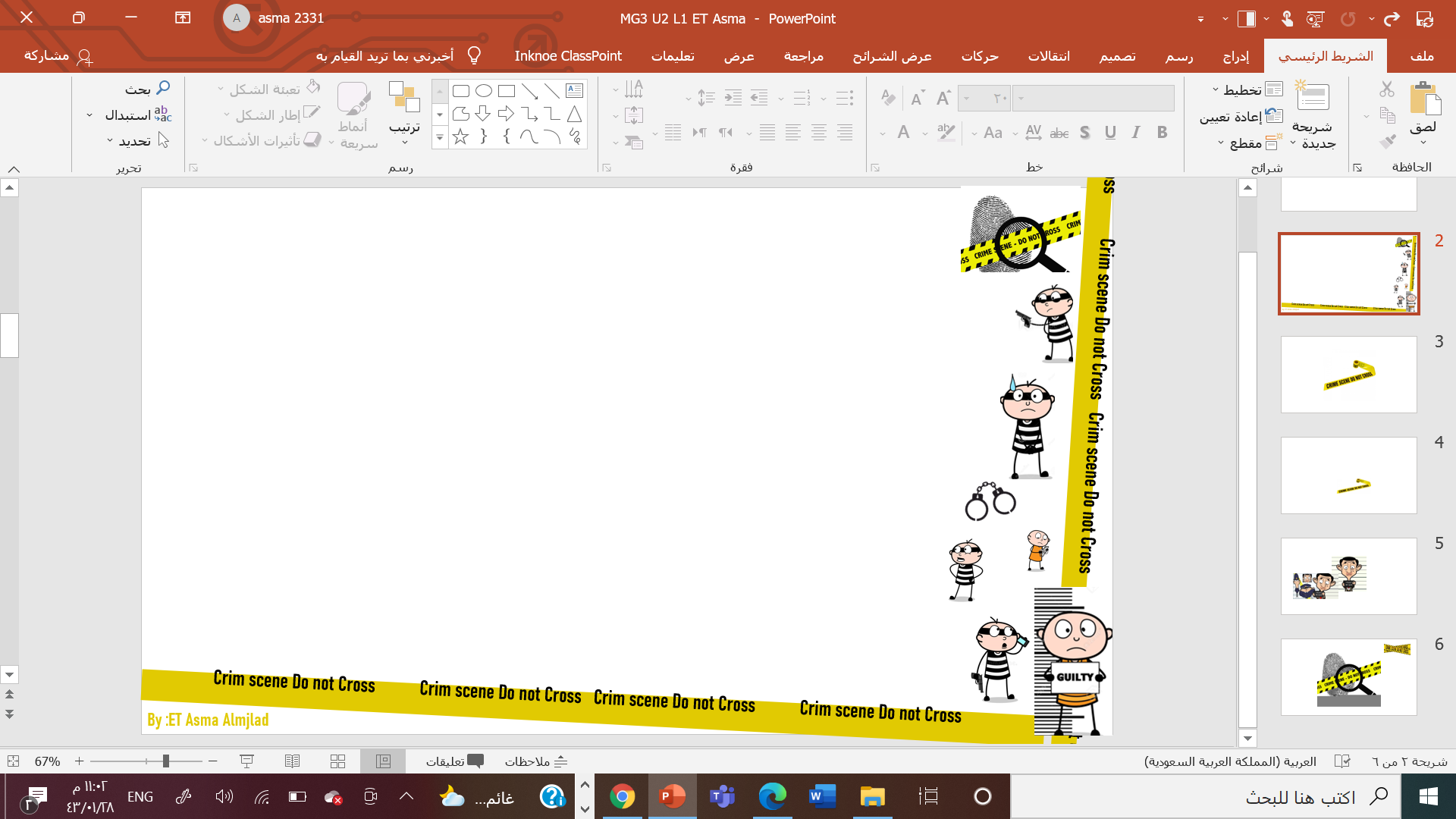 Simple past tense : Be
e.g
I
She
He
it
She was rich.
Was
…..?
Was she rich?
e.g
They
We
you
They were late .
Were
Were they late?
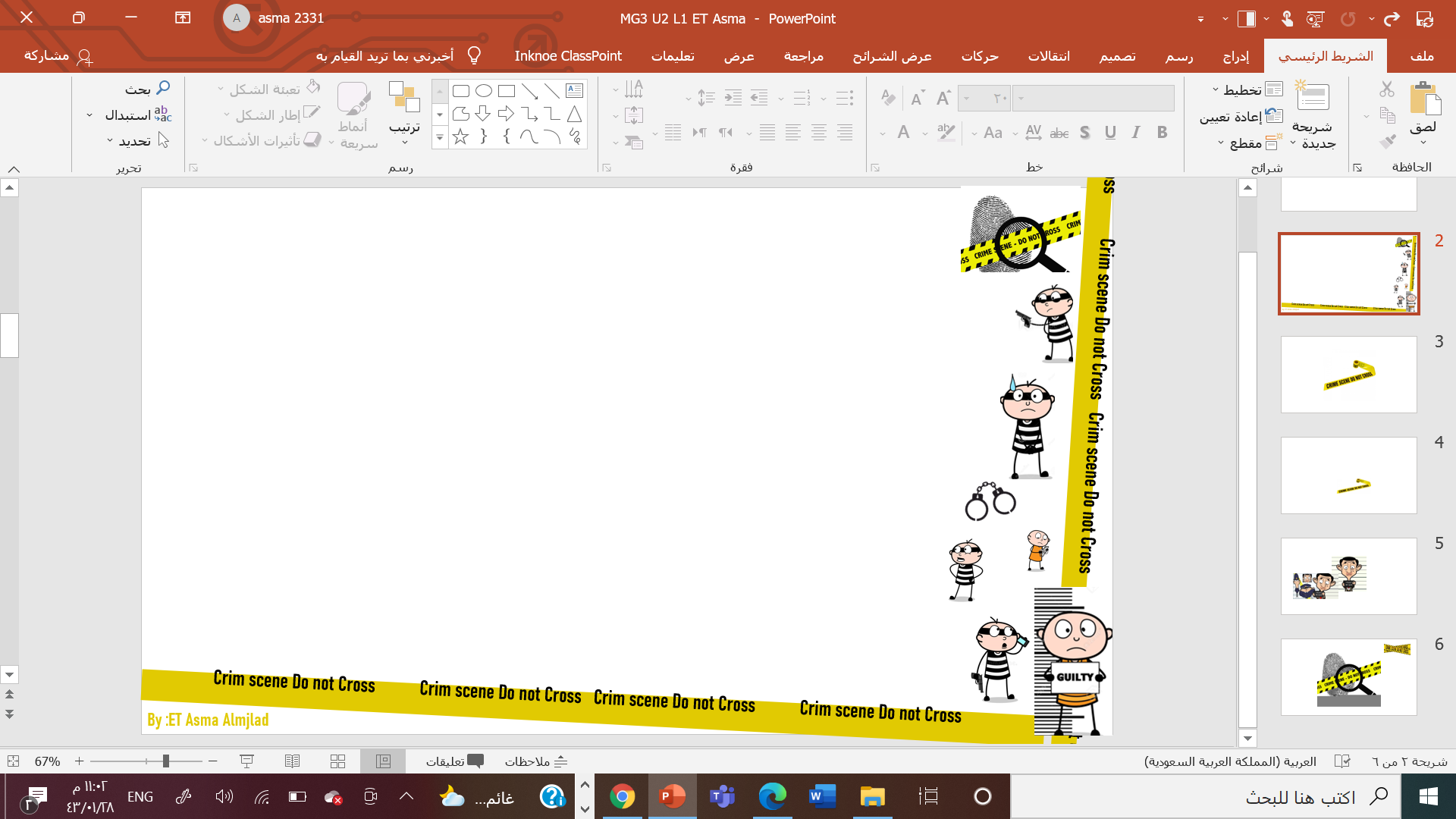 Simple past tense : Be
I
She
He
it
Was
Wh
…?
They
We
you
Were
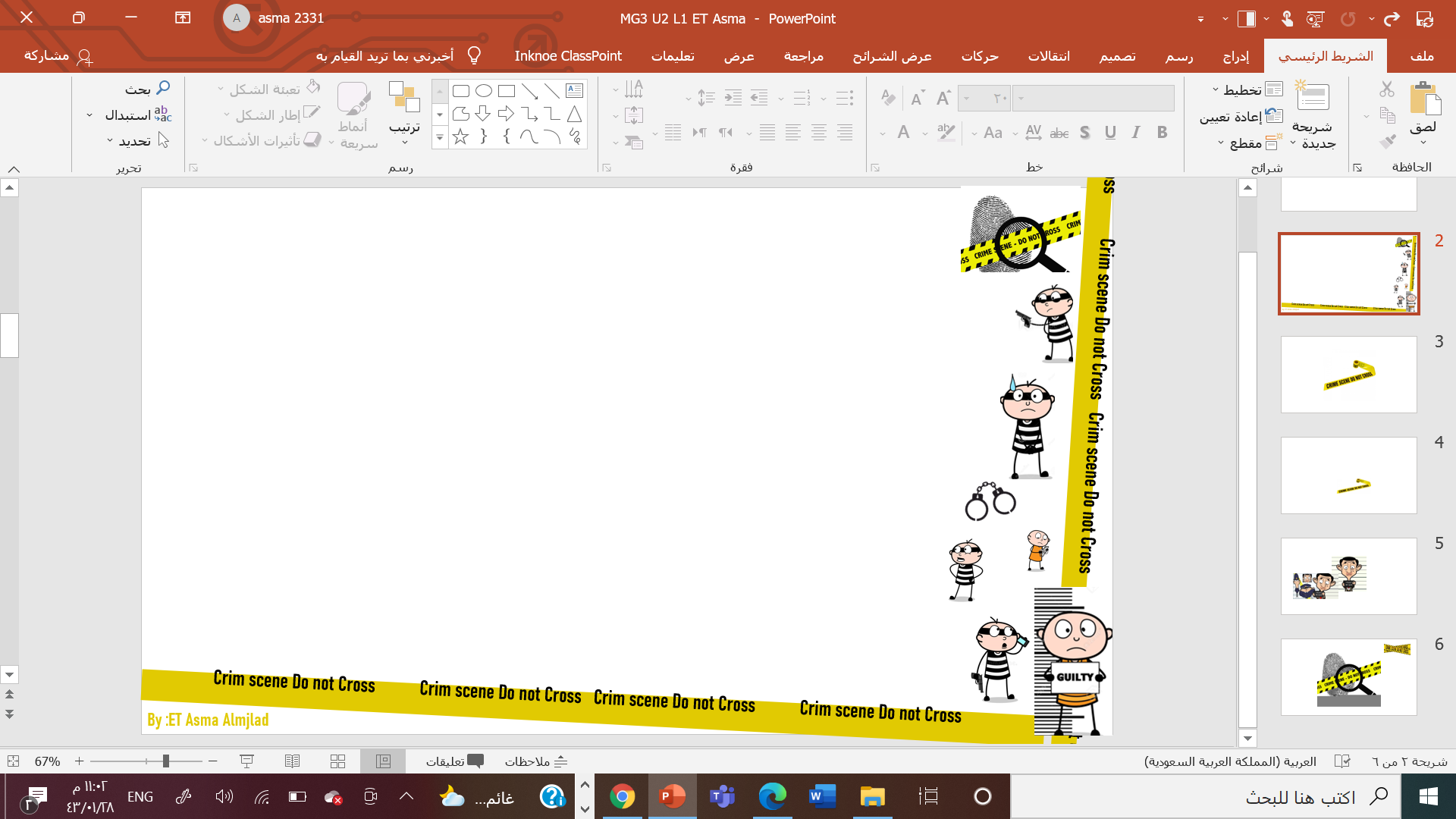 Simple past tense :
 regular irregular verbs
Let’s remember
What is the past tense of these verbs.
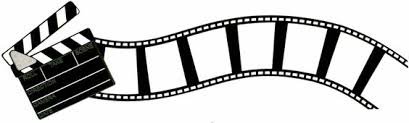 Is it regular or irregular verb?
write
study
play
make
buy
read
cook
close
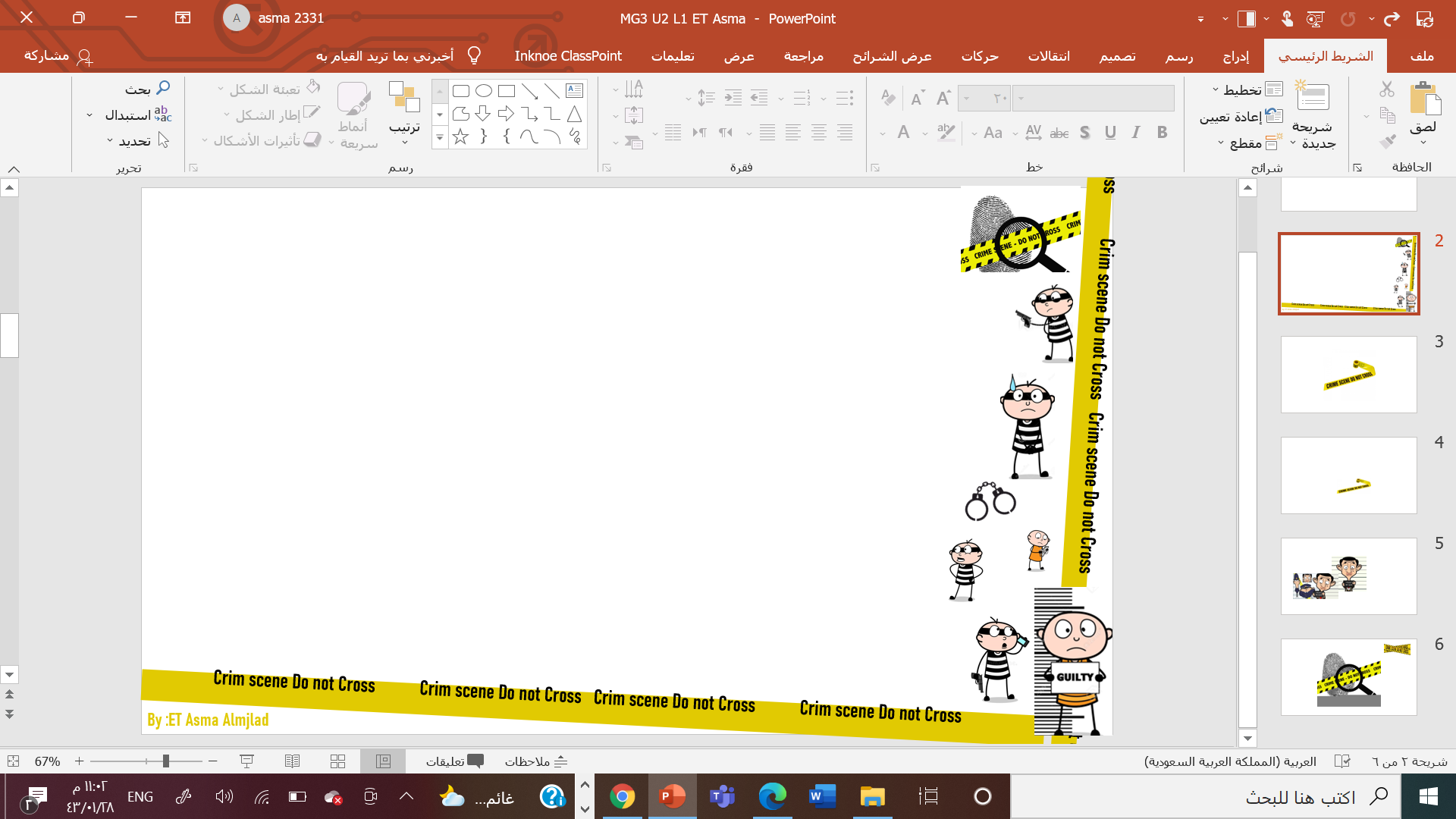 Simple past tense :
 regular irregular verbs
How can I make
 information questions 
in the past?
How can I make
 Yes or No questions 
in the past?
e.g.
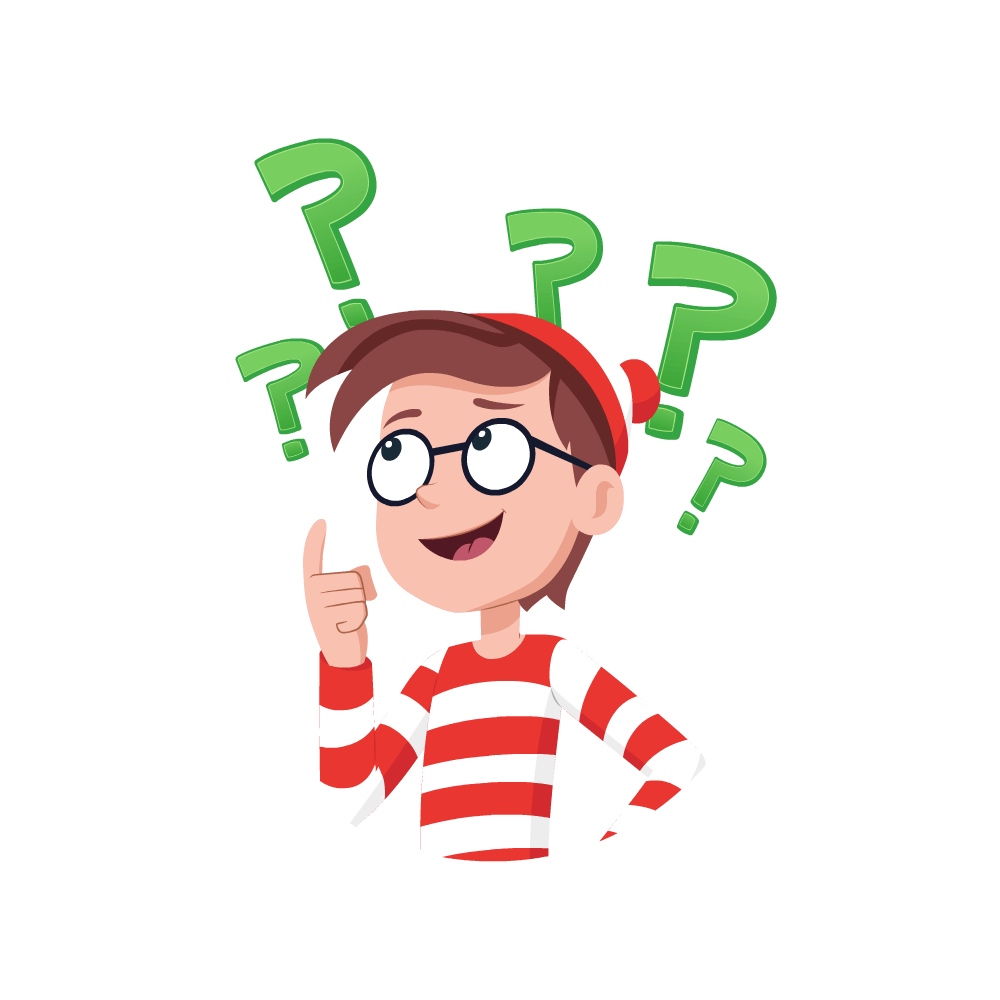 Did Sami play football?
Give me example.
Did + S + v-inf …..?
What did Sara do ?
Wh  + did + S + v-inf ….?
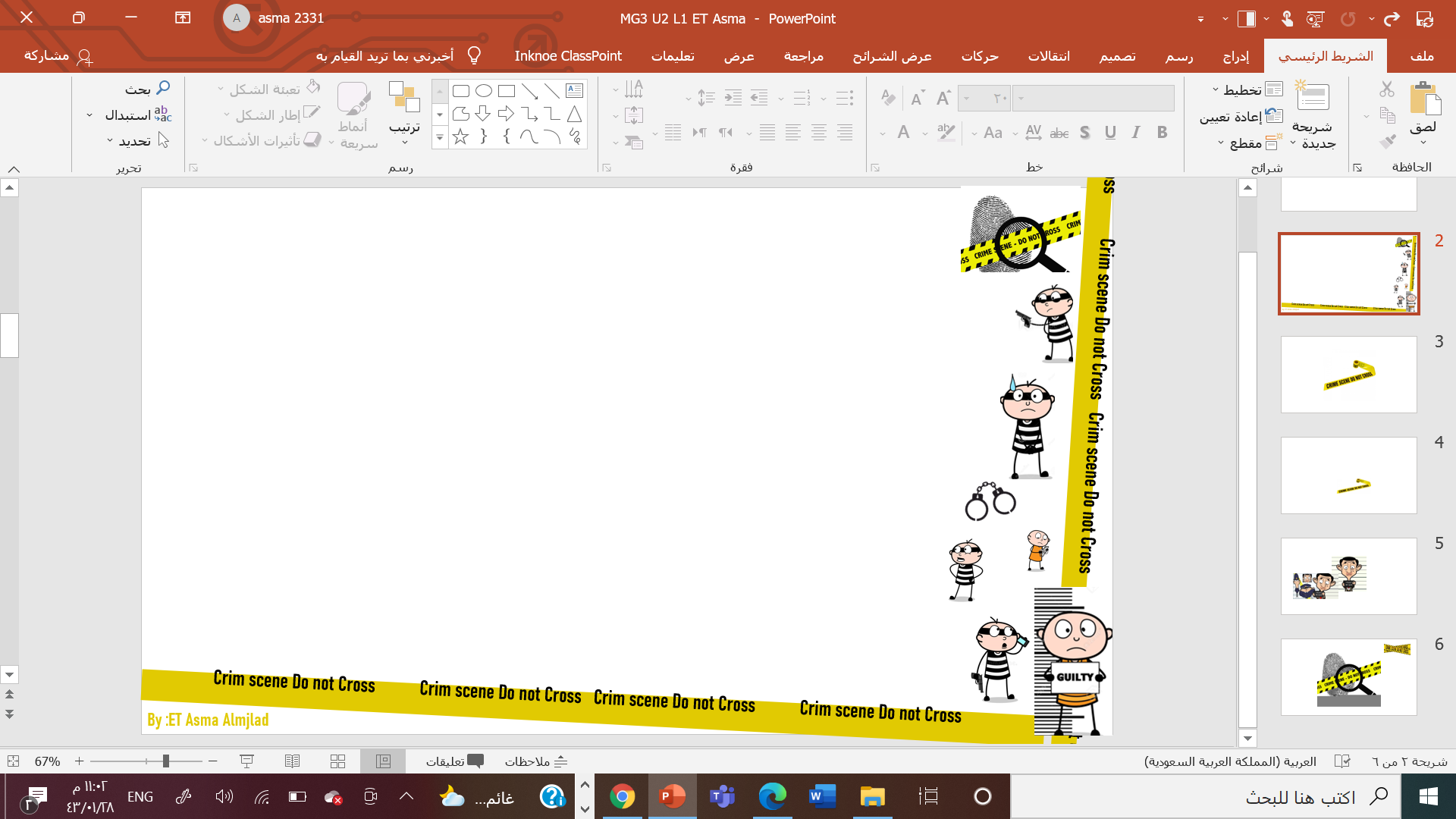 Did you write the H.W?
No, I did n’t.
Yes, I did.
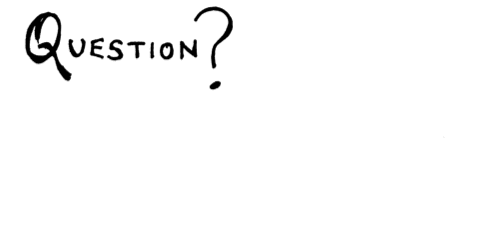 Did Sami play football?
Yes, he did
No, he did n’t
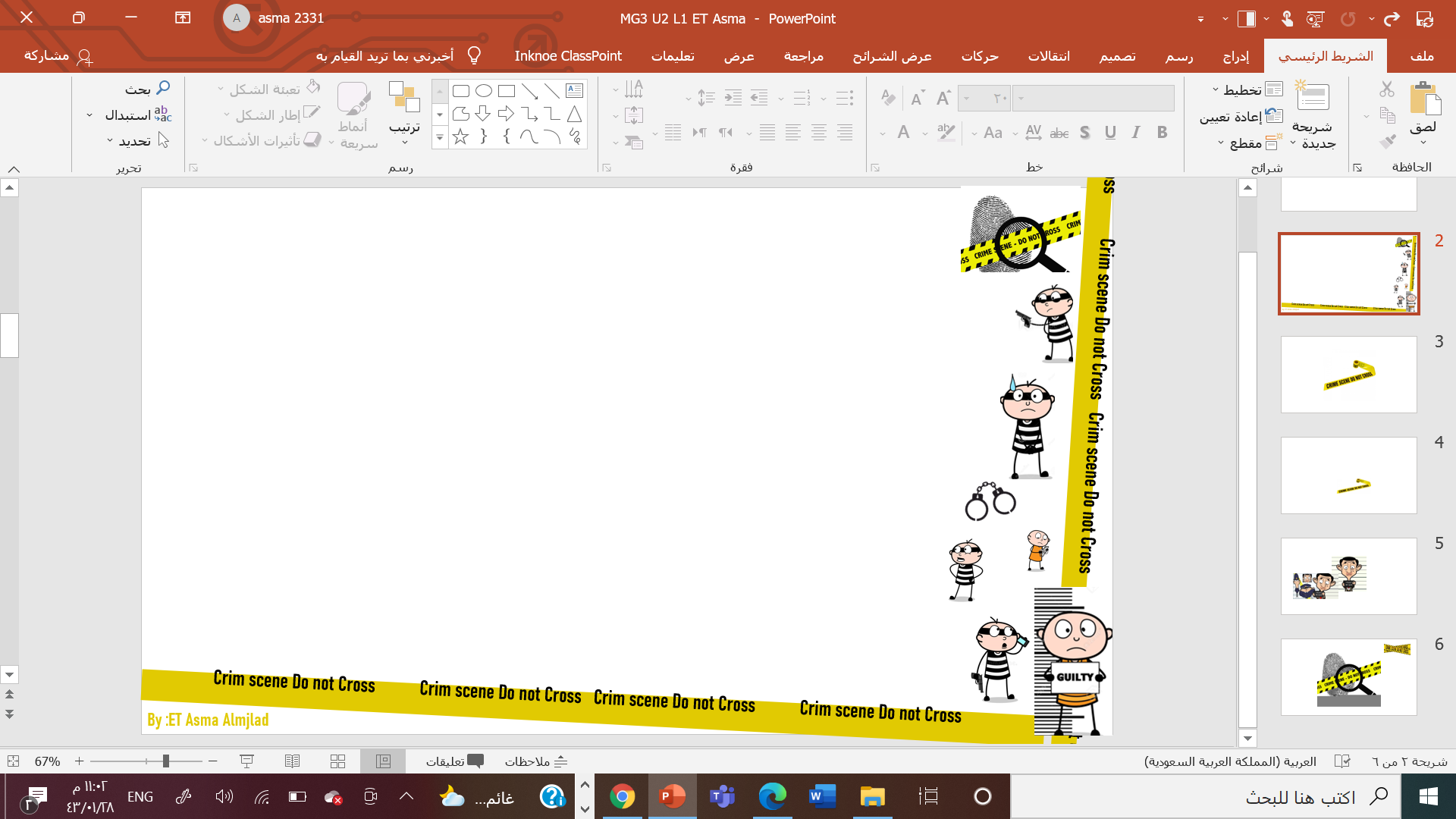 Did
Did + v-inf
The auxiliary didn’t is used in negative sentences.
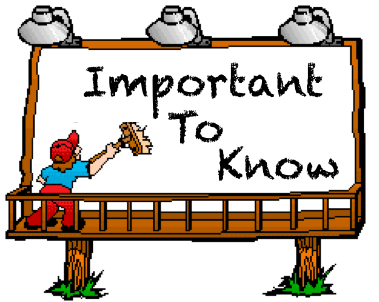 The auxiliary did is used for all persons, singular or plural.
The auxiliary did is also used in short answers to yes/no questions.
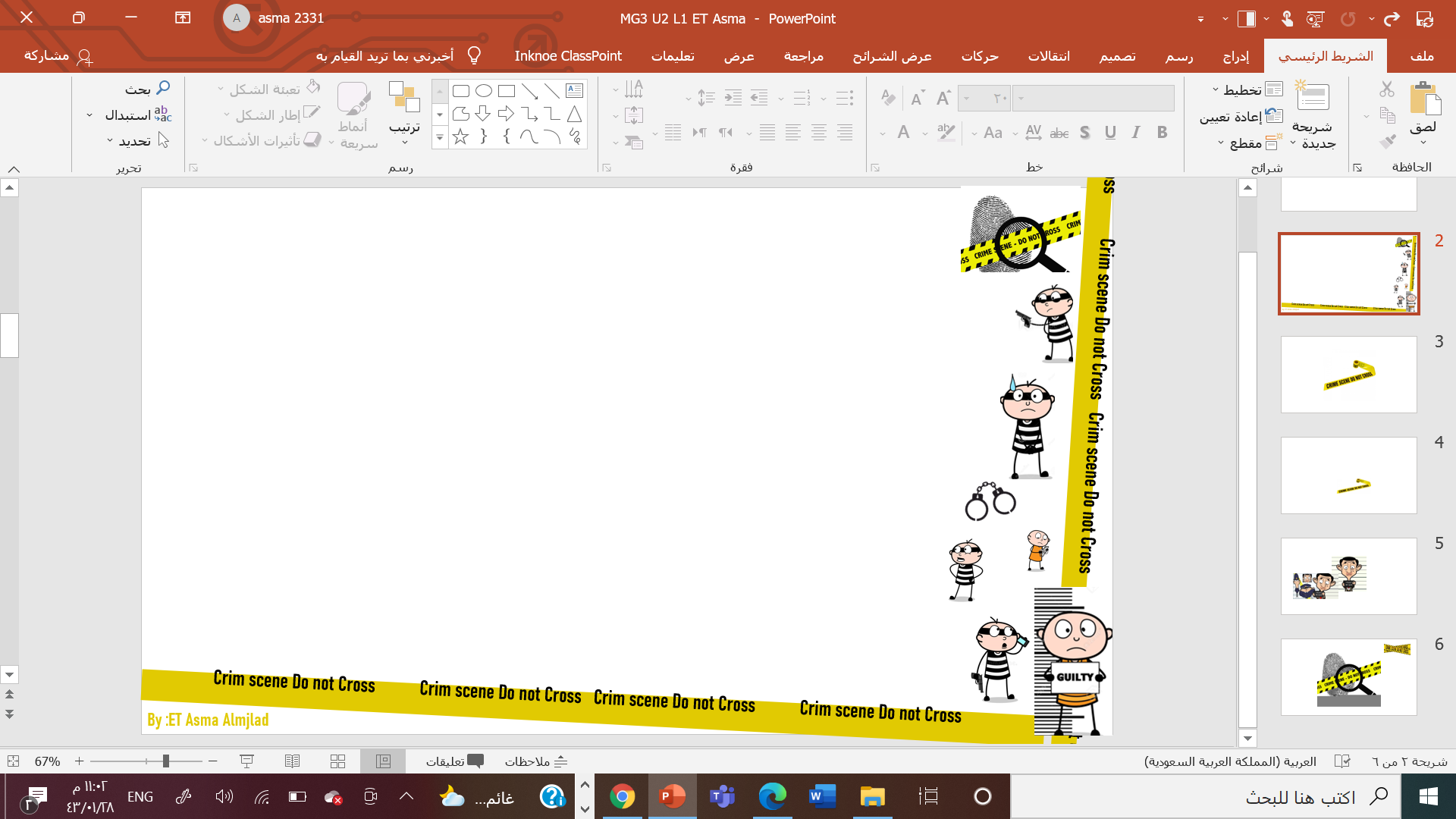 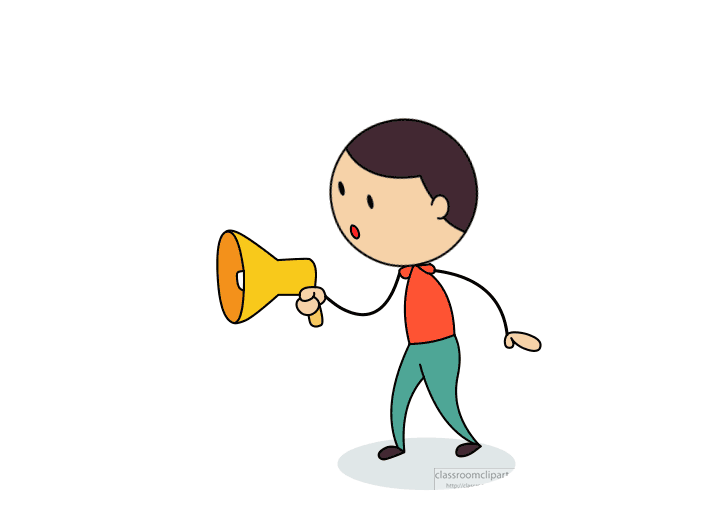 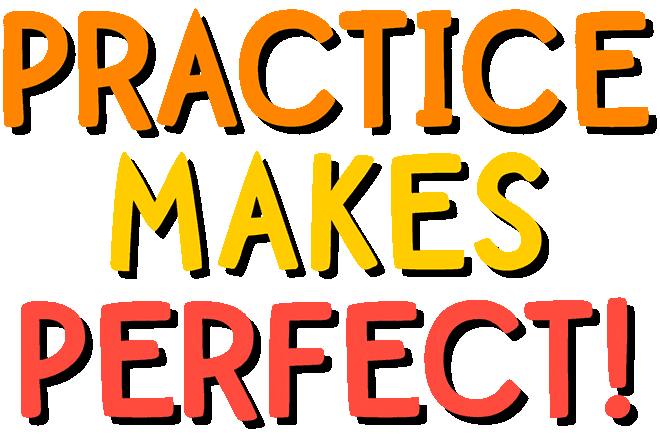 Make questions
They went to the school .
Where…………………………..?
Noura cooked the lunch.
Did……………………..…………..?
Ali played football yesterday
Did …………………………..?
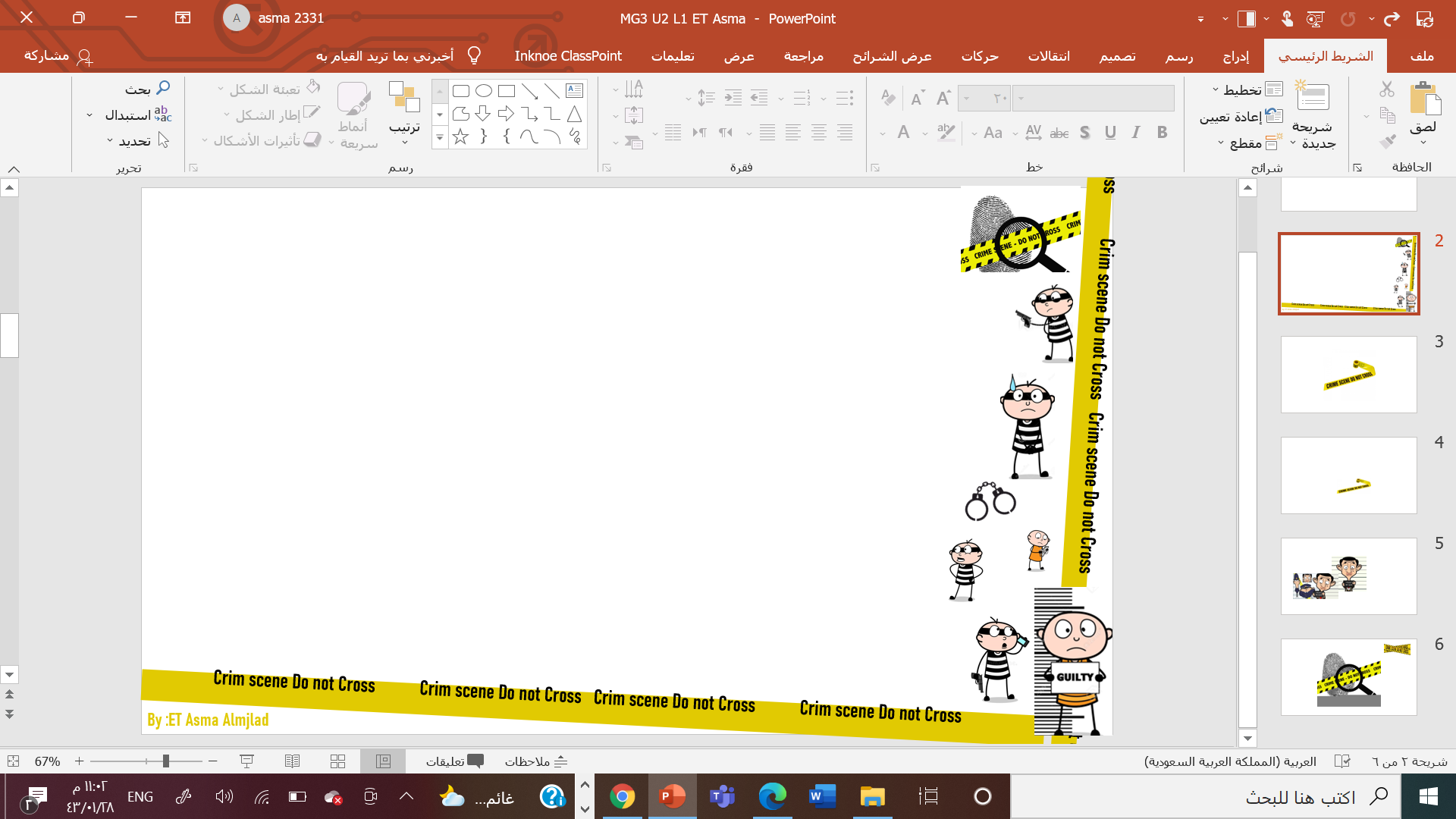 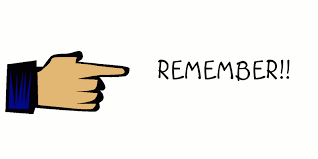 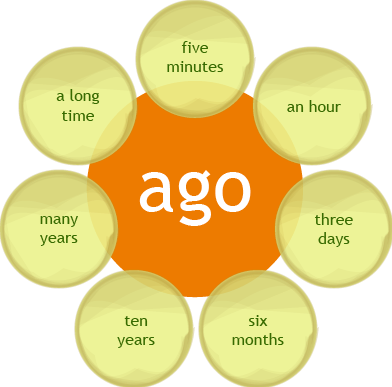 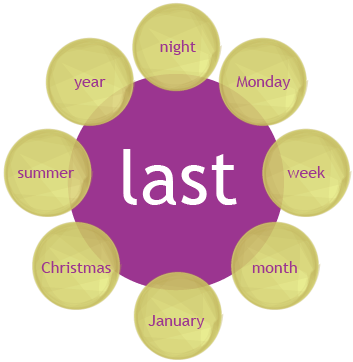 Sunday
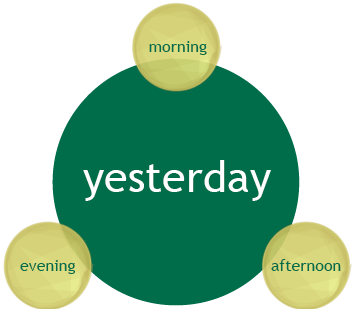 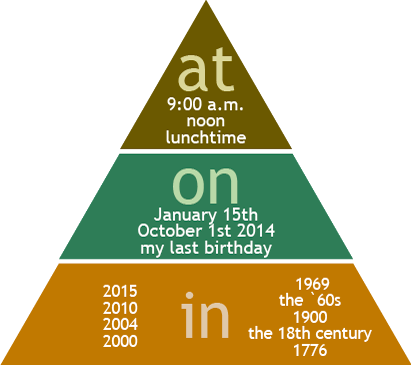 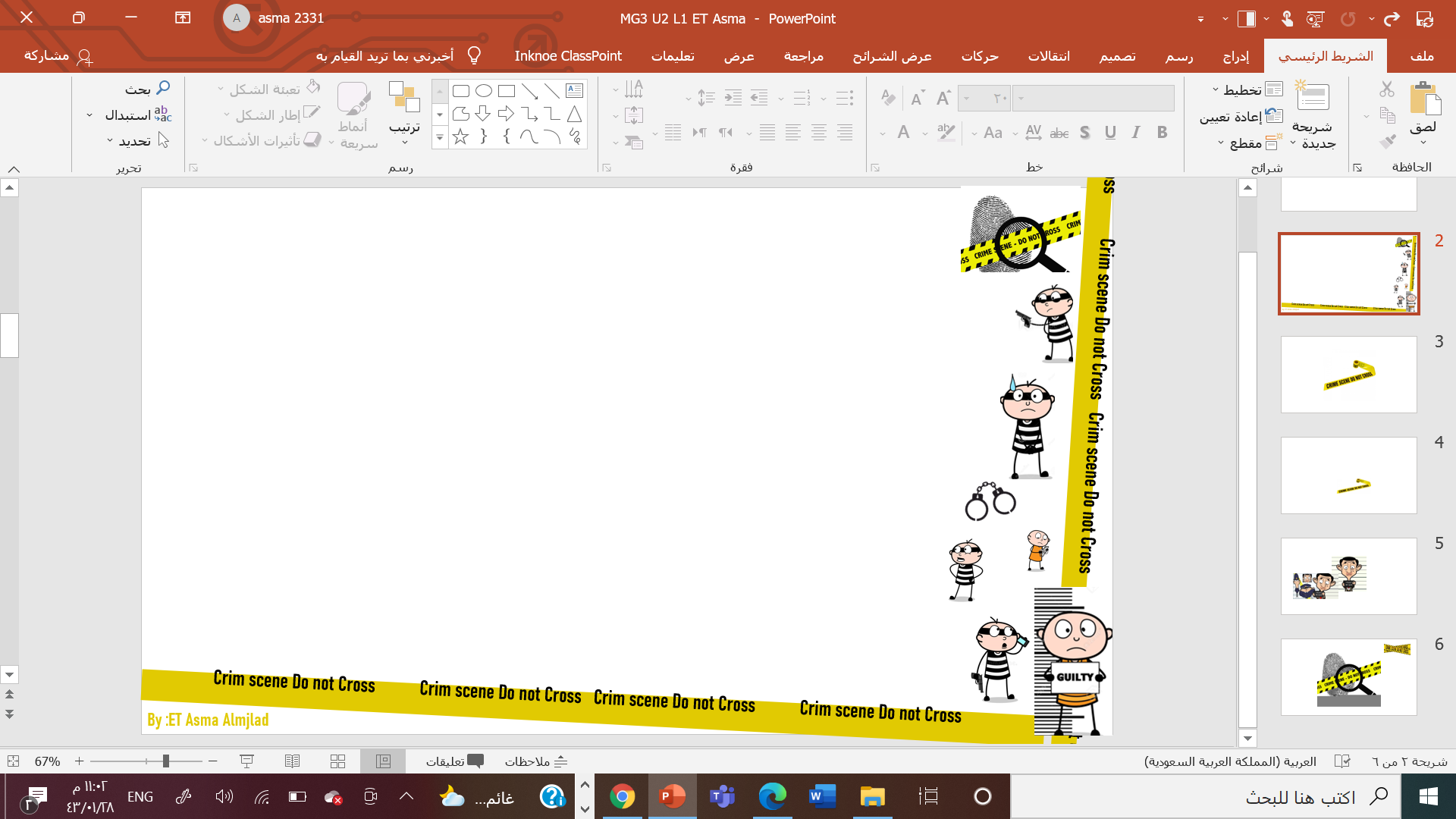 When you were younger, what were you afraid of?
The Past with 
Used to and Would
When I was younger, I was afraid of the dark.
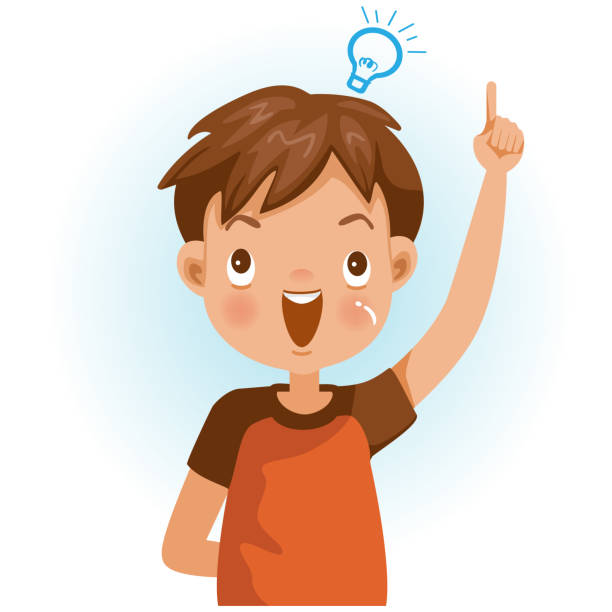 used to be describes a past state (or situation) which is no longer true
we can substitute used to for would when we talk about past habits but not when we talk about past states
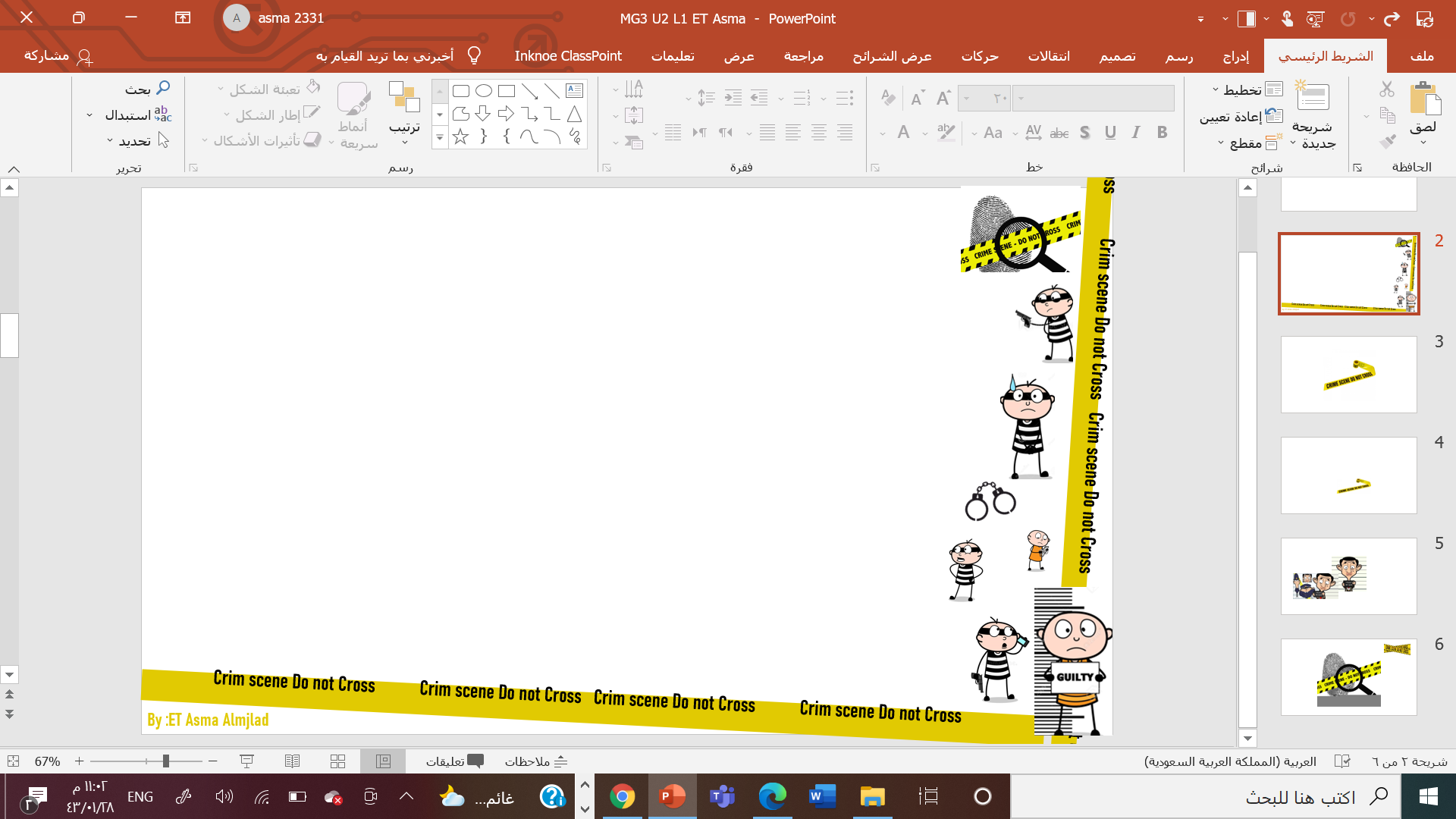 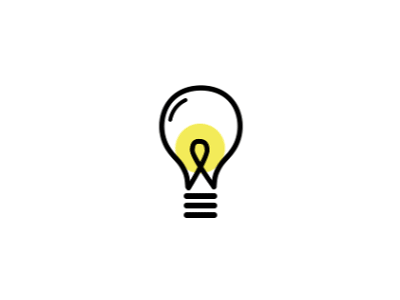 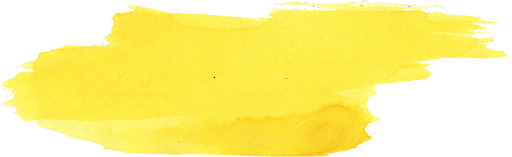 venn diagram
Used
Would
+ V-inf

Past
Past activities and states
Past habits  only
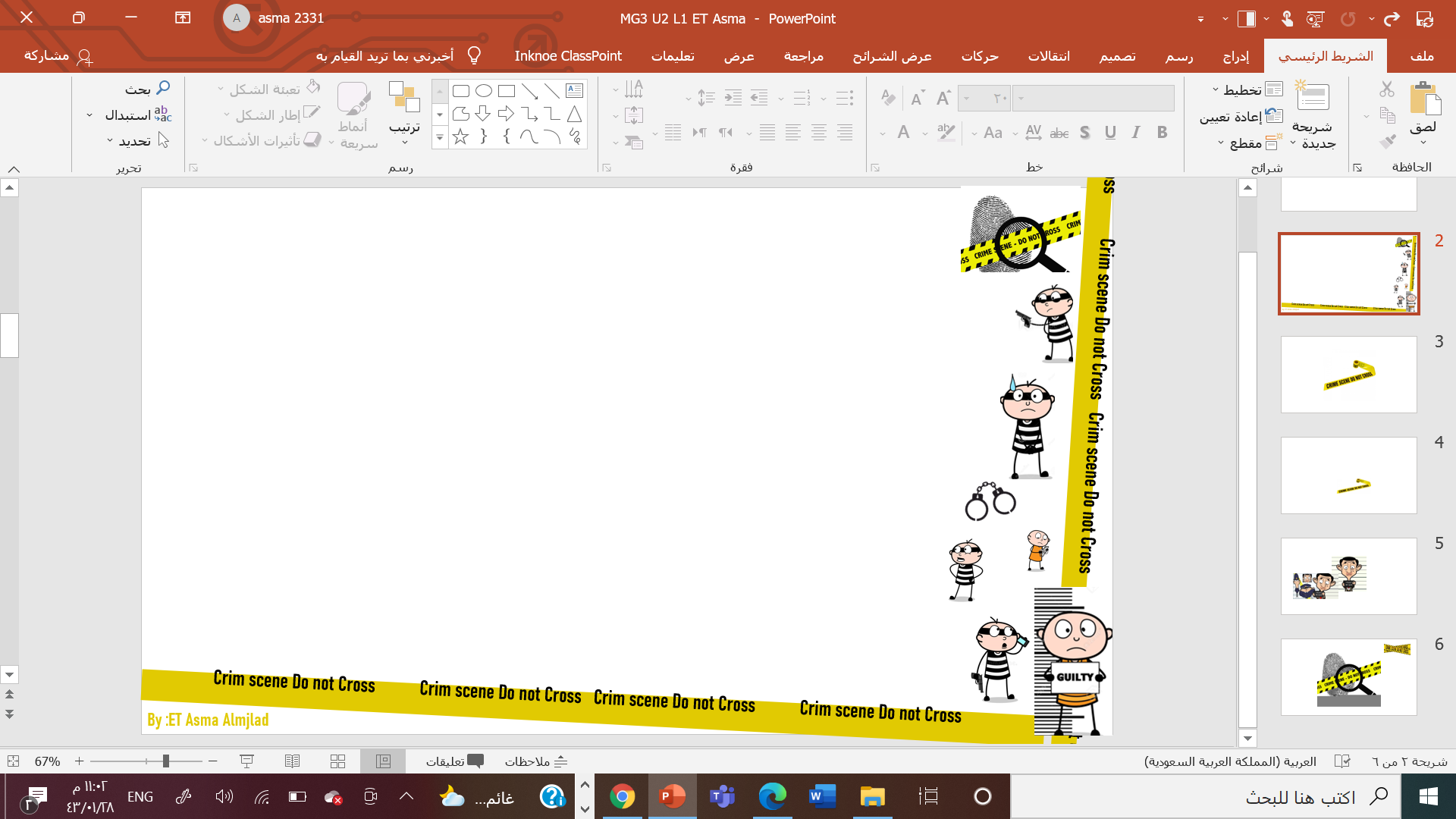 But I don’t work there now
I used to work for a big company.
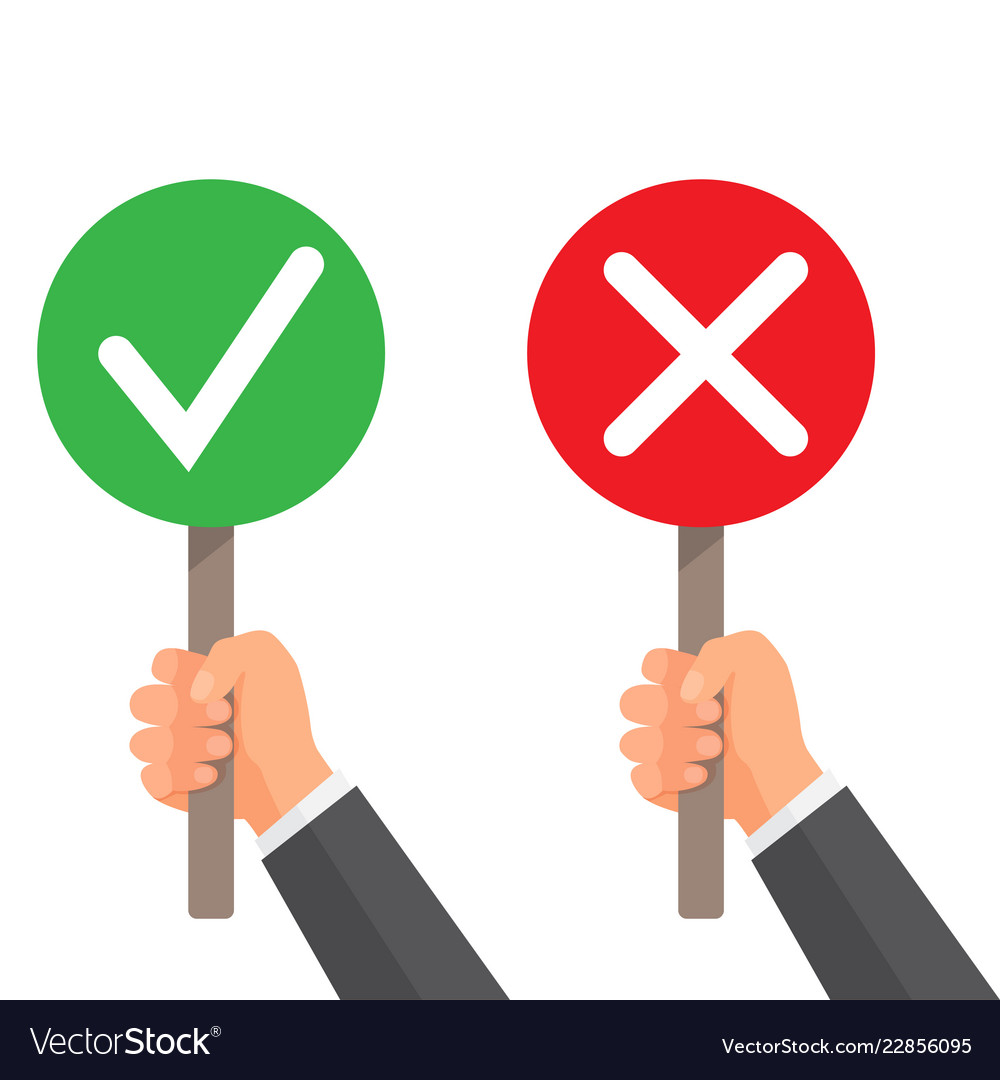 I would to work for a big company but I don’t work there now.
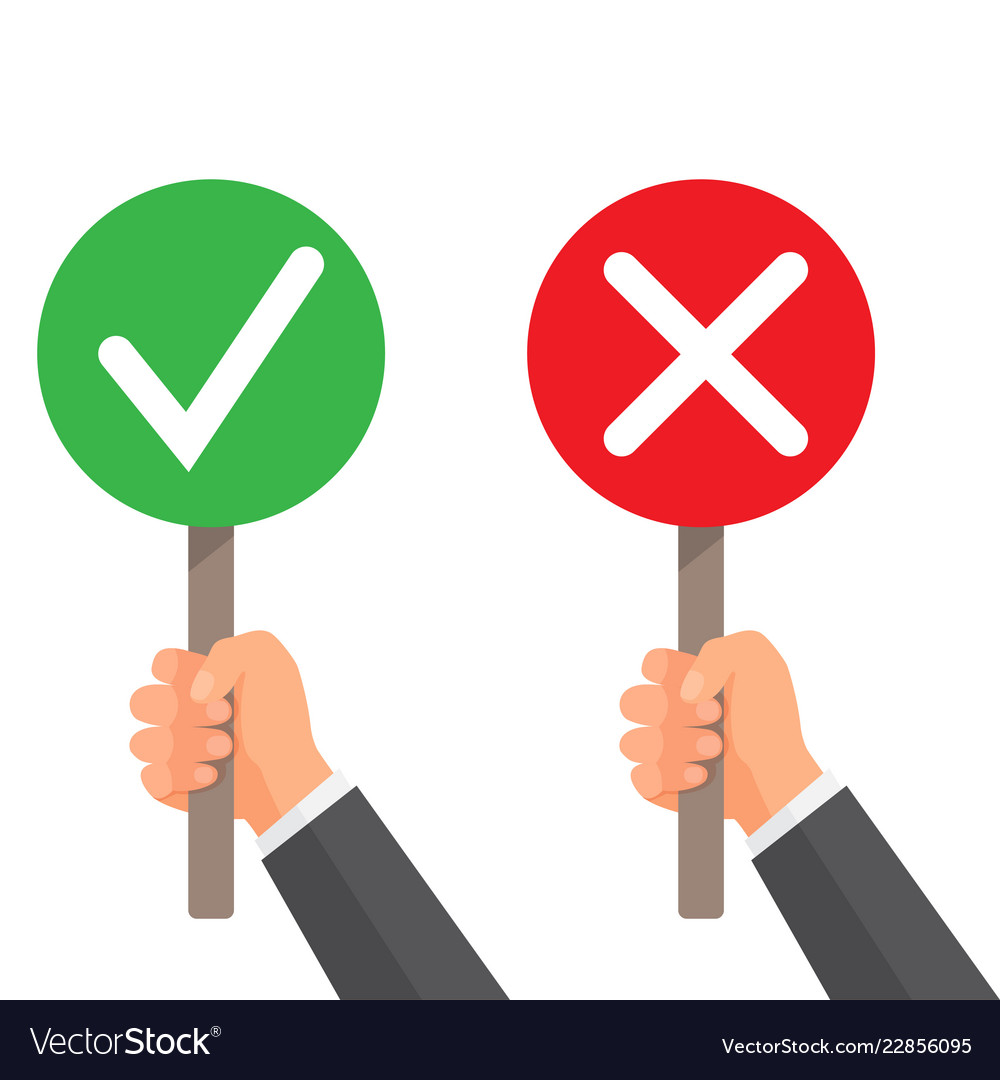 But n’t any more
Omar used to have a sport car
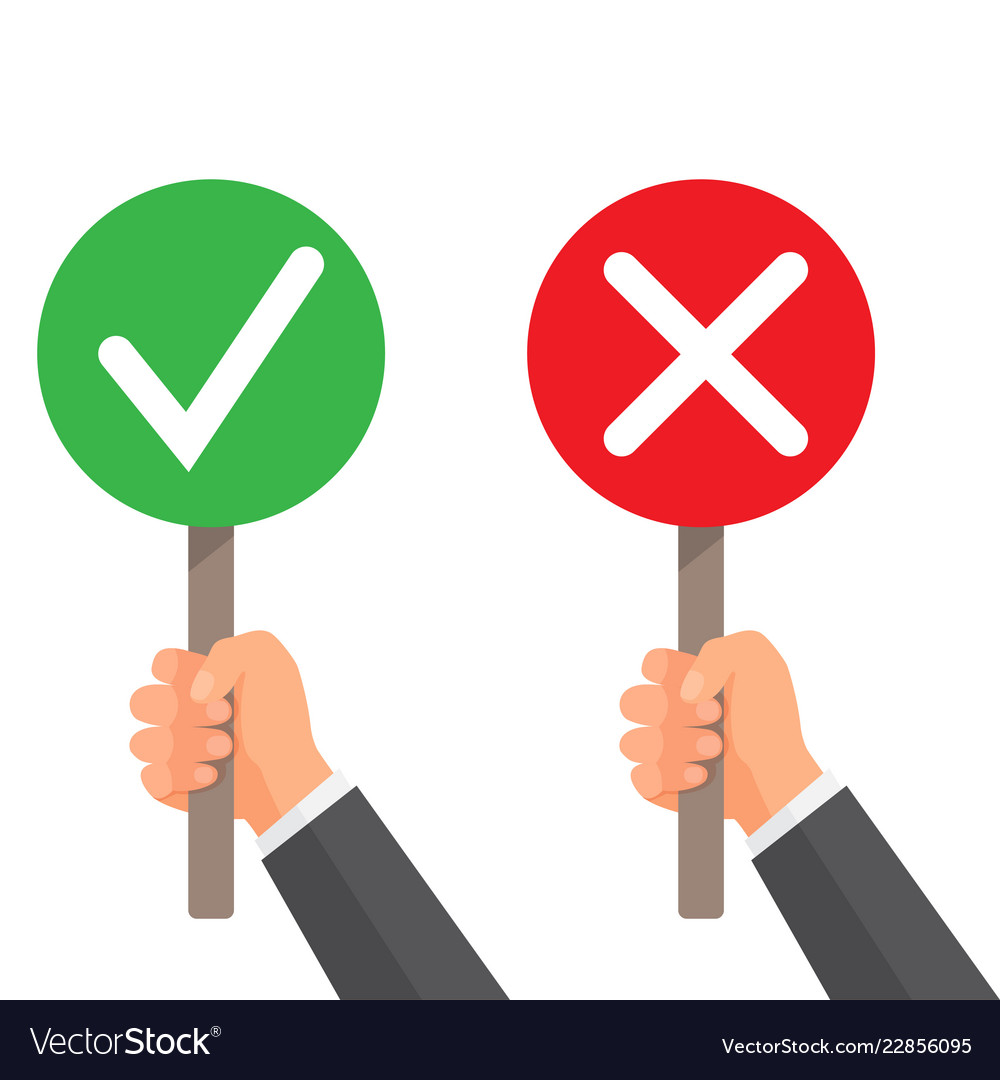 Omar would to have a sport car But n’t any more
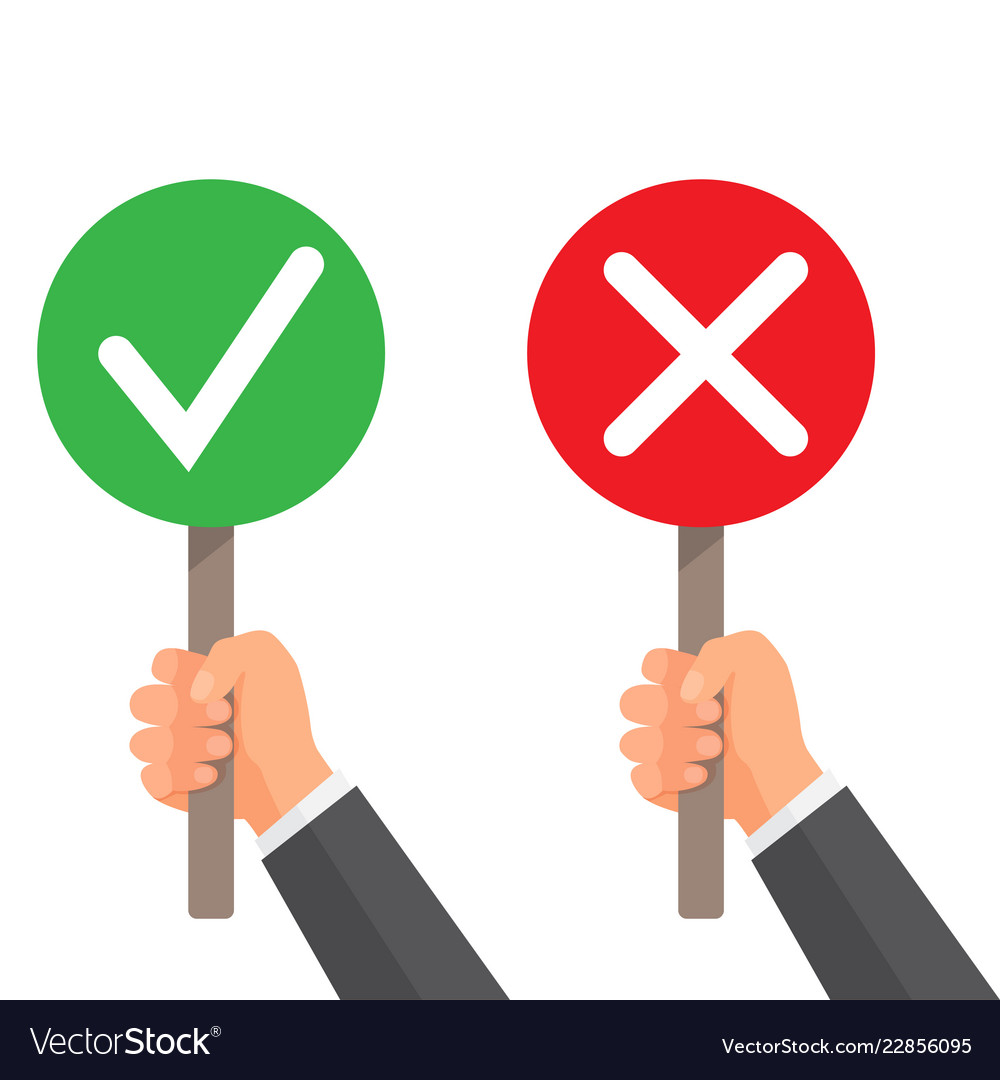 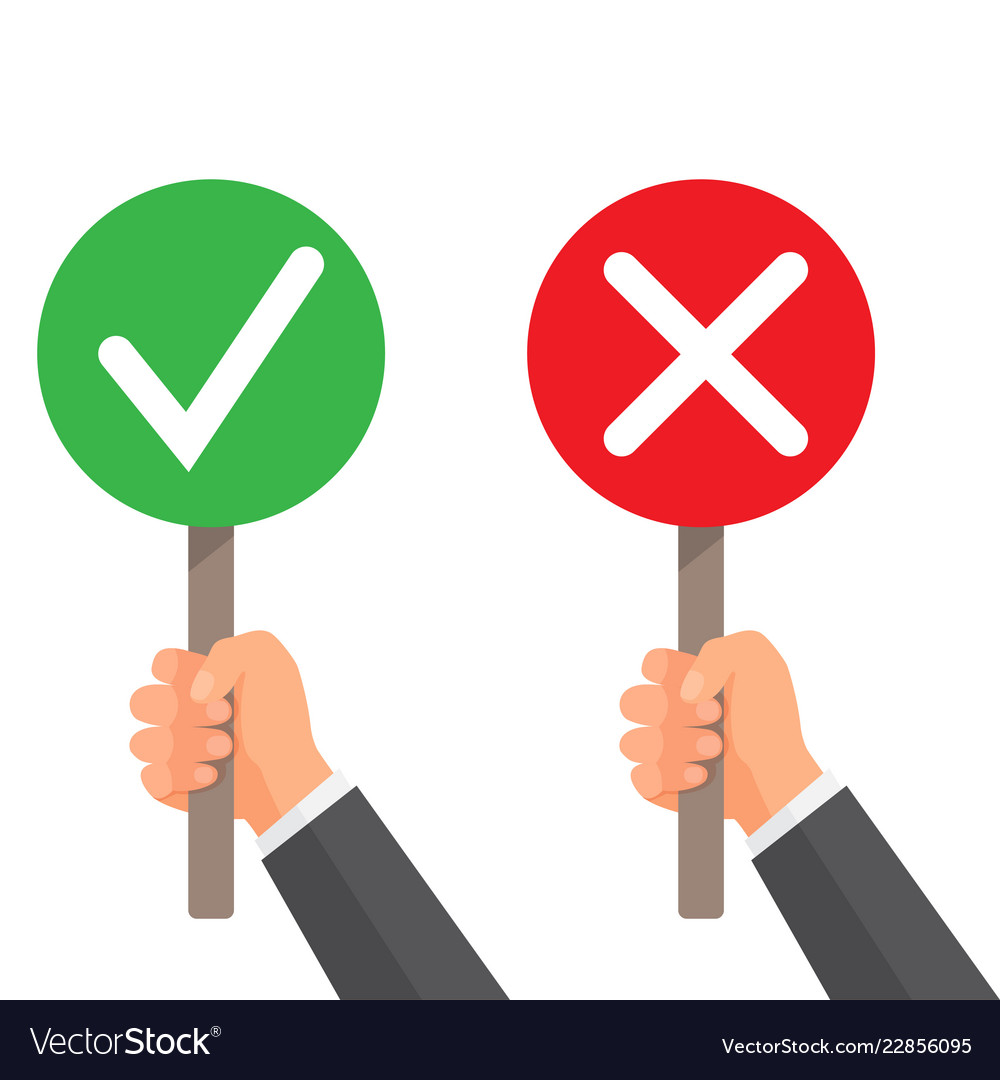 Mona used to live in Dubai .
But she doesn’t live in Dubai now
Mona would live in Dubai but she doesn’t live in Dubai now
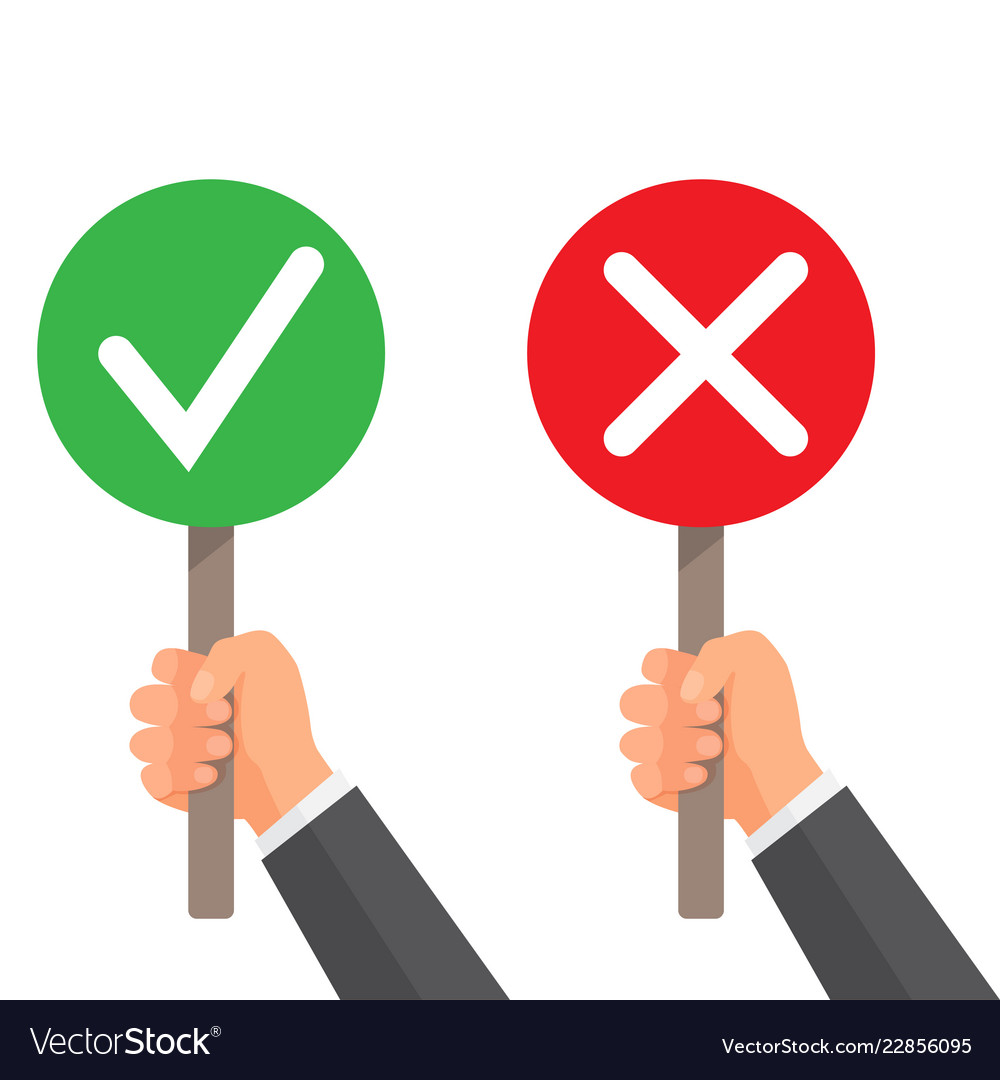 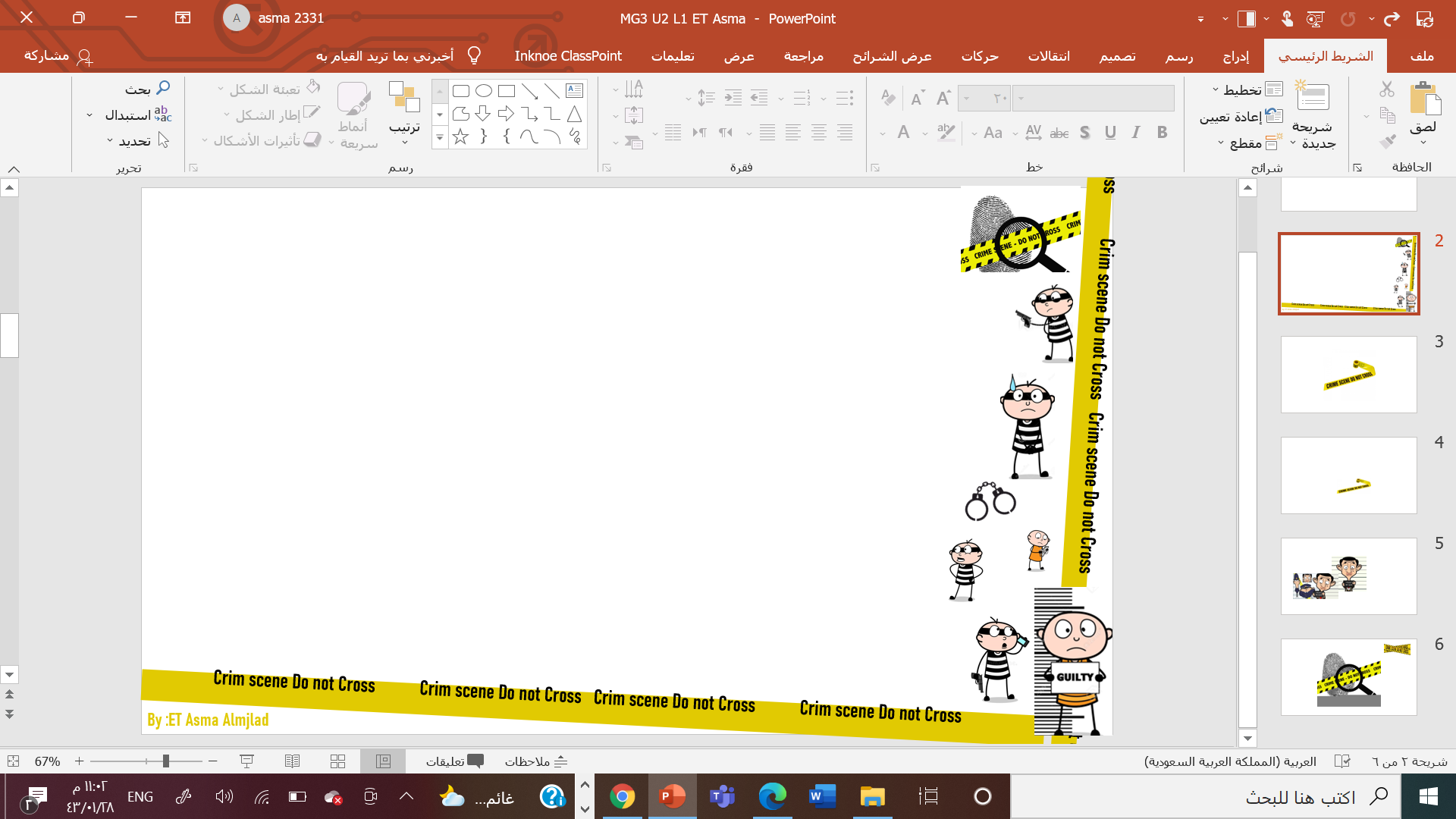 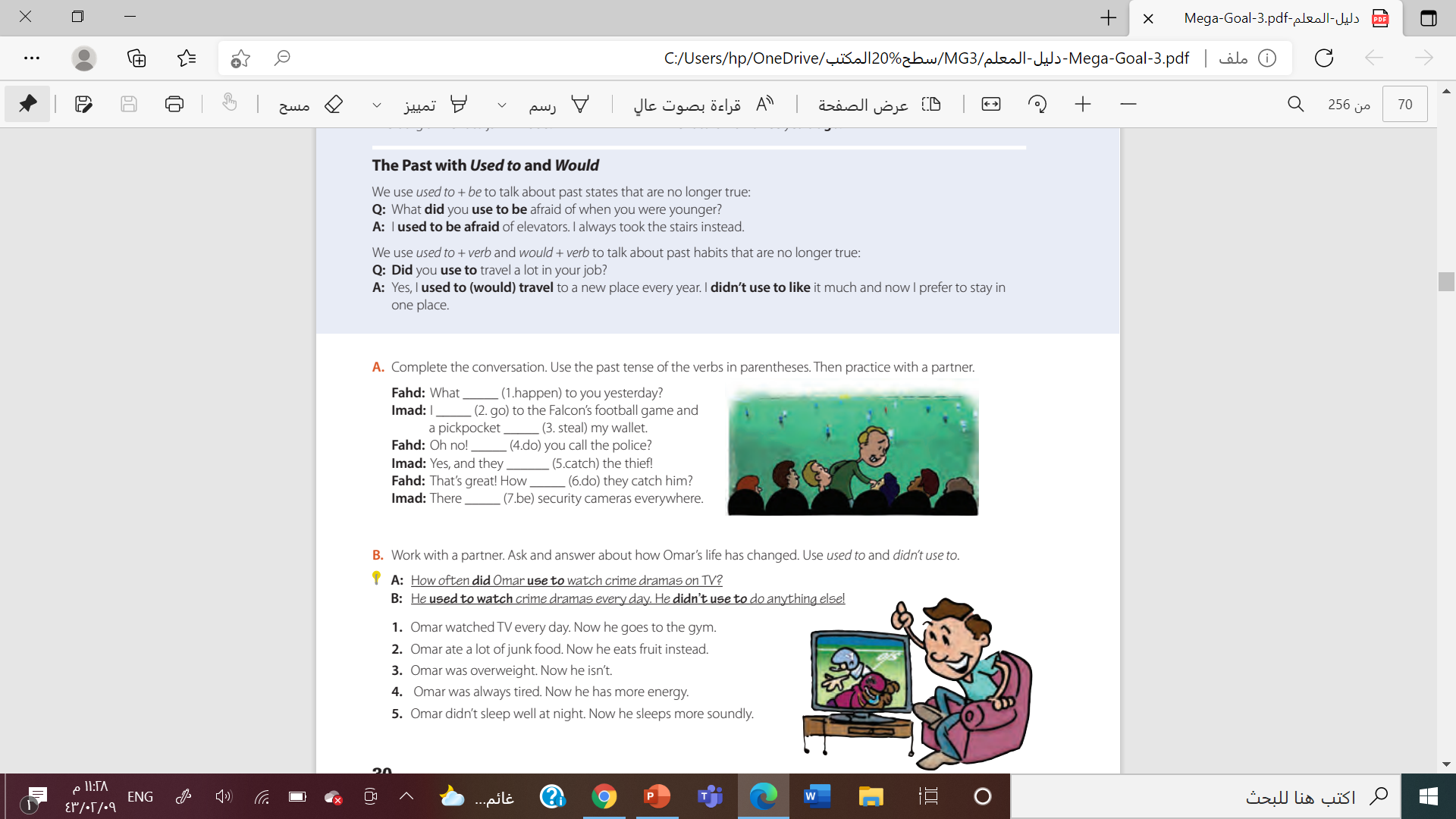 happened
went
stole
did
Cought
did
were
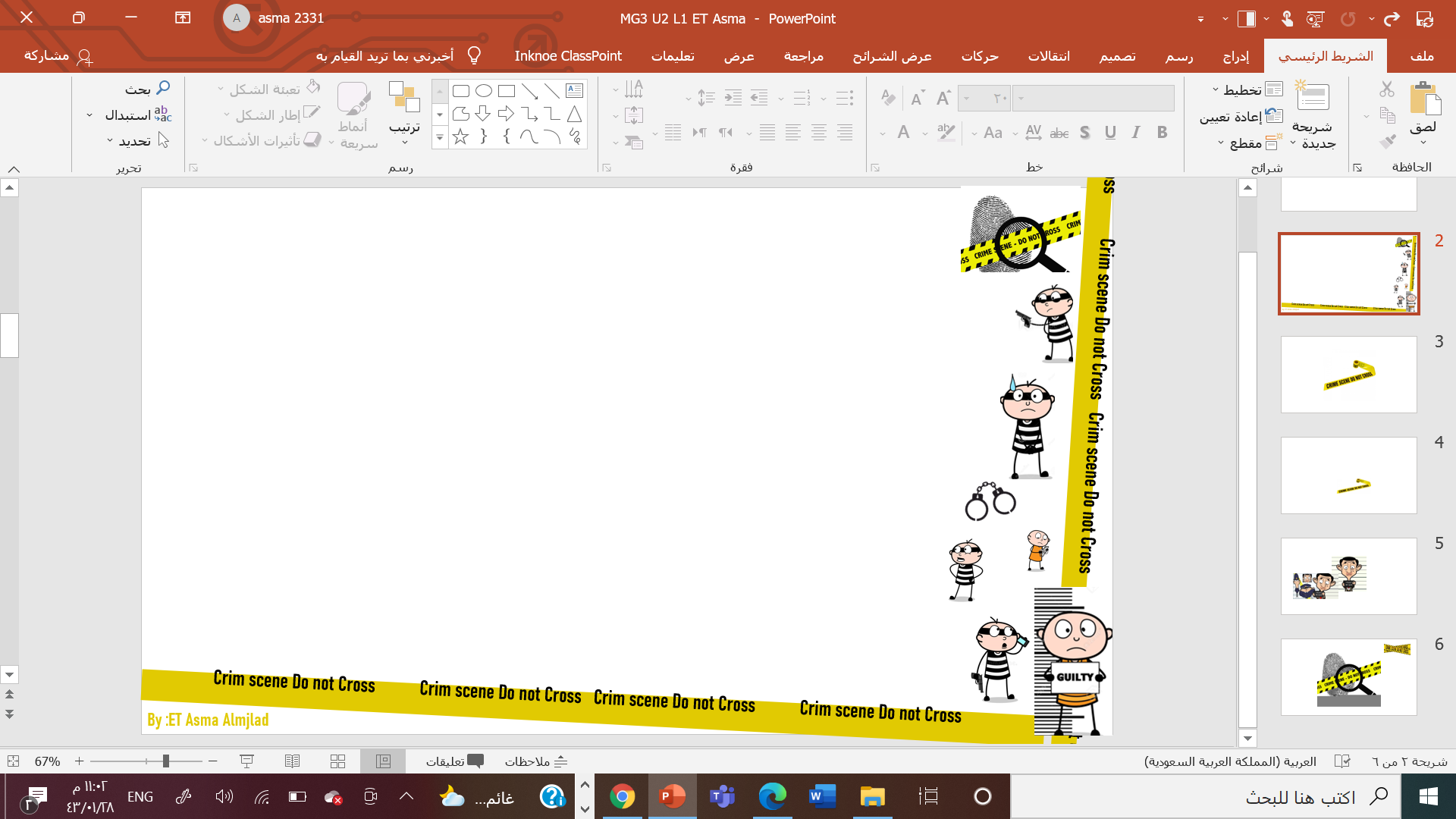 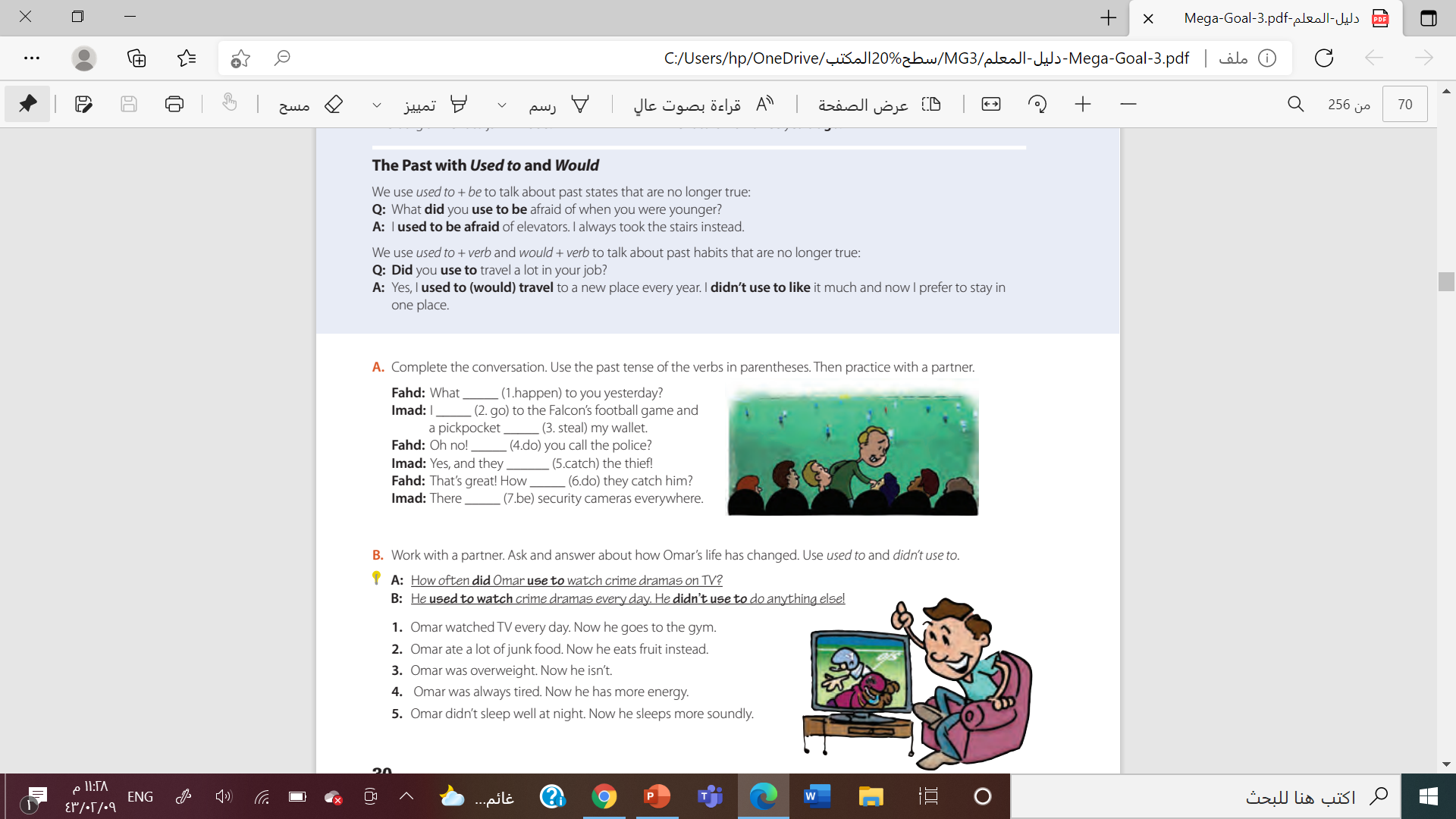 1. A: What did Omar use to do every day?
  B: He used to (would) watch TV every day. He didn’t use to go the gym.
2. A: What did Omar use to eat?
  B. He used to (would) eat a lot of junk food. He didn’t use to eat fruit.
3. A: What did Omar use to look like?
  B: Omar used to be overweight. He didn’t use to be slim.
4. A:How did Omar use to feel?
  B: Omar used to feel tired. He didn’t use to have much energy.
5. A: How did Omar use to sleep?
  B: Omar didn’t use to sleep well.
He used to be awake most of the night/ have insomnia
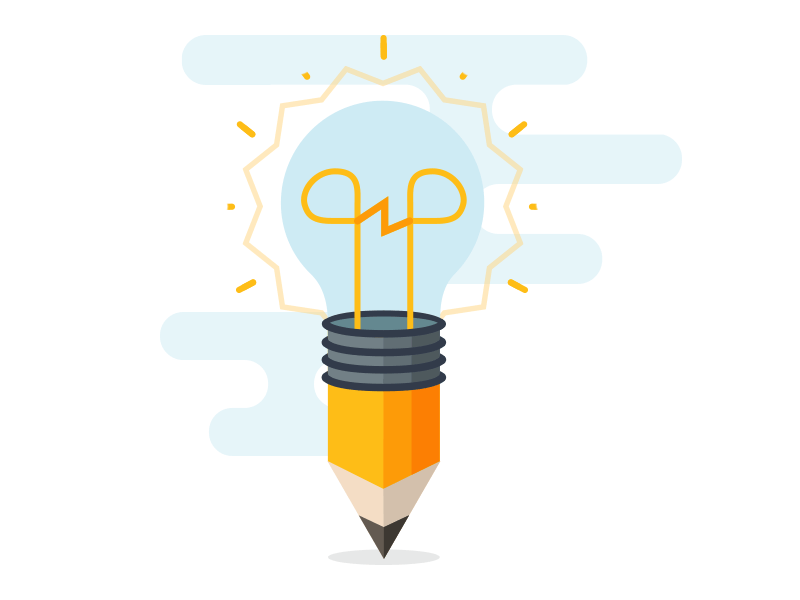 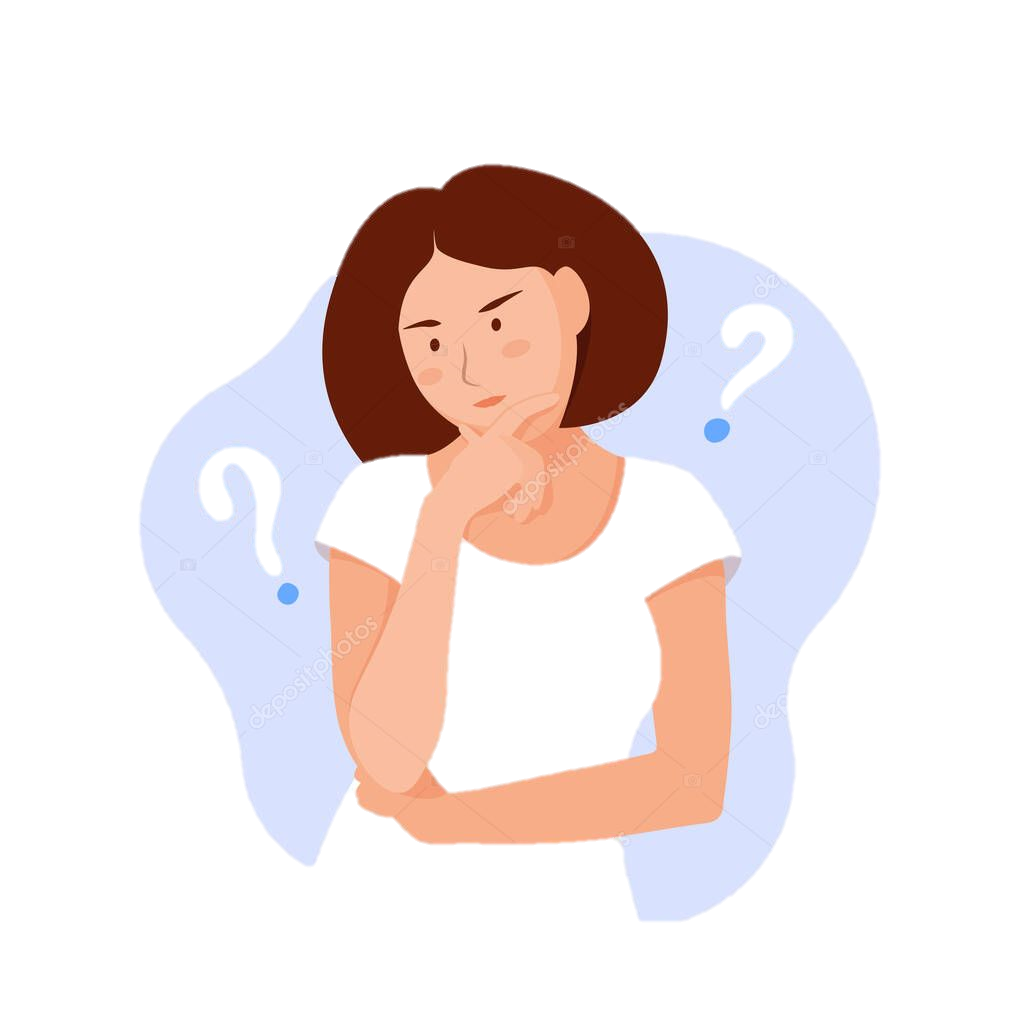 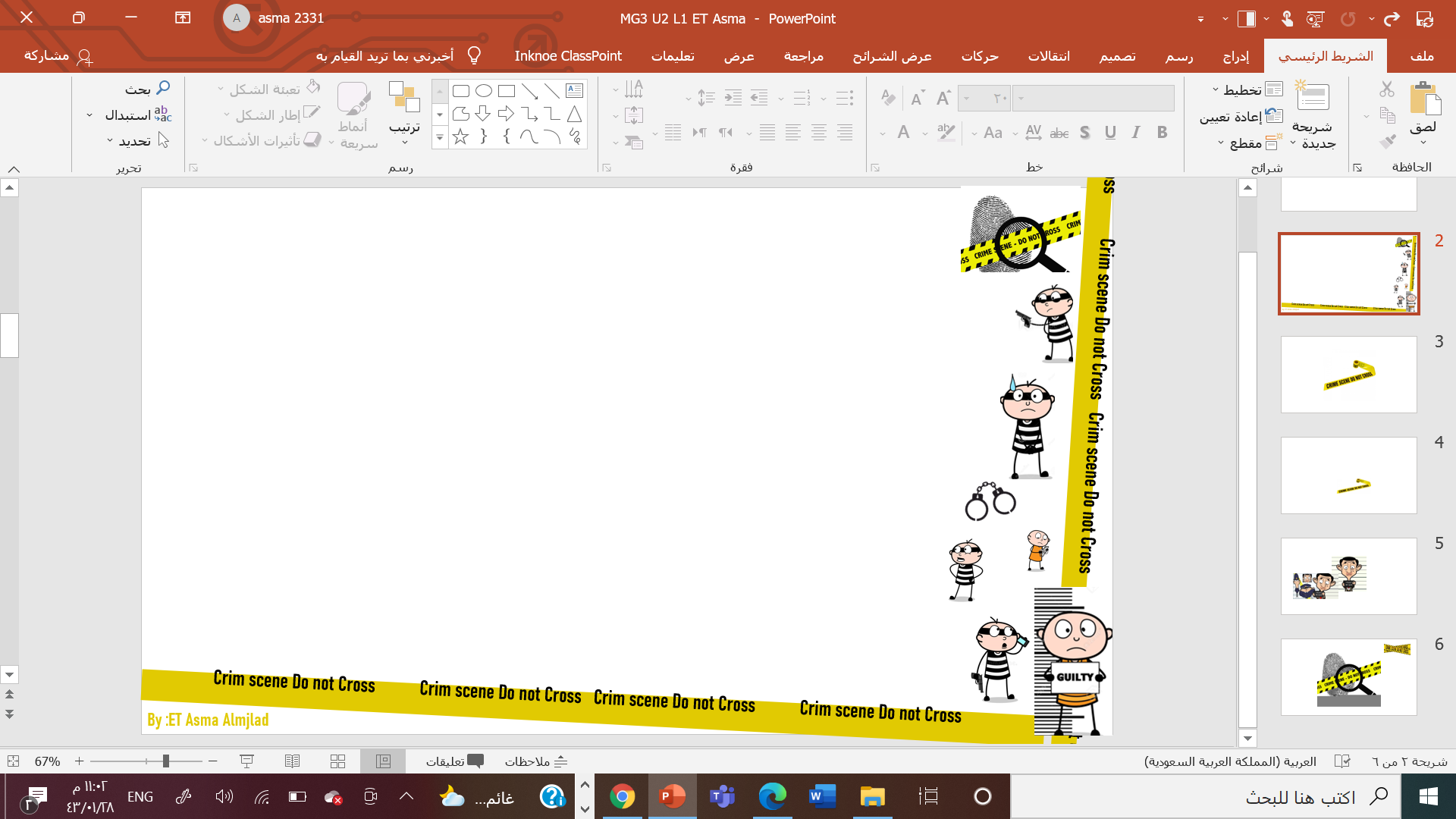 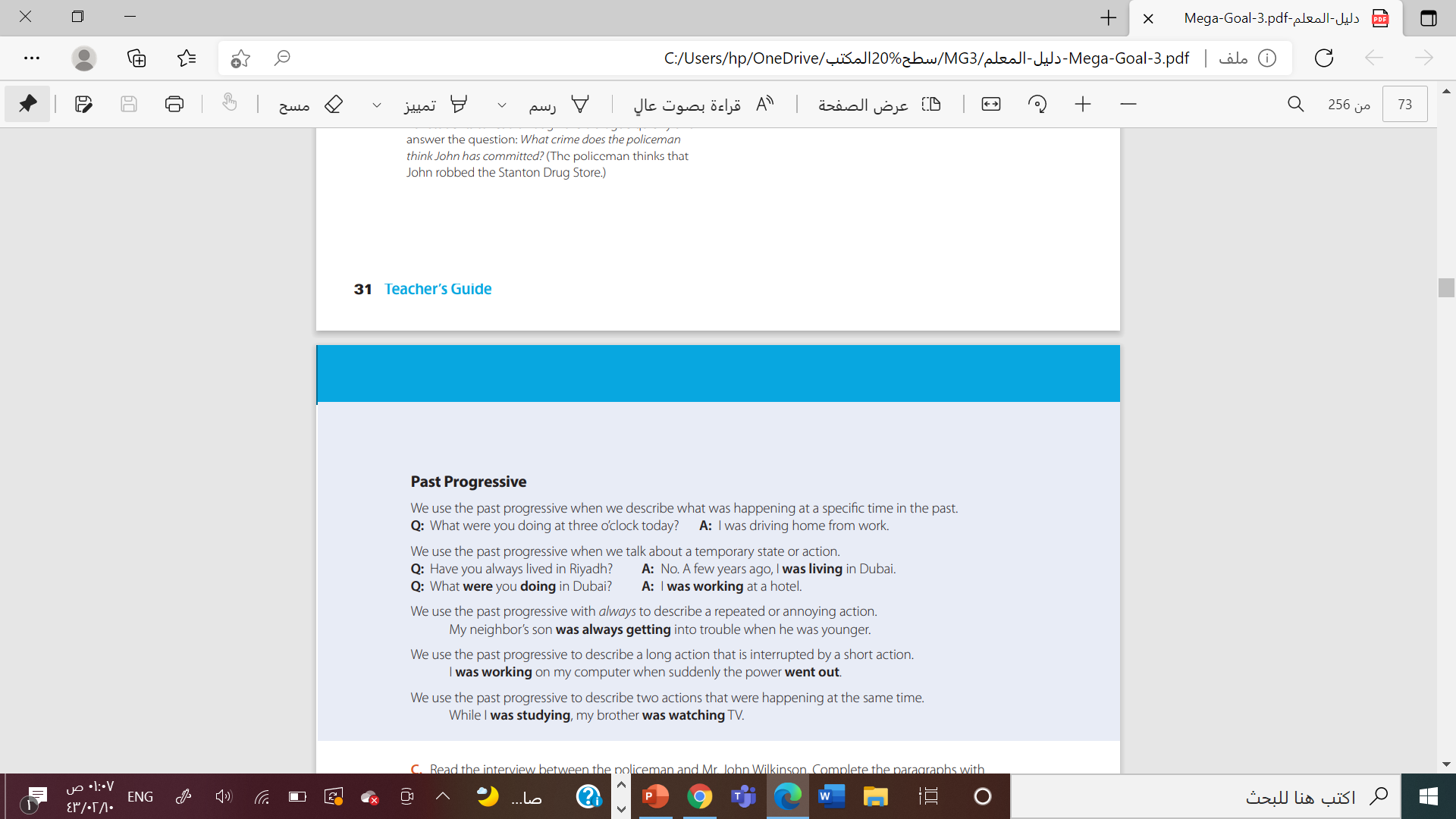 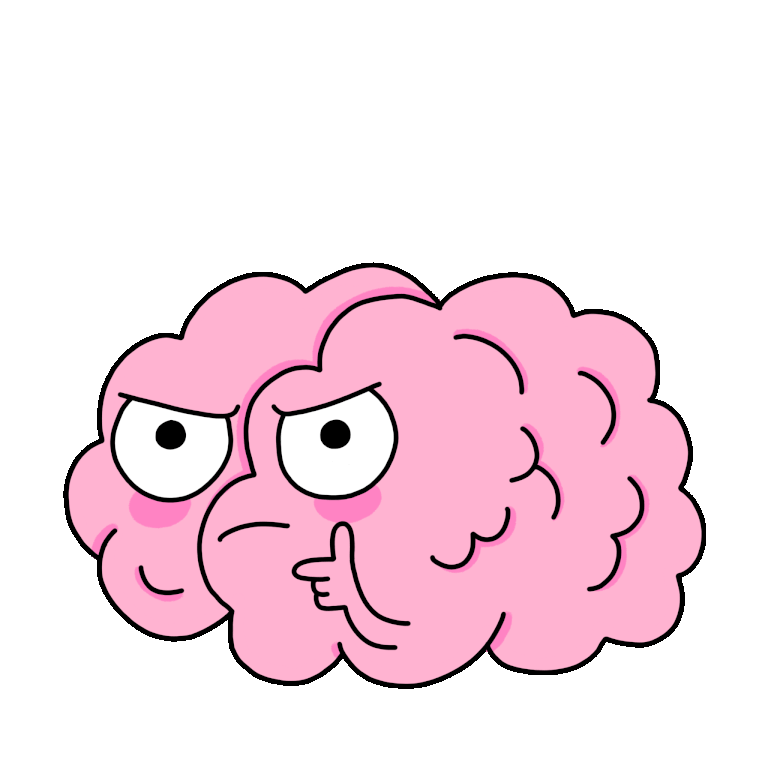 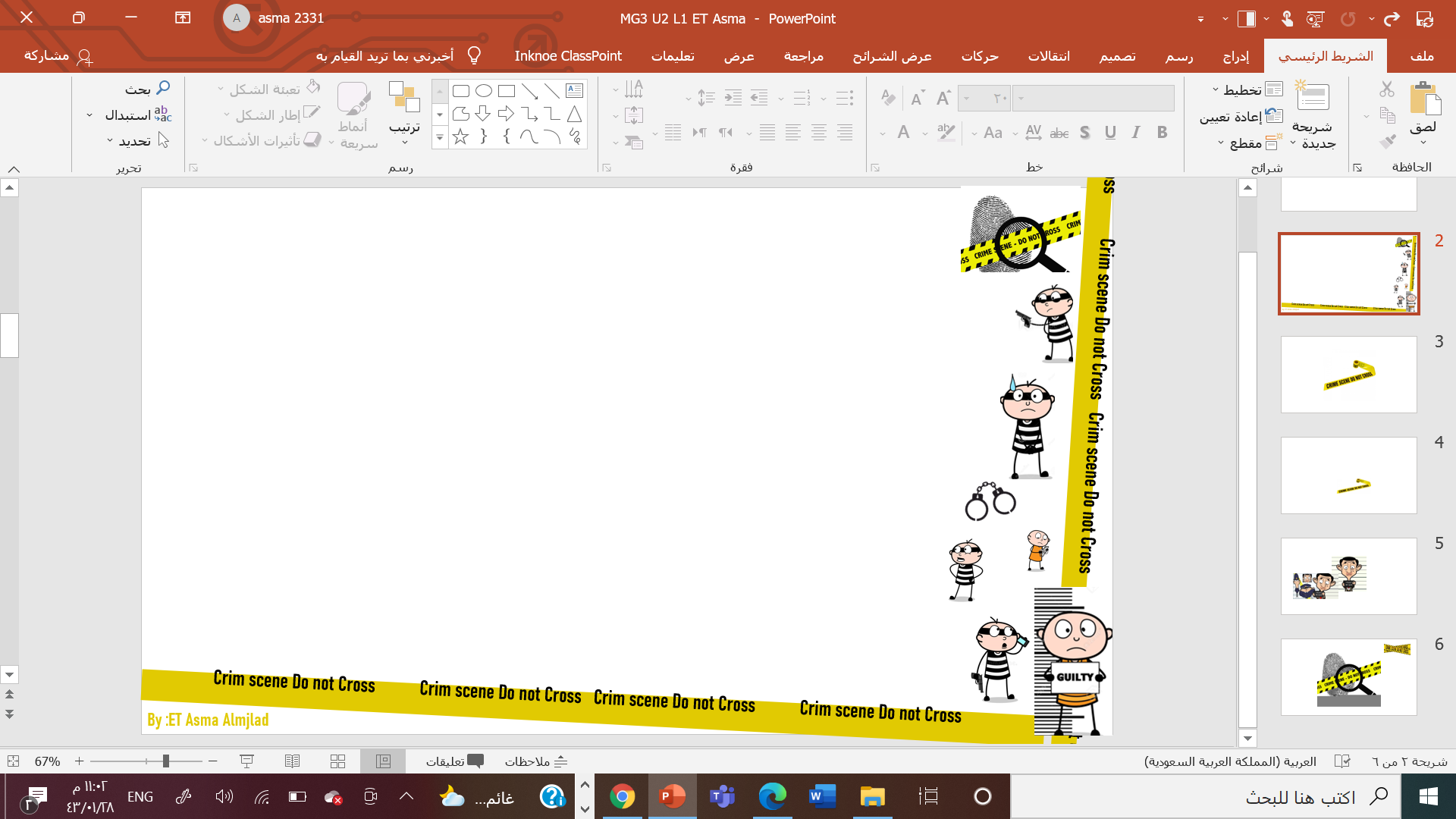 Past progressive
I
She
He
it
Was ( not)
e.g
I was working here.
V + ing
They
We
you
Were ( not)
e.g
They were studying in England
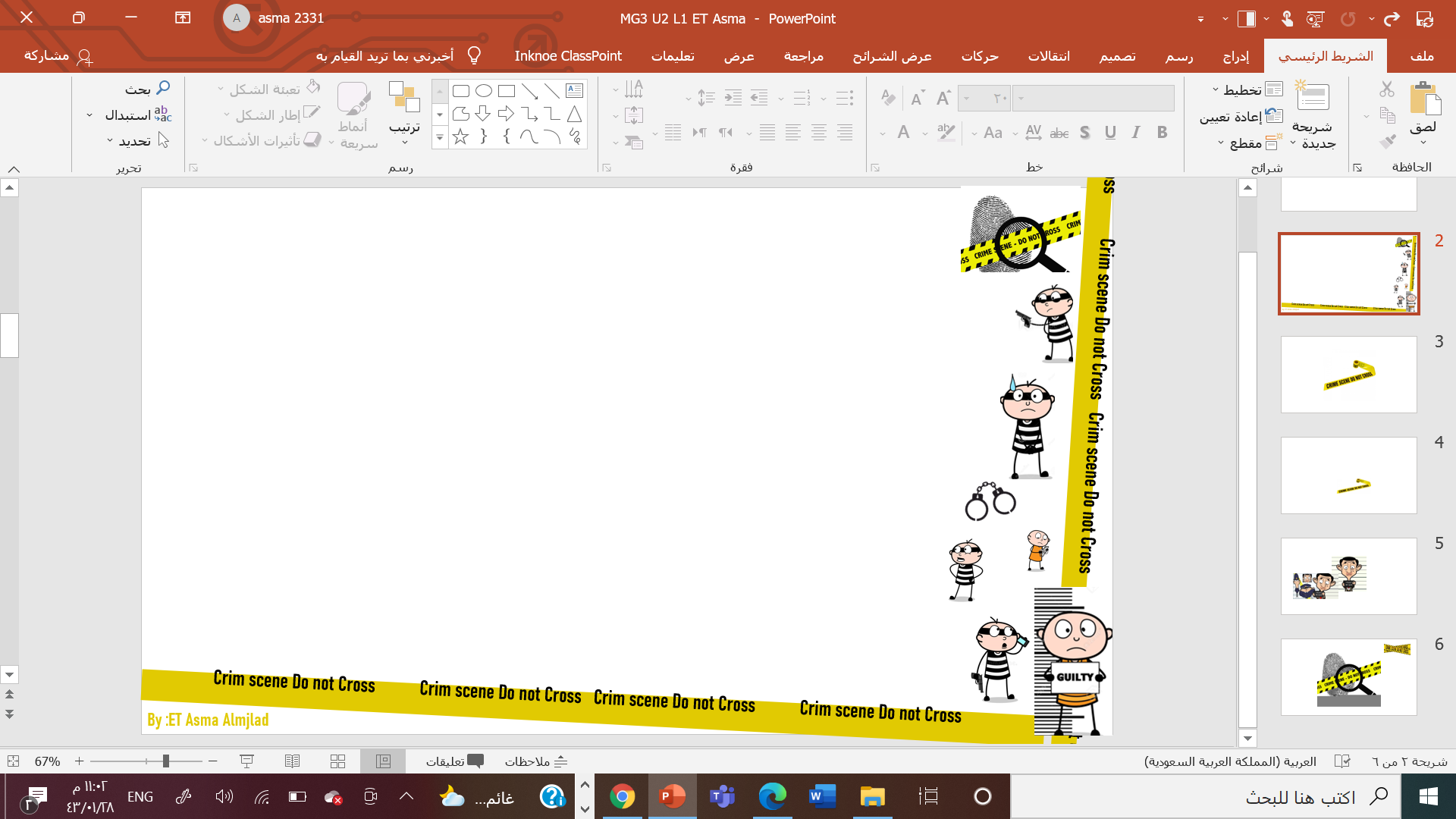 Yes or No questions
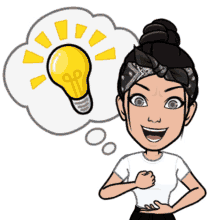 Was
were
S
V+ing
….?
Information questions
Wh
Was
were
S
….?
V+ing
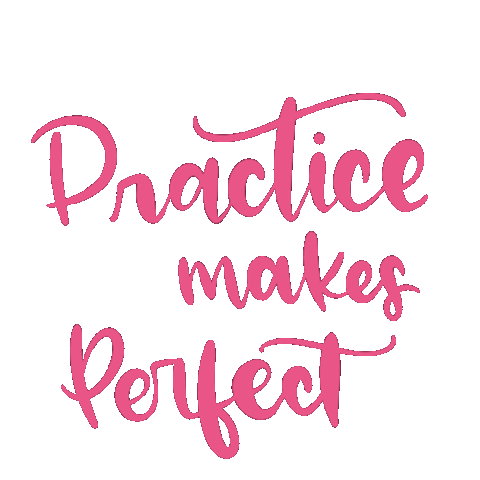 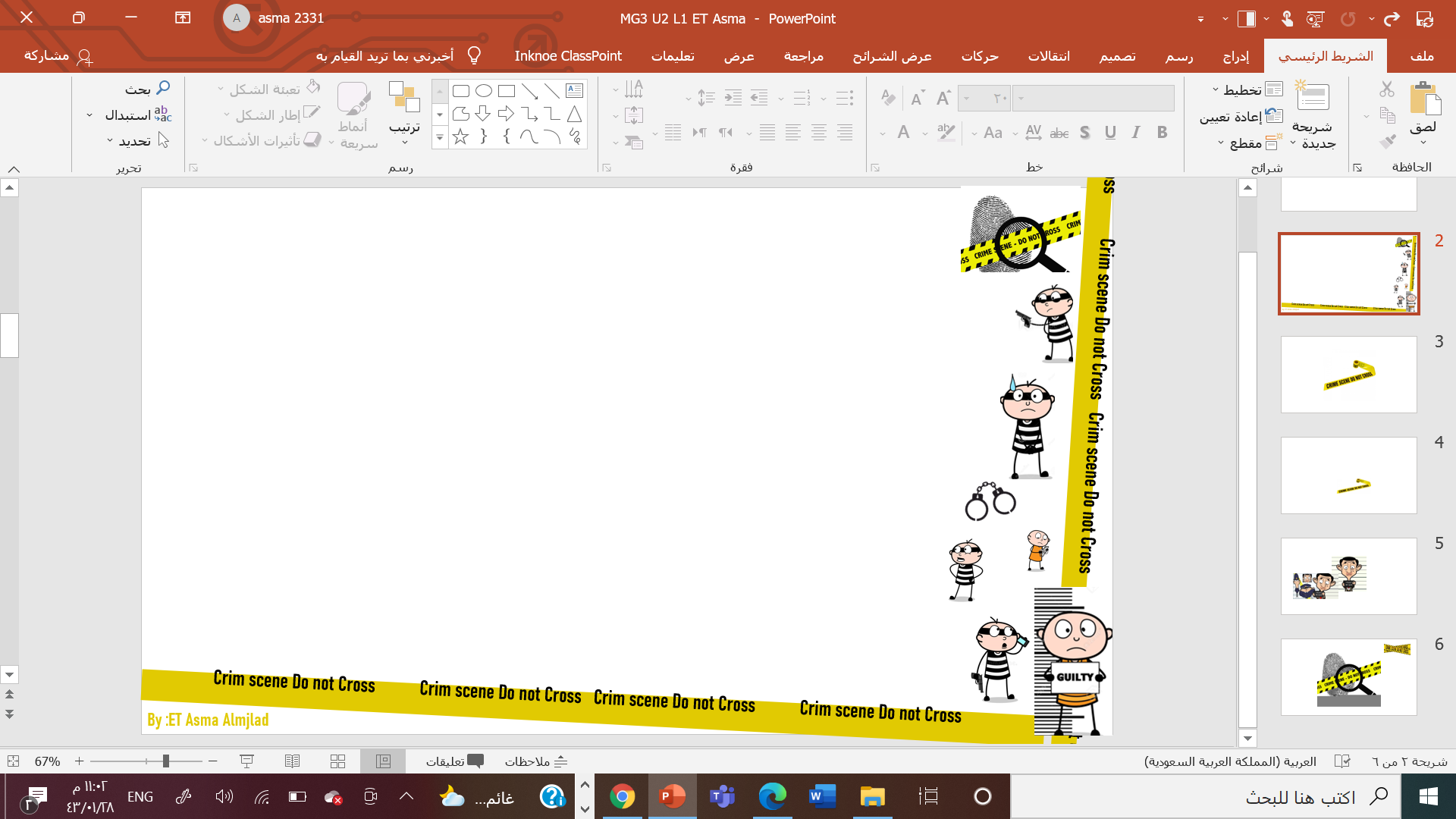 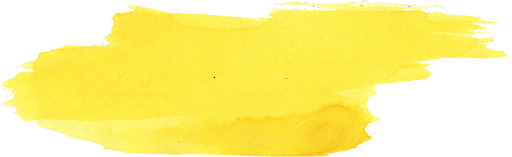 Choose
( were – was – did ) they watching T.V at midnight ?
Sara ( were – was – am ) eating lunch in the cafeteria .
( was – were – is ) he working here ?
I was ( walked – walking – walk ) home when I saw the car accident .
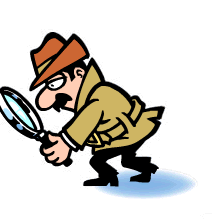 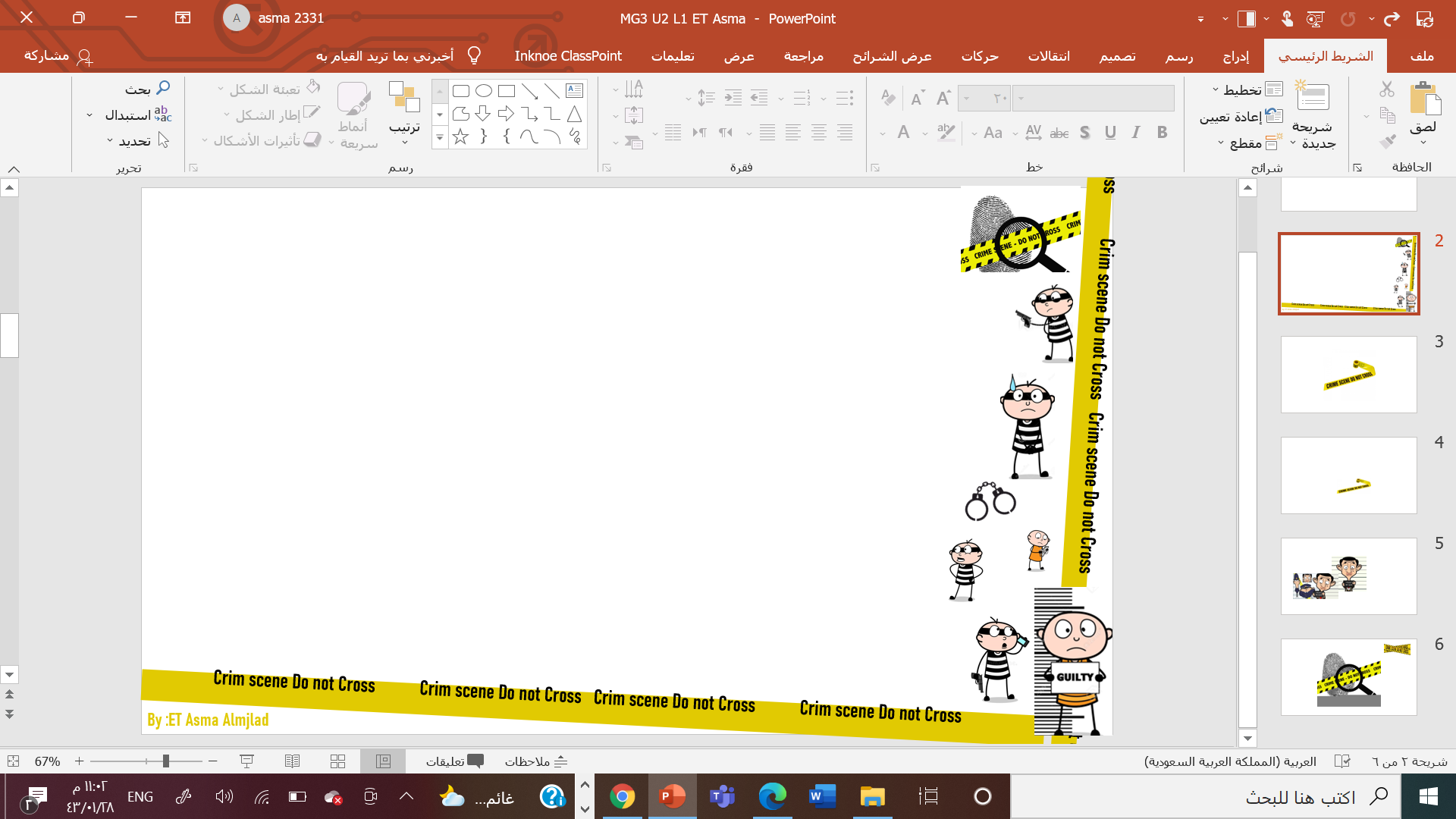 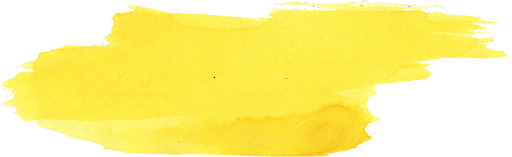 Find the fib
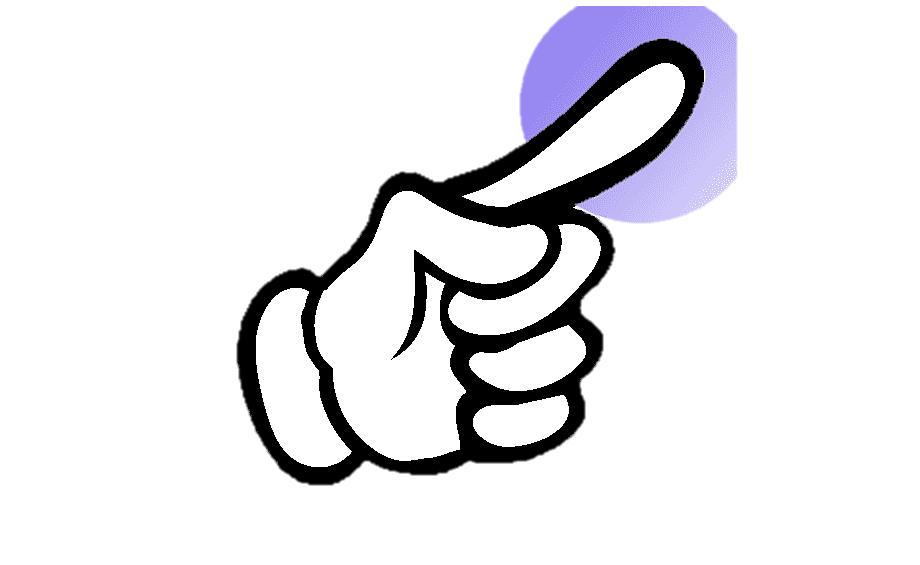 While Ali was cleaned the house , we were cooking.
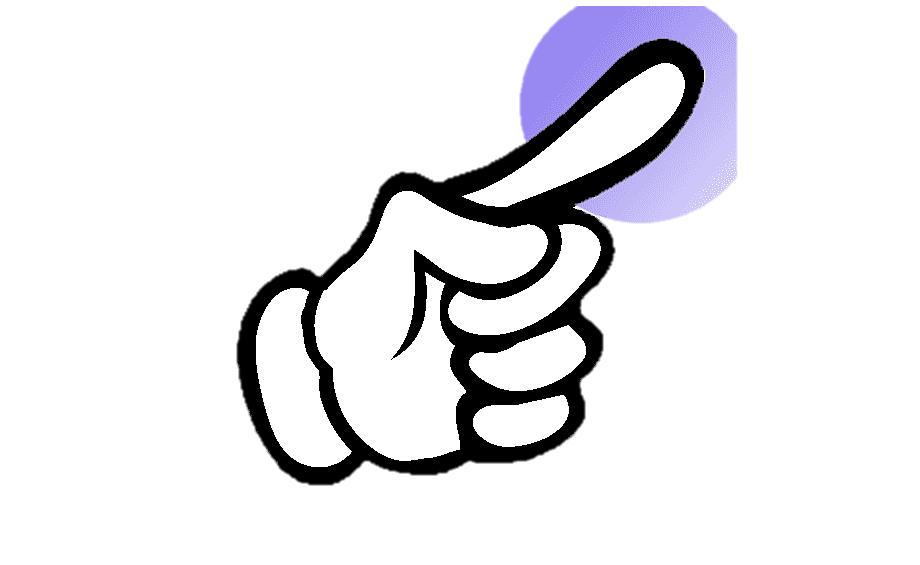 Was you talking on phone a few minutes ago ?
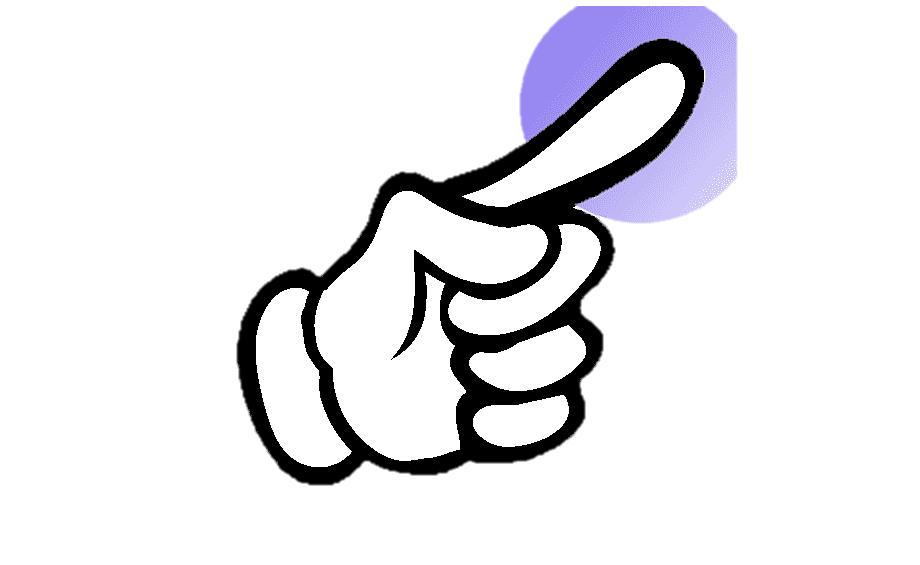 Tom wasn’t done his homework . He was playing with his friends .
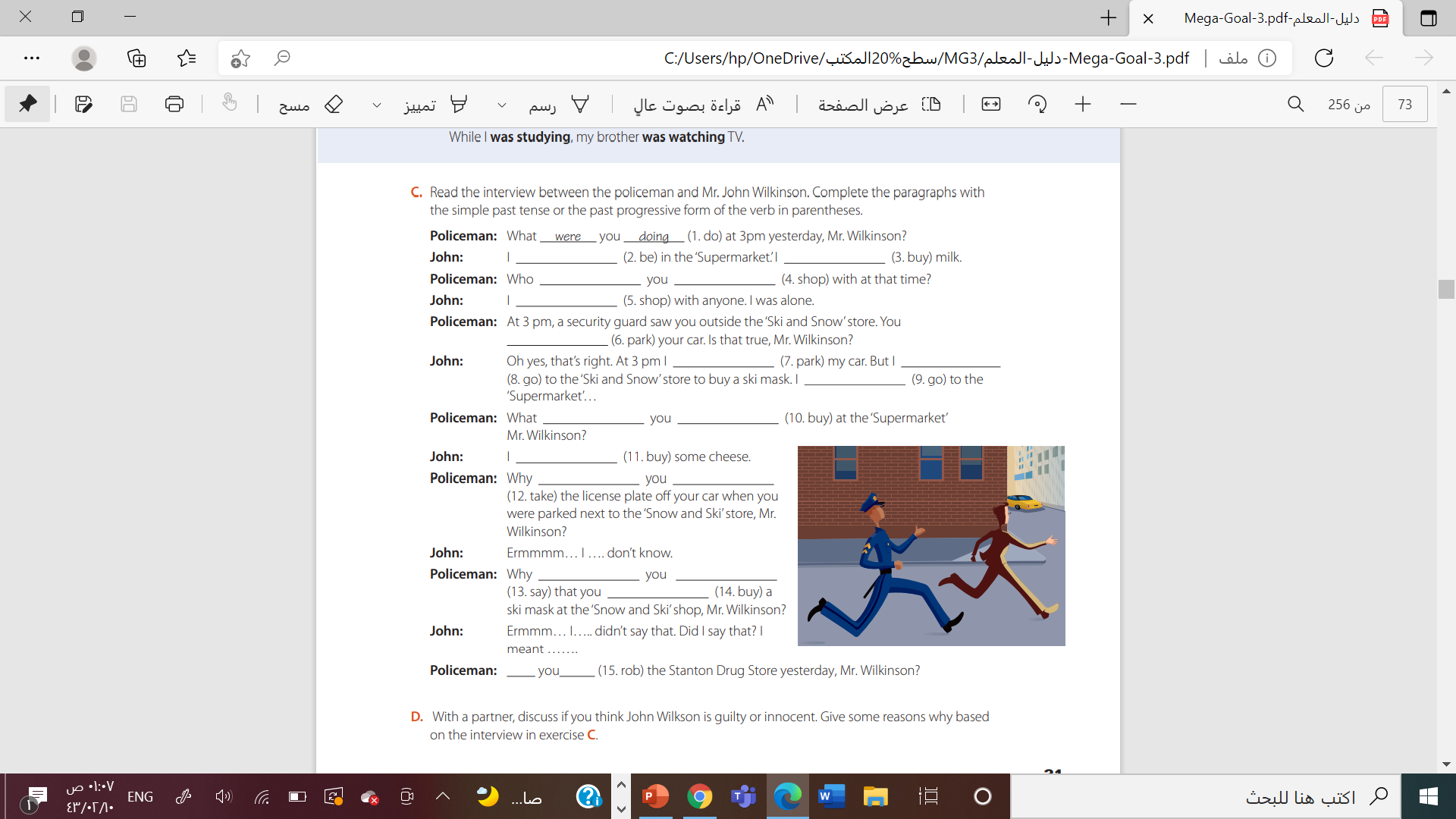 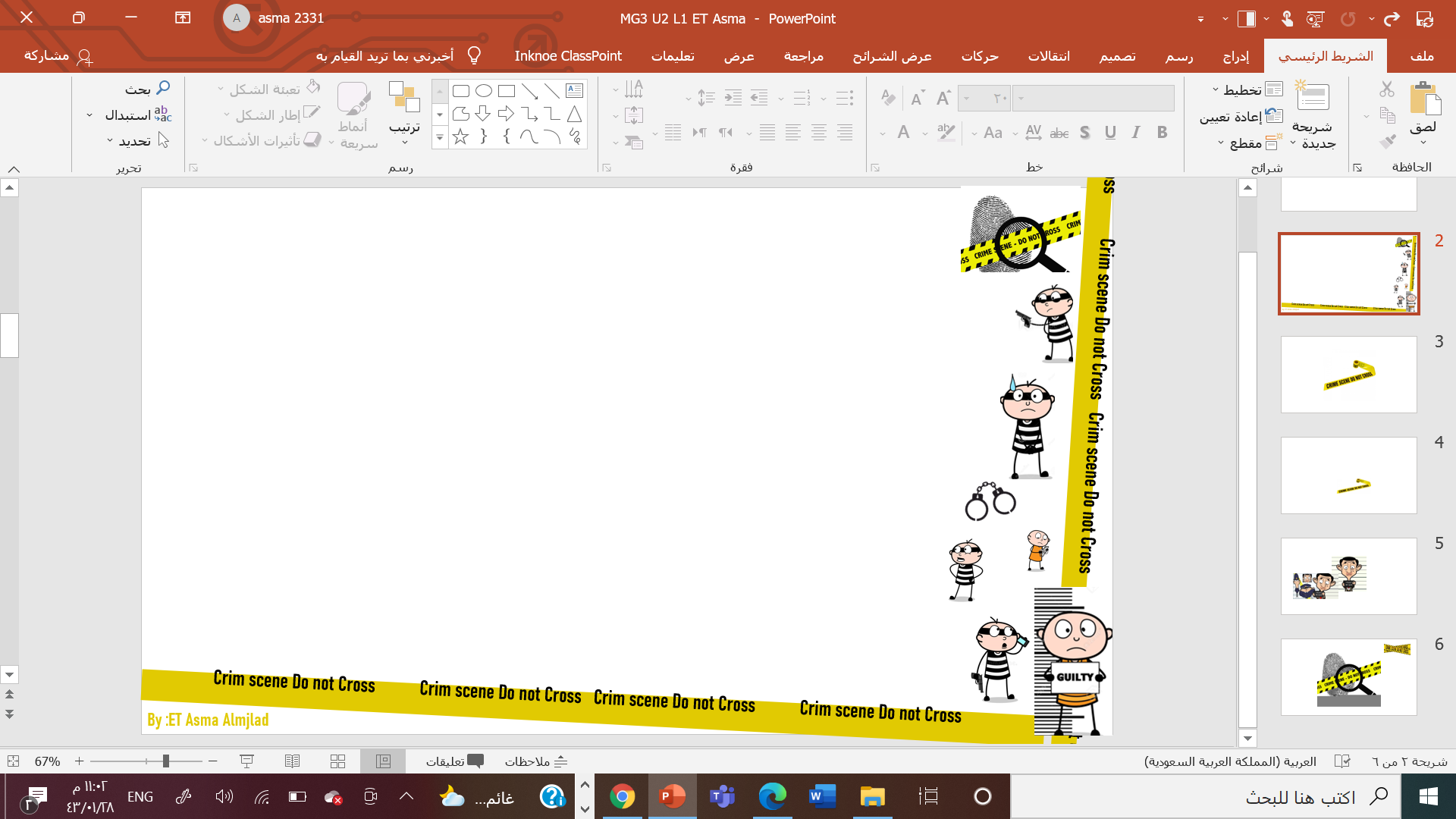 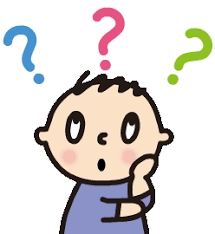 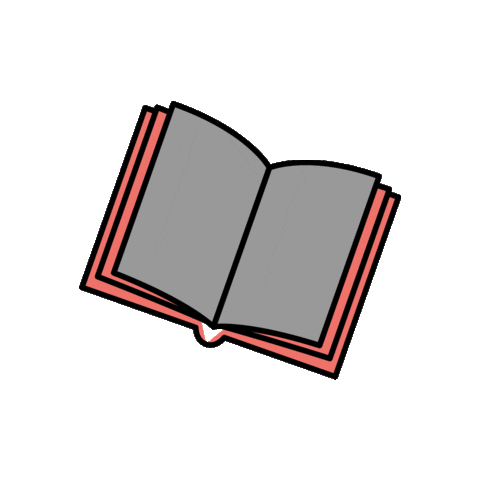 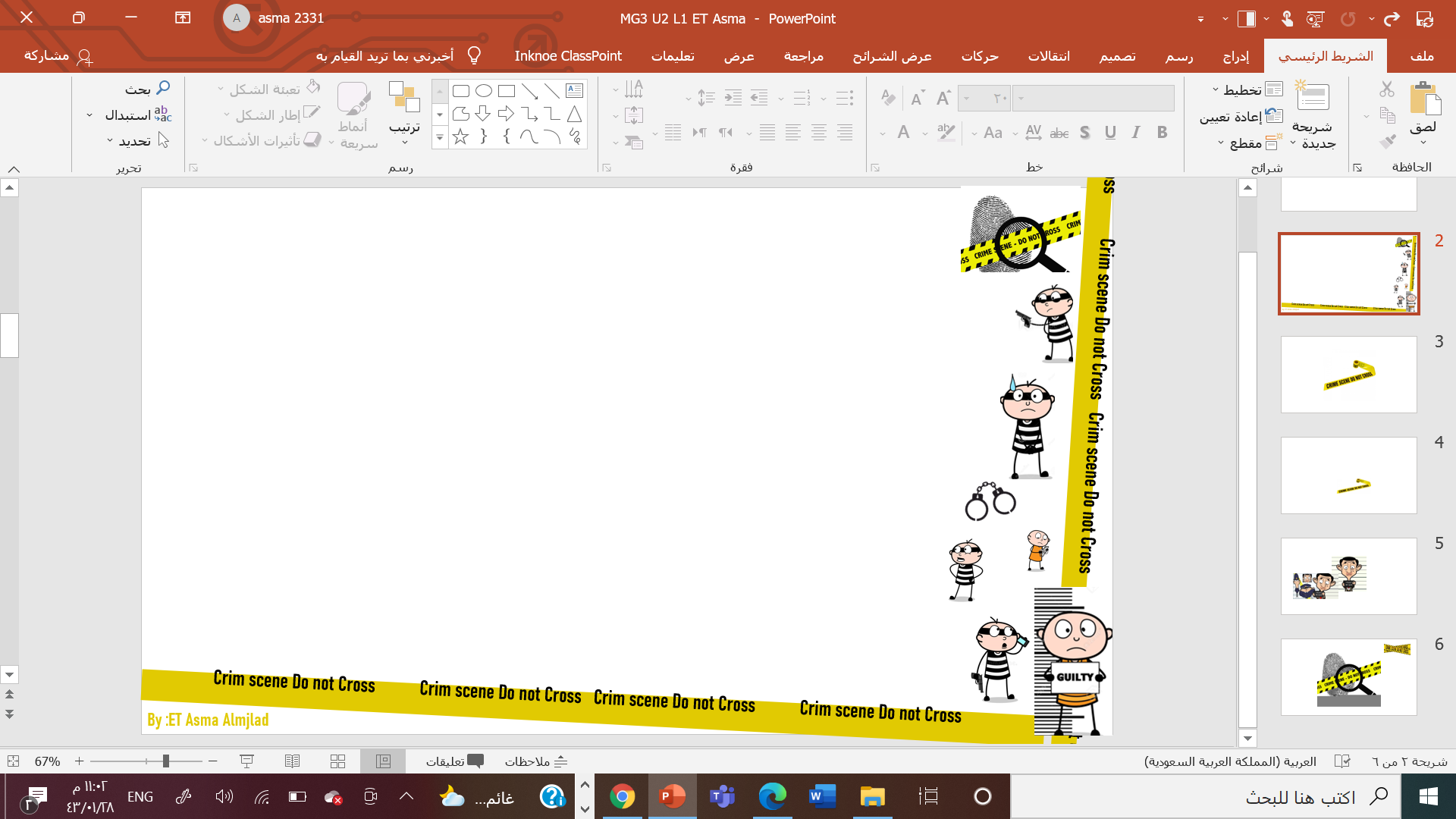 Work 
book
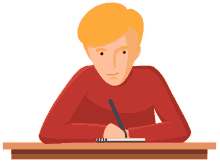 Simple past
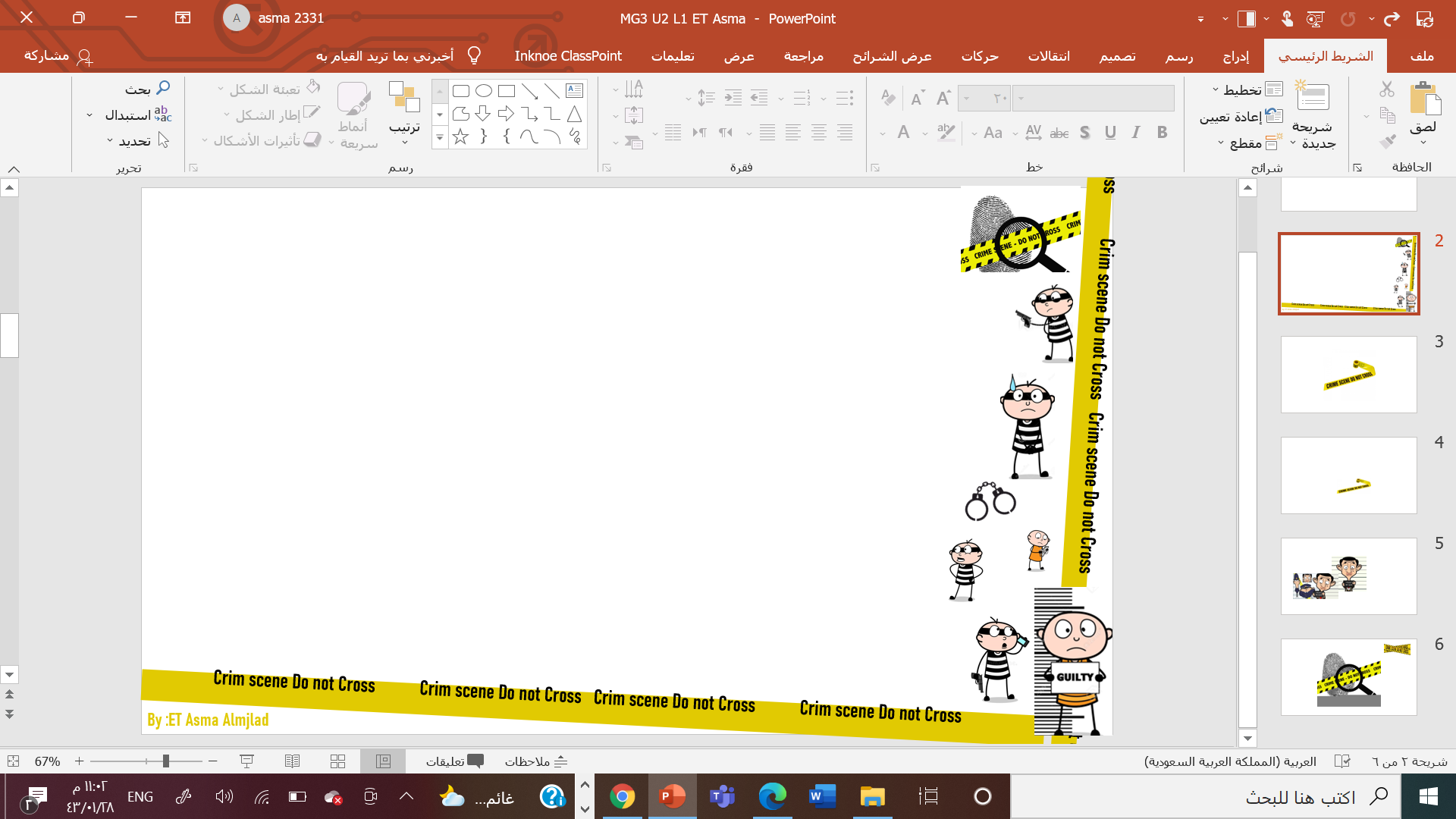 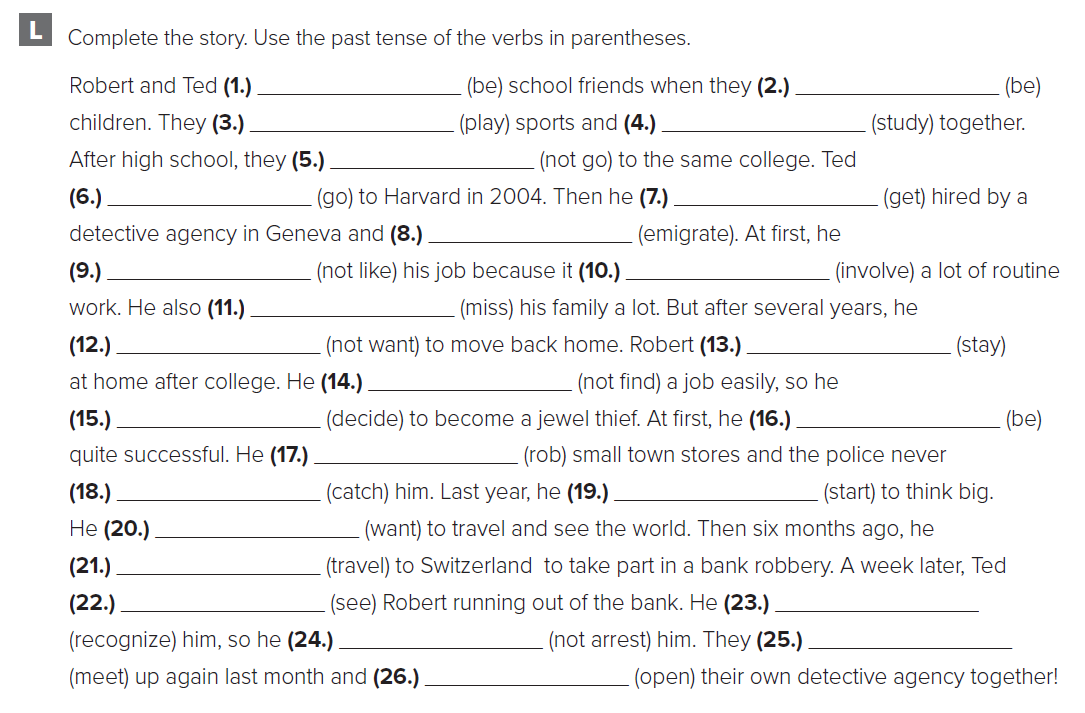 were
were
studied
played
didn’t go
got
went
emigrated
involved
didn’t like
missed
stayed
didn’t want
didn’t find
was
decided
robbed
started
caught
wanted
traveled
saw
recognized
met
didn’t arrest
opened
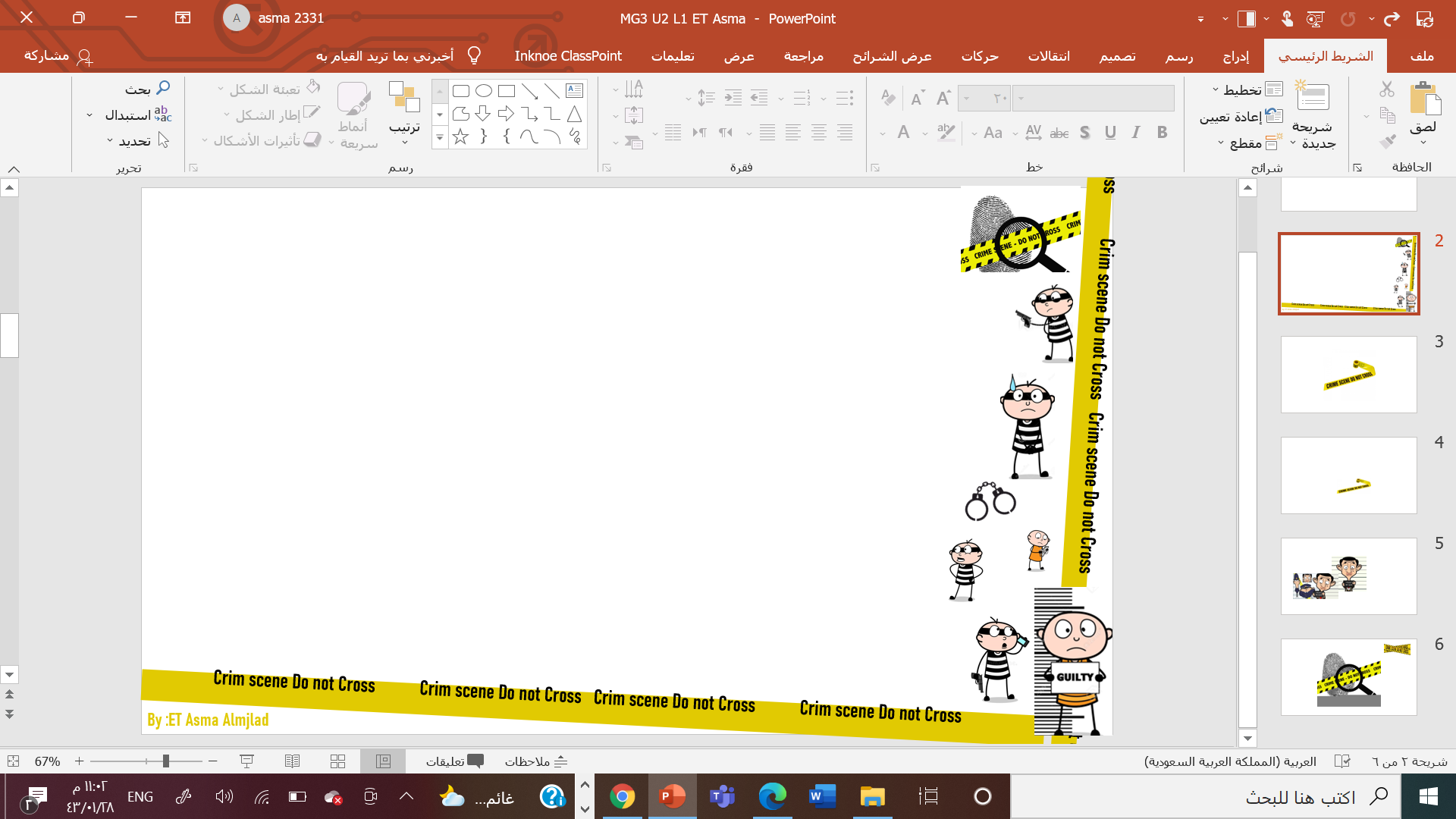 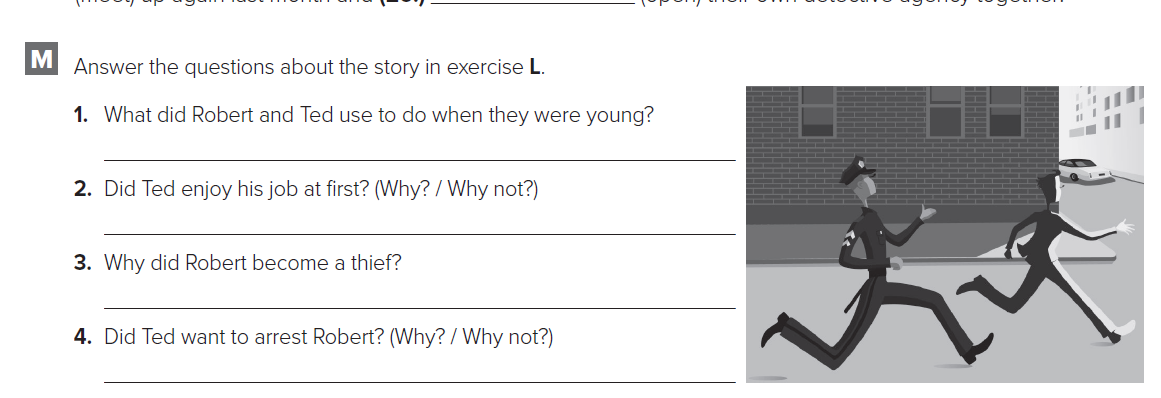 They used to play sports and study together



No, he didn’t because it involved a lot of  routine work.


He became a thief because he couldn’t find a job easily.



No, he didn’t, because they were school friends
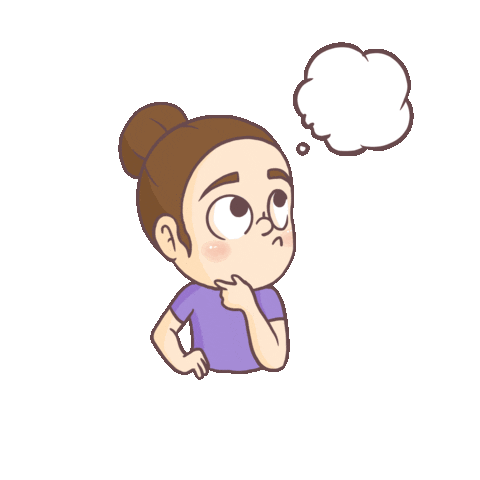 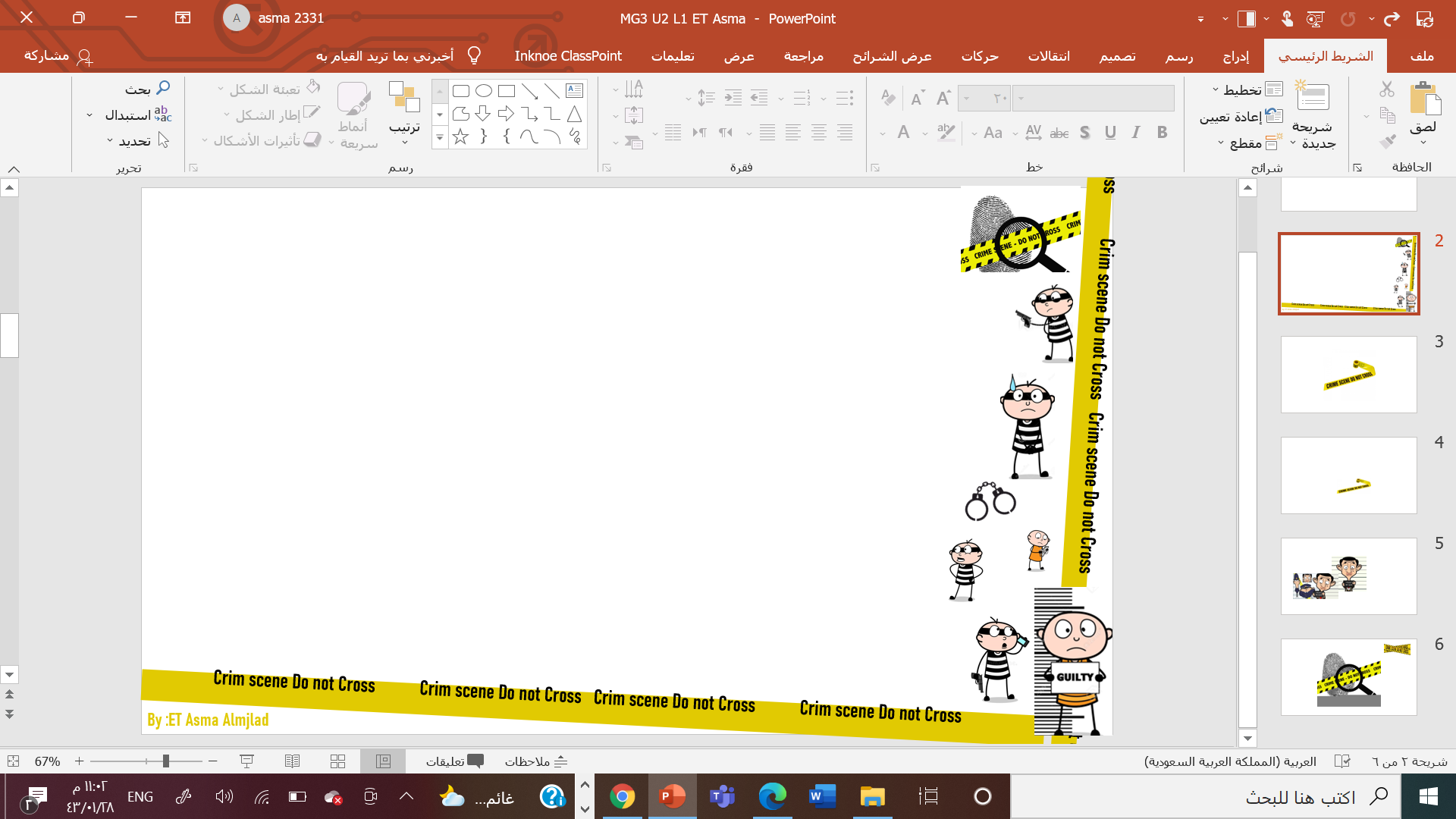 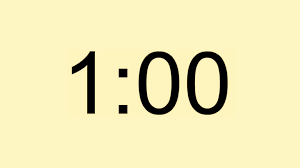 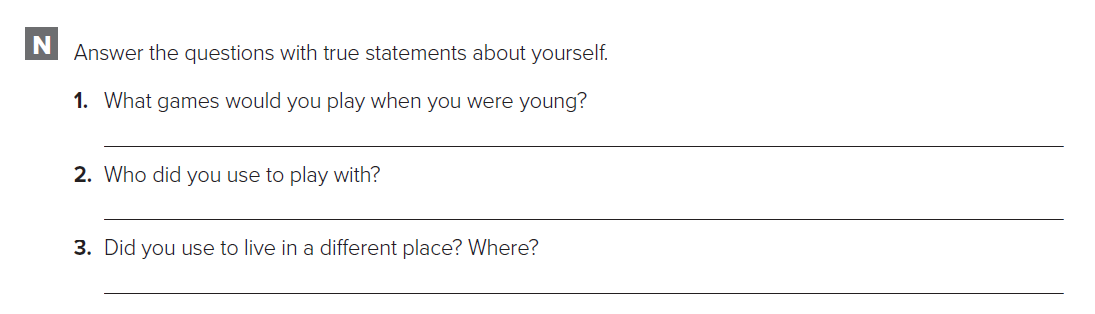 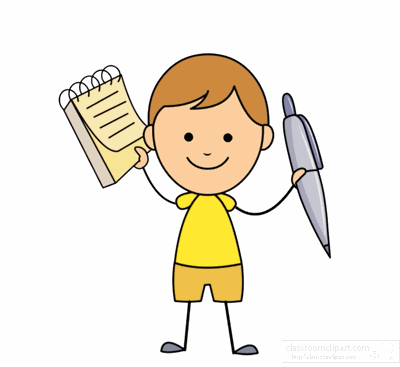 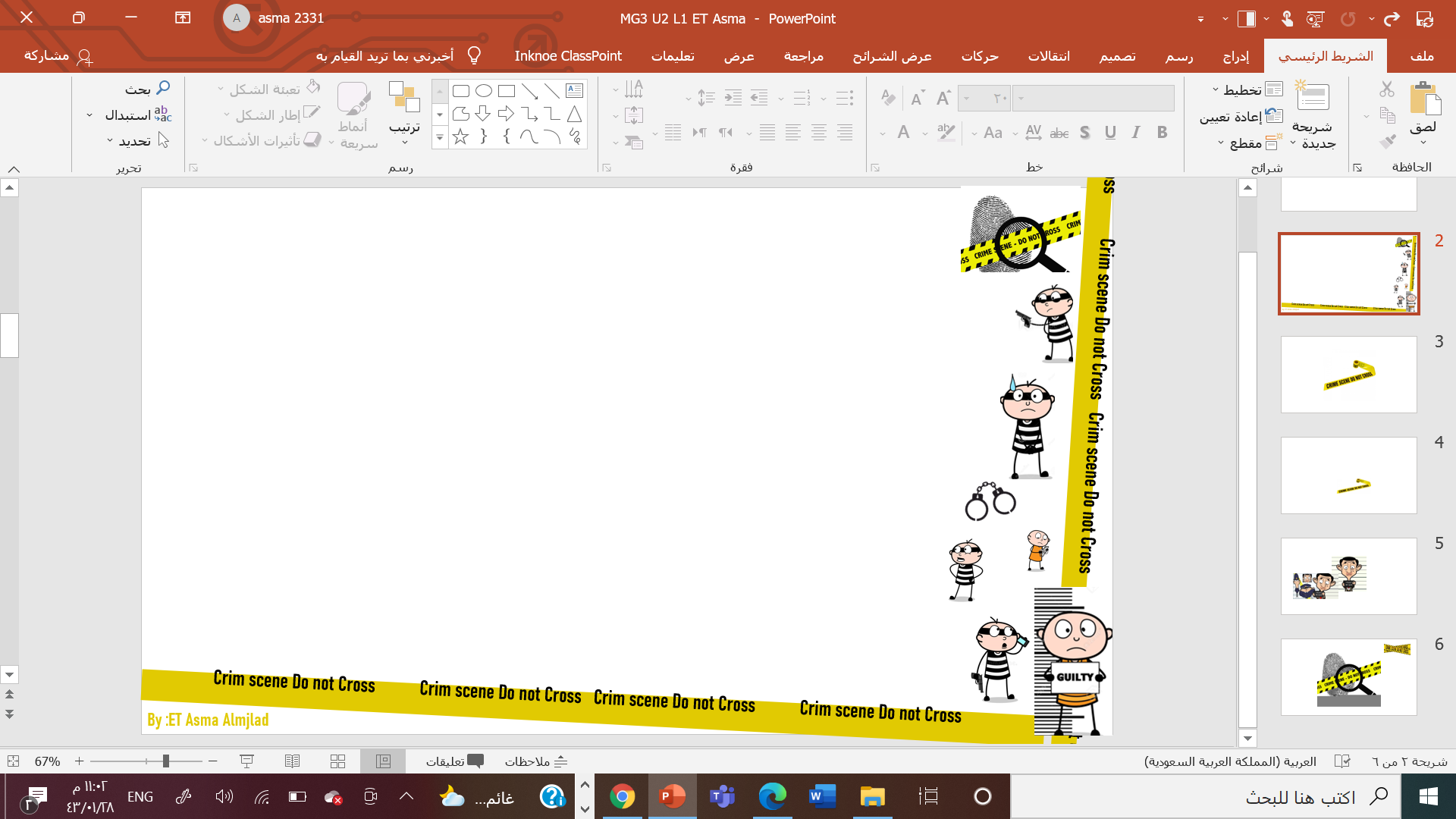 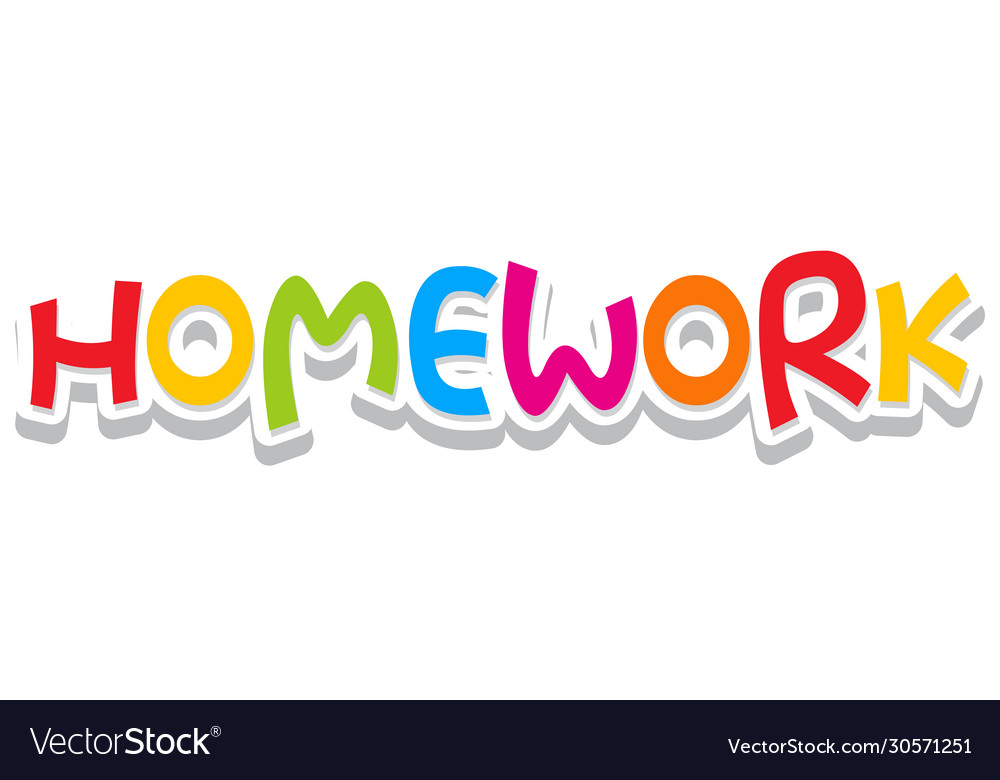 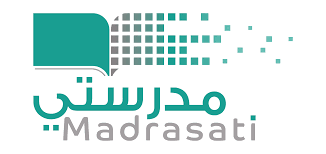 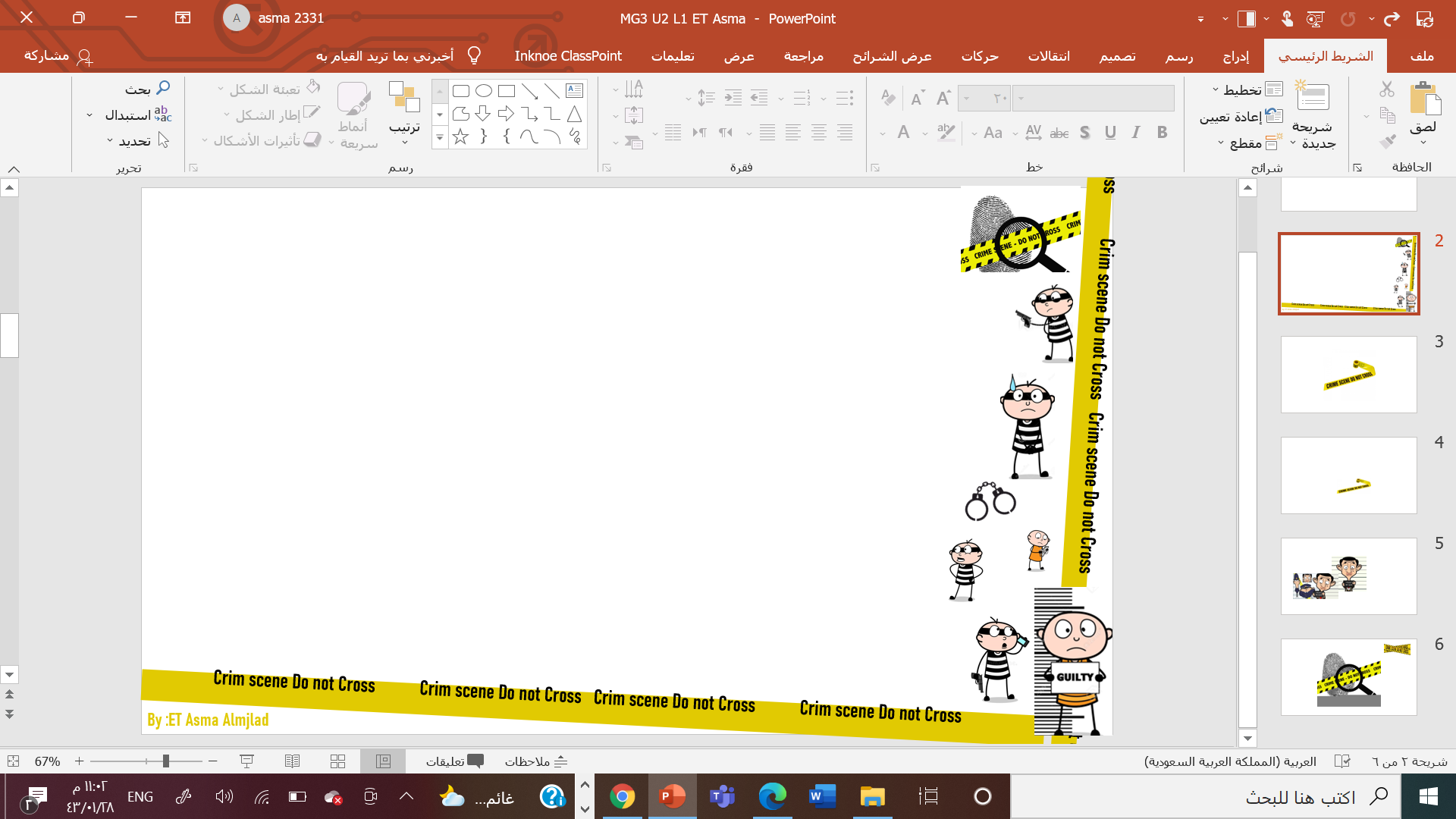 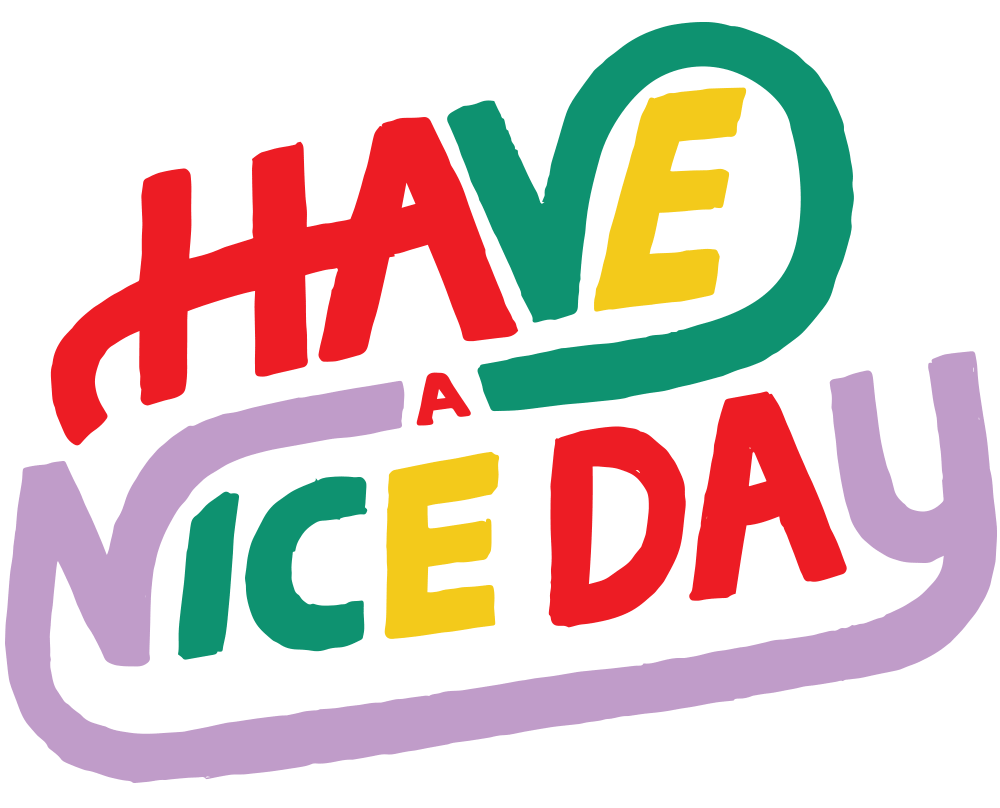